ברוכות/ים הבאות/ים 
לעמותת שלומית !
מפגש הכנה לשירות – לו"ז
09:00 – 09:30	התכנסות והרשמה 
09:30 – 10:30 	פעילות פתיחה
10:30 – 10:45 	הפסקה 
10:45 – 12:00 	להיות מתנדב/ת בשירות הלאומי 
12:00 – 12:30 	הפסקת צהרים 
12:30 – 13:45 	נעים להכיר – האזור האישי 
13:45 – 14:00  	הפסקה
14:00 -  14:30 	לומדה למניעת הטרדה מינית
14:30 – 15:30  	דגשים לימי השירות הראשונים
רישום נוכחות בימי הכשרה – שלב 1
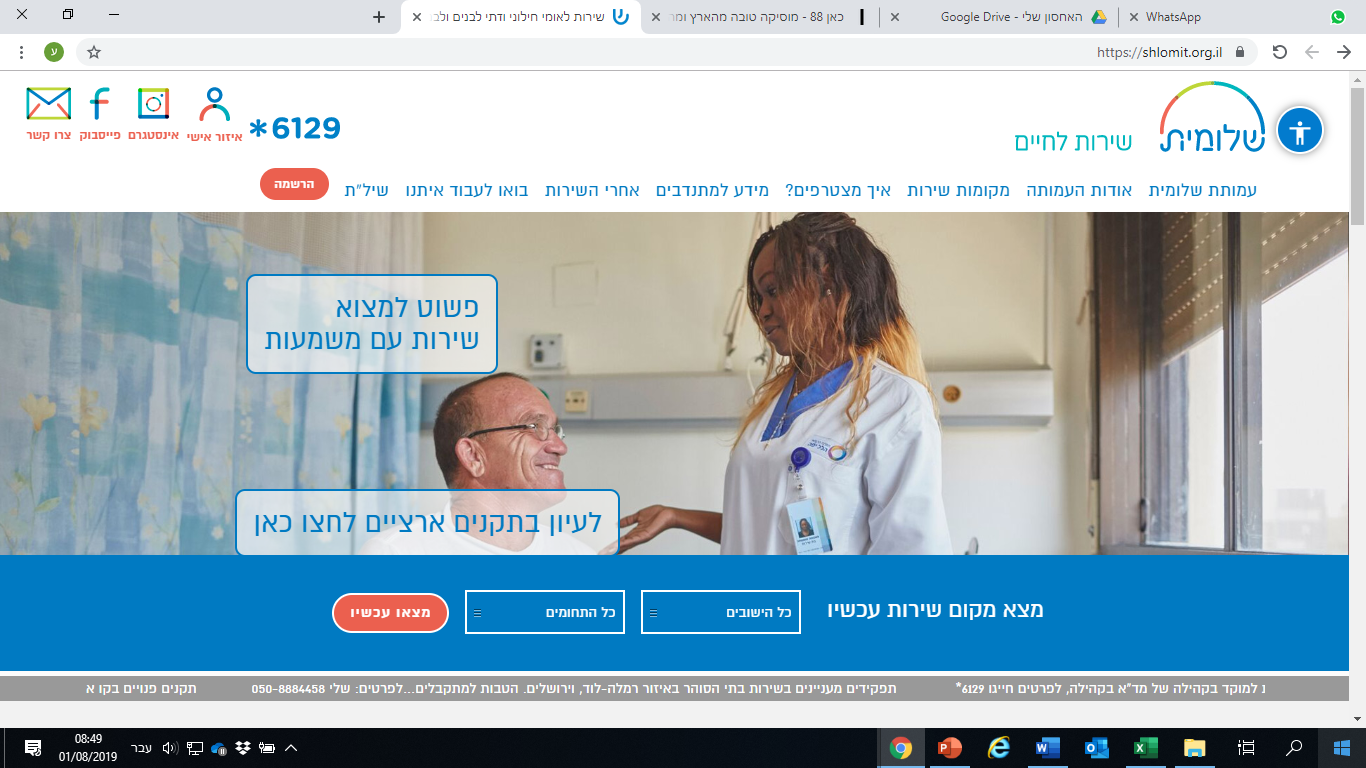 רישום נוכחות בימי הכשרה – שלב 2
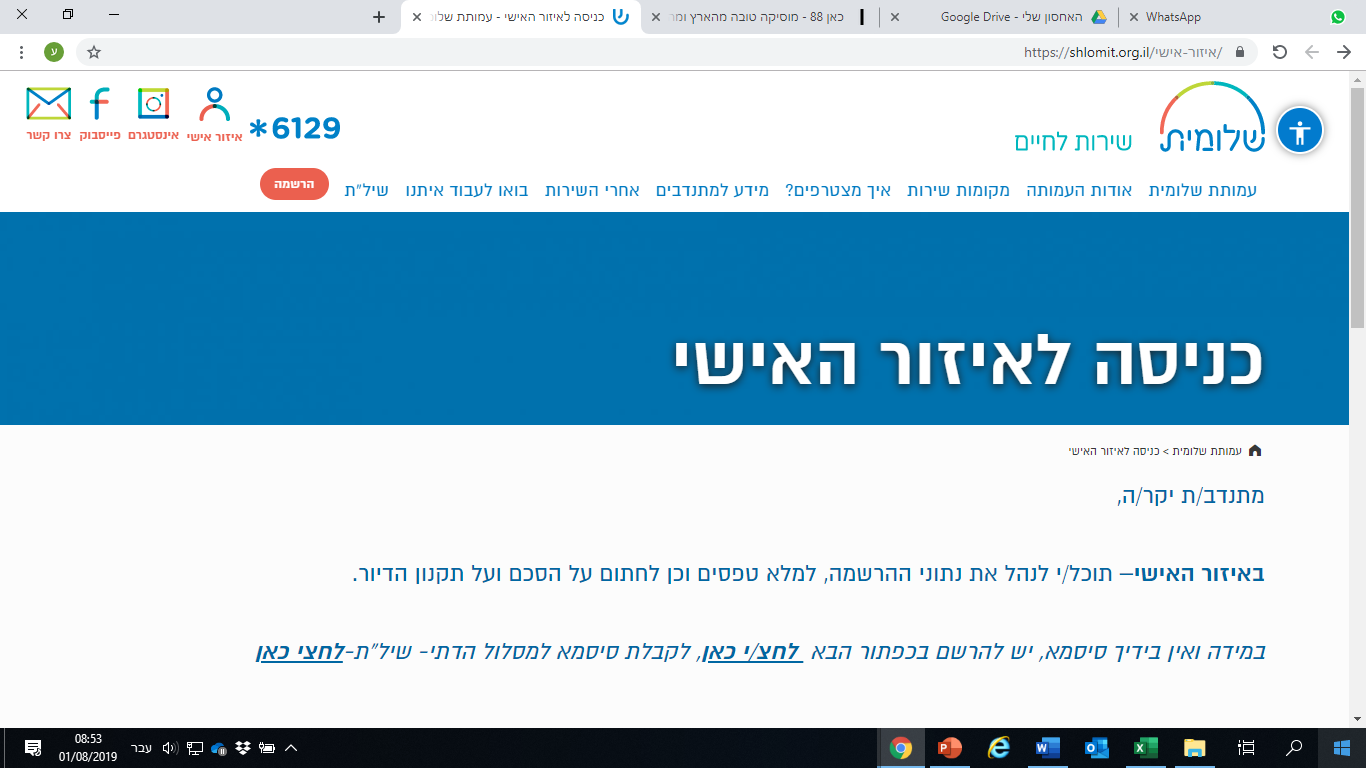 רישום נוכחות בימי הכשרה – שלב 2
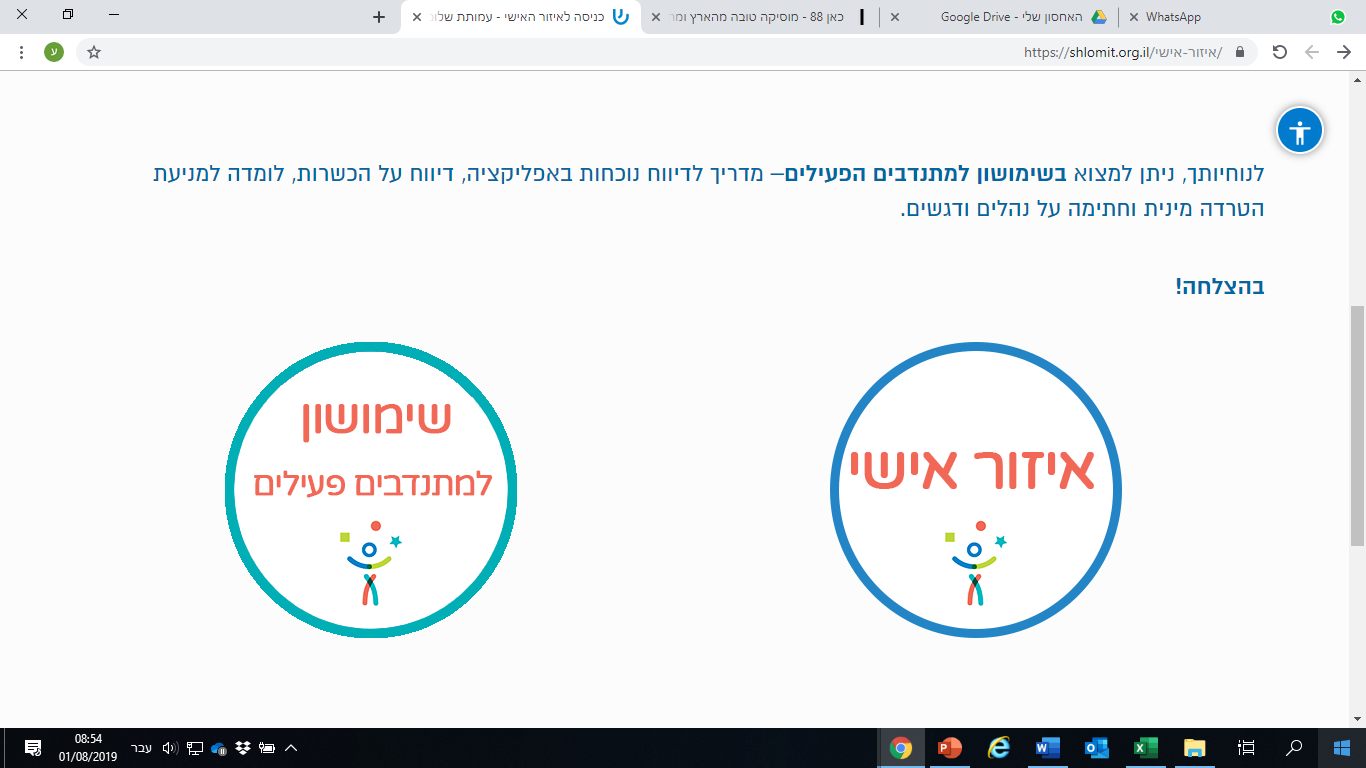 רישום נוכחות בימי הכשרה – שלב 3
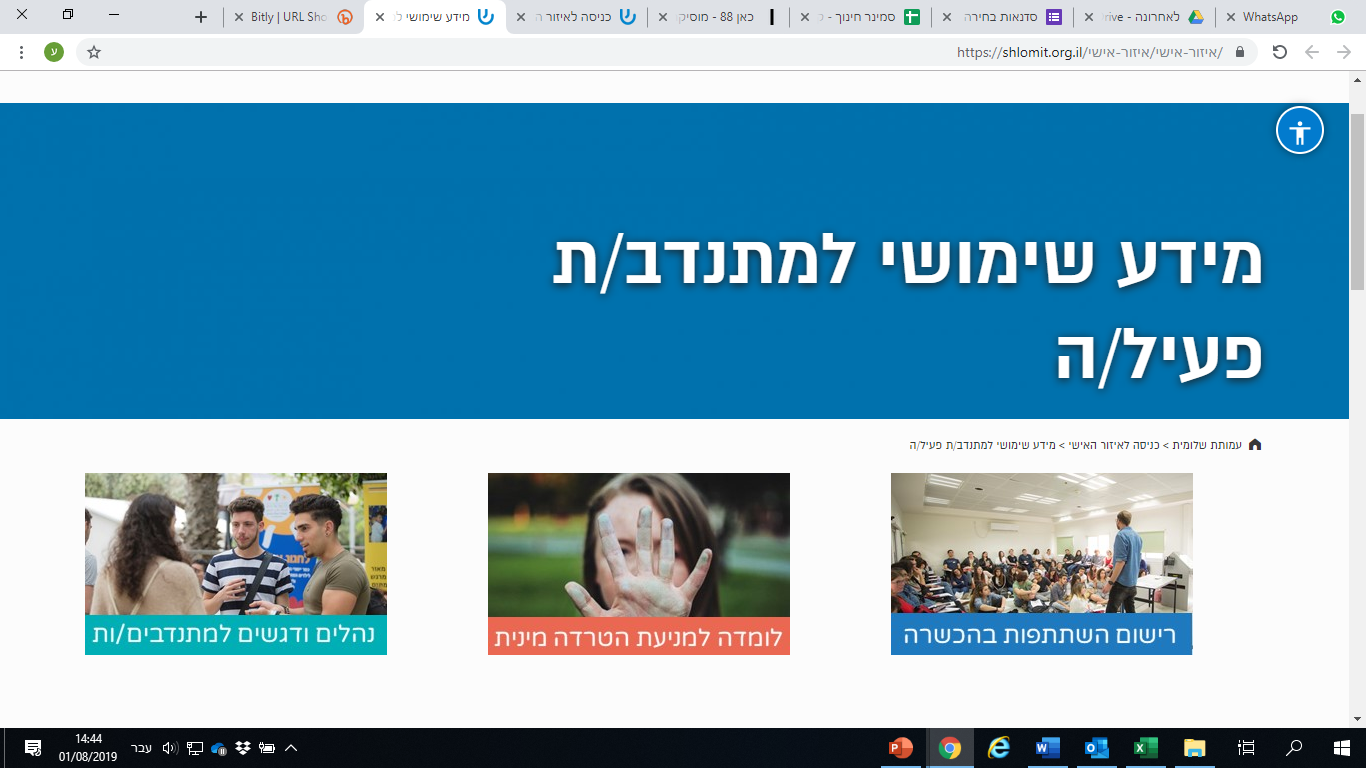 רישום נוכחות בימי הכשרה – שלב 4
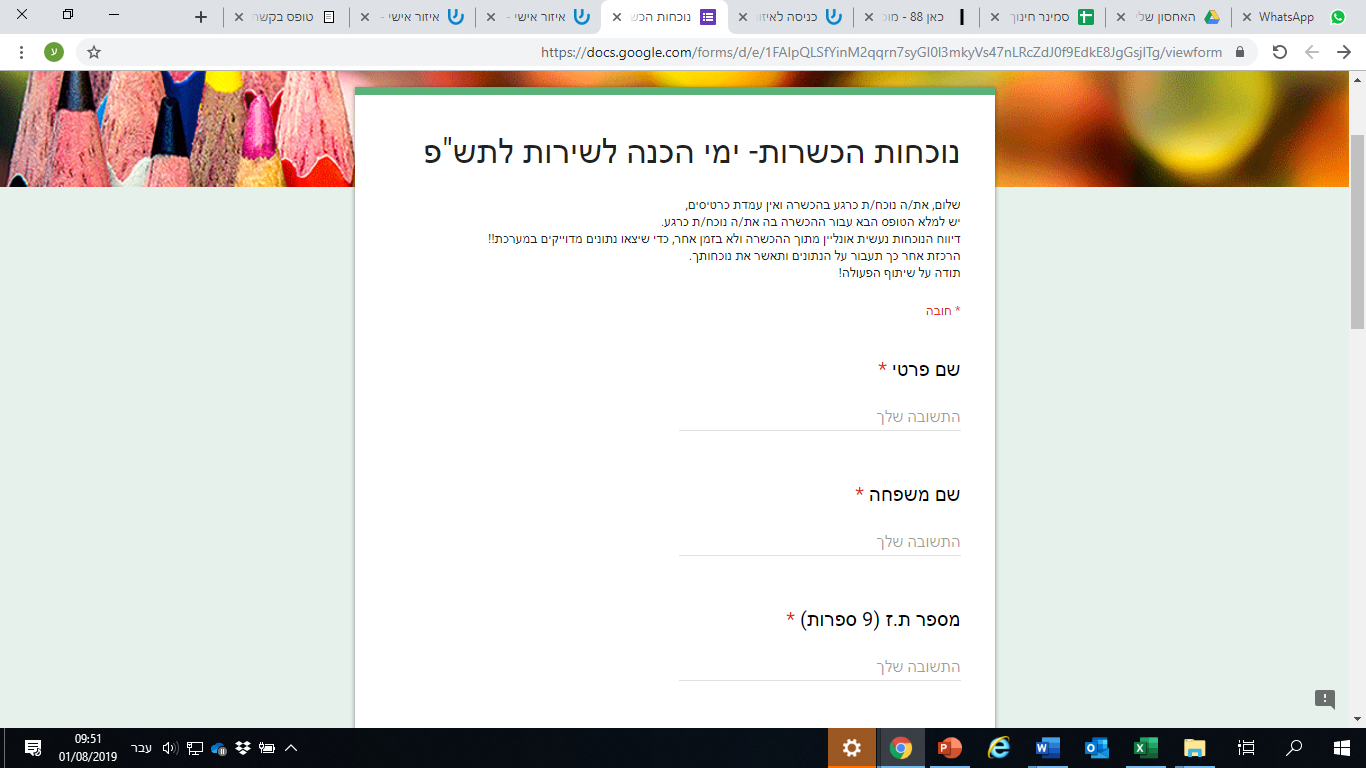 פעילות פתיחה
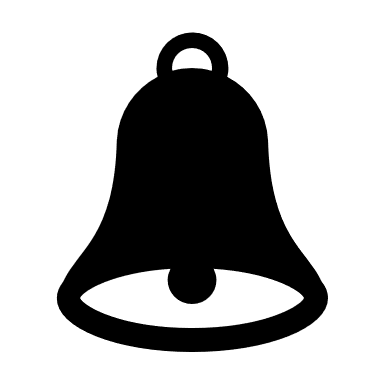 הפסקה
להיות מתנדב/ת בשירות הלאומי
כמתנדבות/ים בשירות הלאומי...
יש לכן/ם זכויות. 
יש לכן/ם חובות. 
יש לכן/ם למי לפנות במקום השירות, לרכזת ולגורמים המקצועיים במטה העמותה.
ויש לכן/ם כלים טכנולוגיים שיעזרו לכן/ם להכיר את הזכויות שלכן/ם ולמלא אחר החובות שלכן/ם.
ביחידות הבאות נכיר את החובות, הזכויות והכלים הטכנולוגיים – 
אל תהססו לעצור ולשאול שאלות!
מידע כללי על השירות הלאומי
רשות—מפעיל/ה – רכז/ת – בני/ות שירות
רשות השירות הלאומי-אזרחי היא הגוף הממשלתי המרכז תחתיו את כלל  הטיפול בנושא השירות הלאומי-אזרחי במדינת ישראל.  
במהלך השנה מתקיימות בקרות של הרשות במקומות השרות:
  ביקורות פתע, ביקורות טלפוניות וביקורות מתואמות.
חוקים
הרשות לשירות לאומי-אזרחי
הנחיות
בקרות
פיקוח
עמותת שלומית
מקום השירות
רכז/ת
ליווי
בן/ת שירות
בן/בת השירות
שא"ל
עמותת שלומית
מקום השירות
רכז/ת
מפעיל/ה
אפליקציית OK2GO
הגעה להסבר על האפליקציה באזור האישי
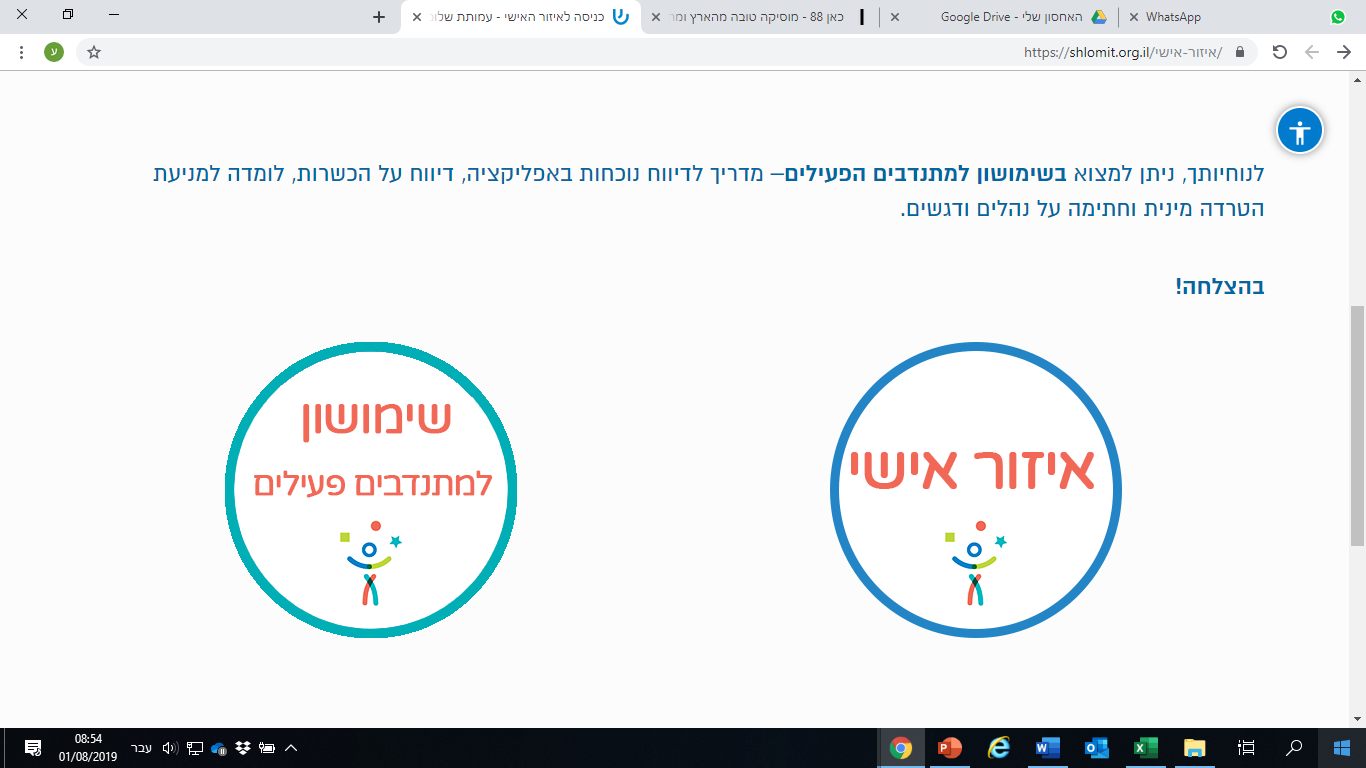 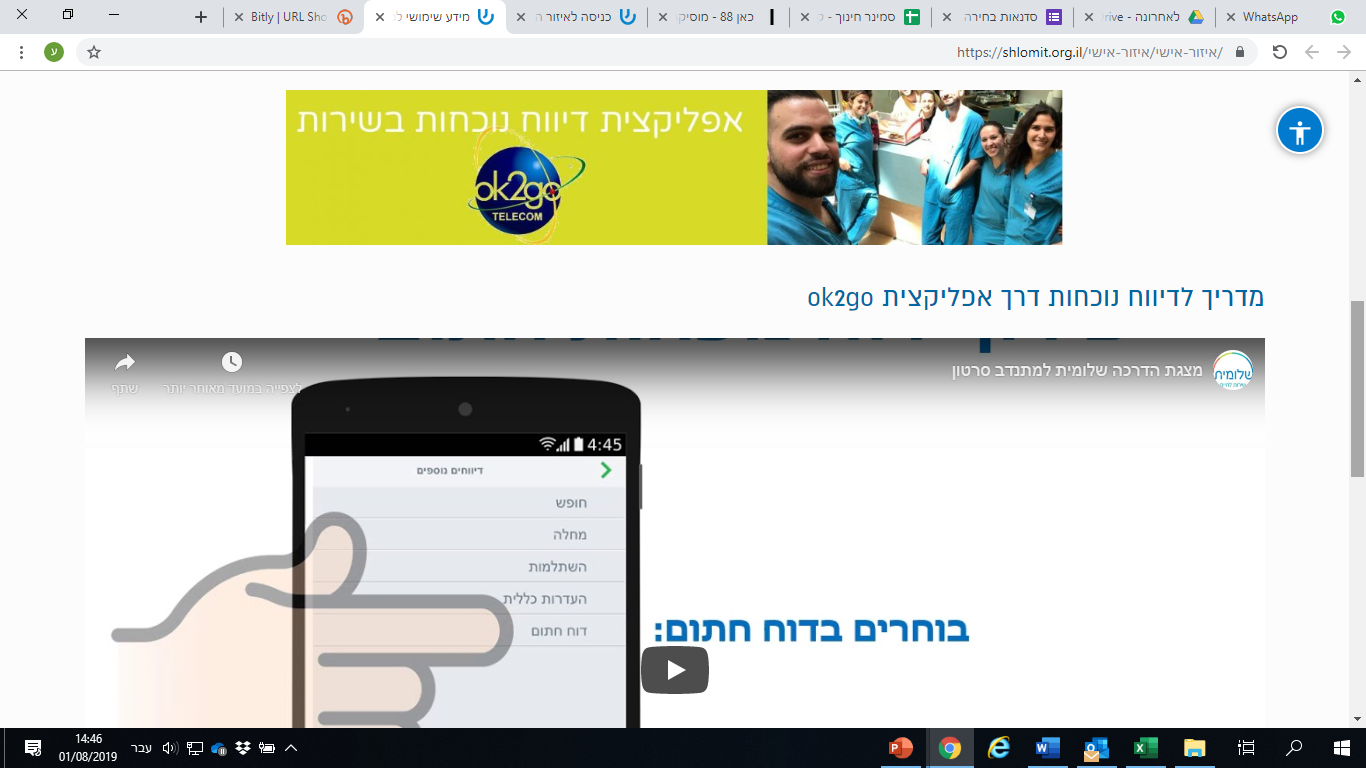 אפליקציית OK2GO
כיצד לדווח נוכחות באפליקציית ?clock2go
הורדת אפליקציה
דיווח נוכחות
השלמת דיווחים
סגירת חודש באפליקציה
דיווח היעדרויות וצילום אישור
הוספת דוח חתום
הורדת אפליקציה
דיווח נוכחות
השלמת דיווחים
סגירת חודש באפליקציה
דיווח היעדרויות וצילום אישור
הוספת דוח חתום
נכסות/ים לחנות האפליקציה
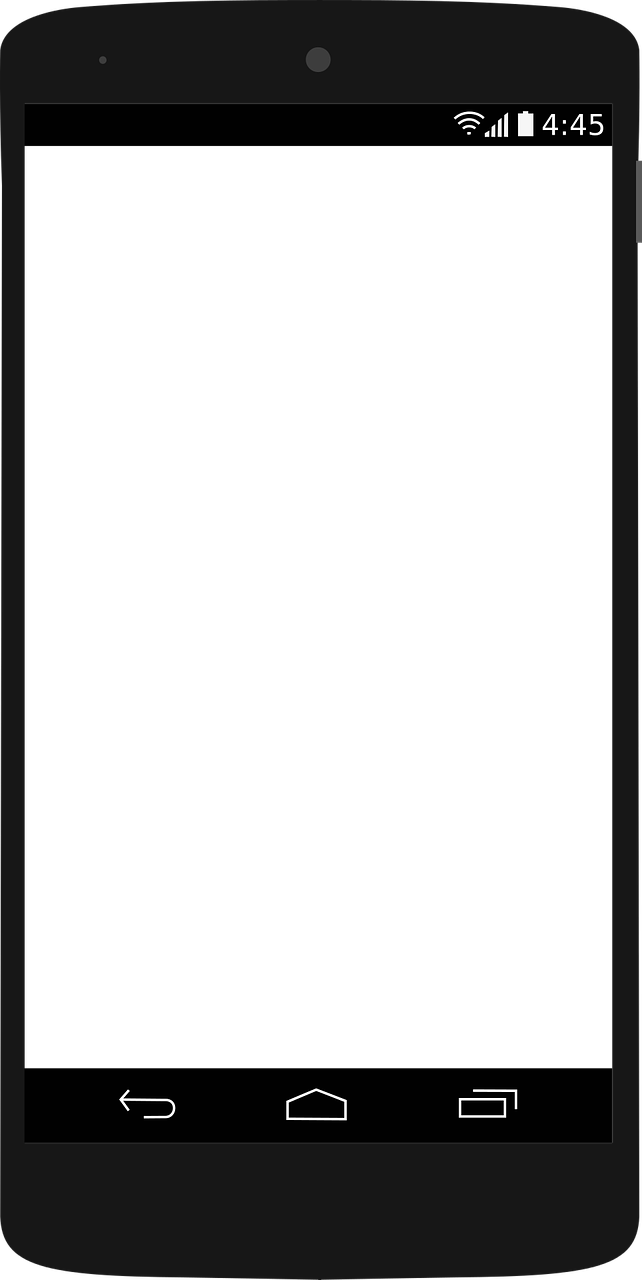 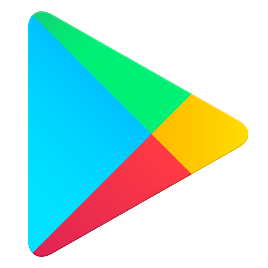 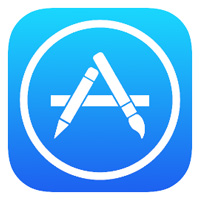 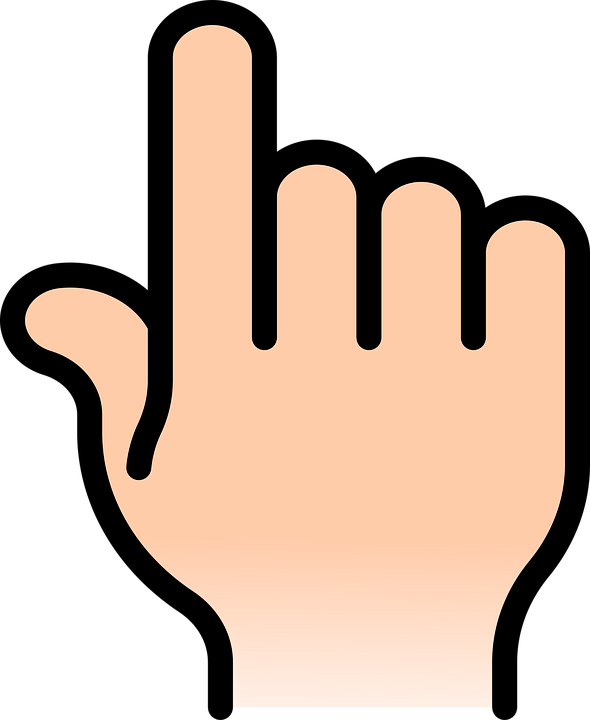 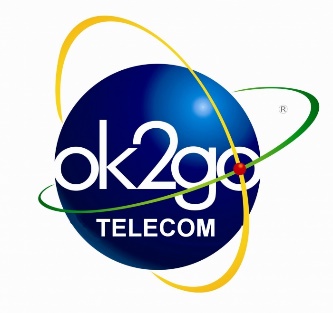 מקישות/ים בחיפוש Clock2go
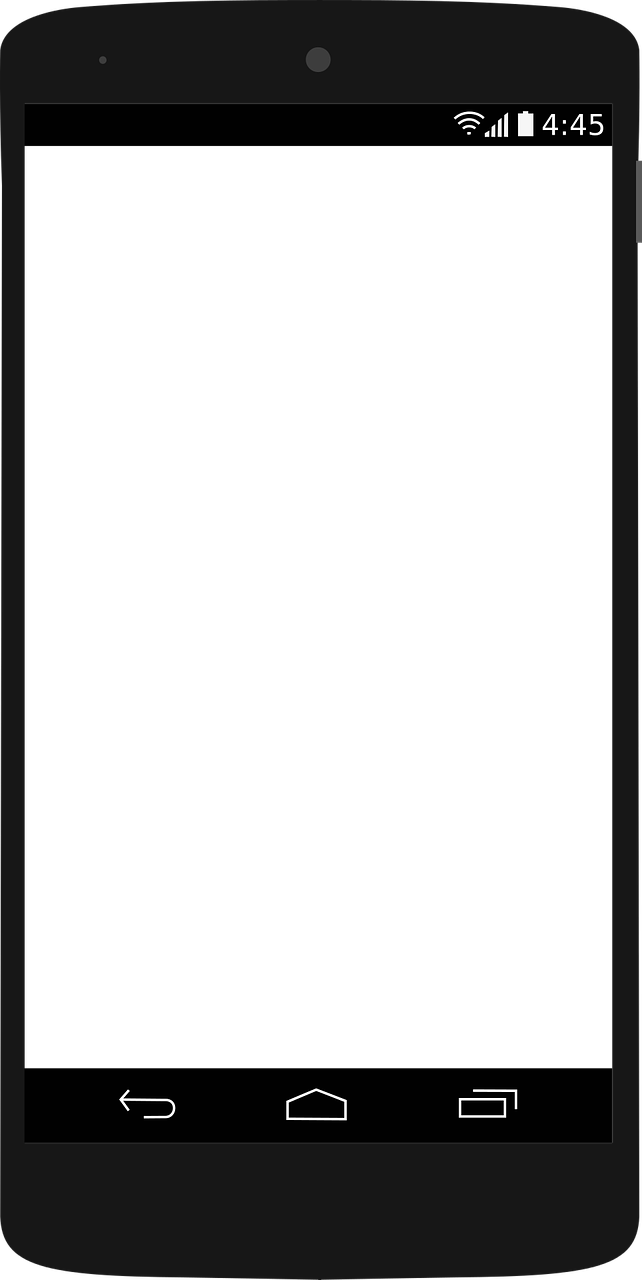 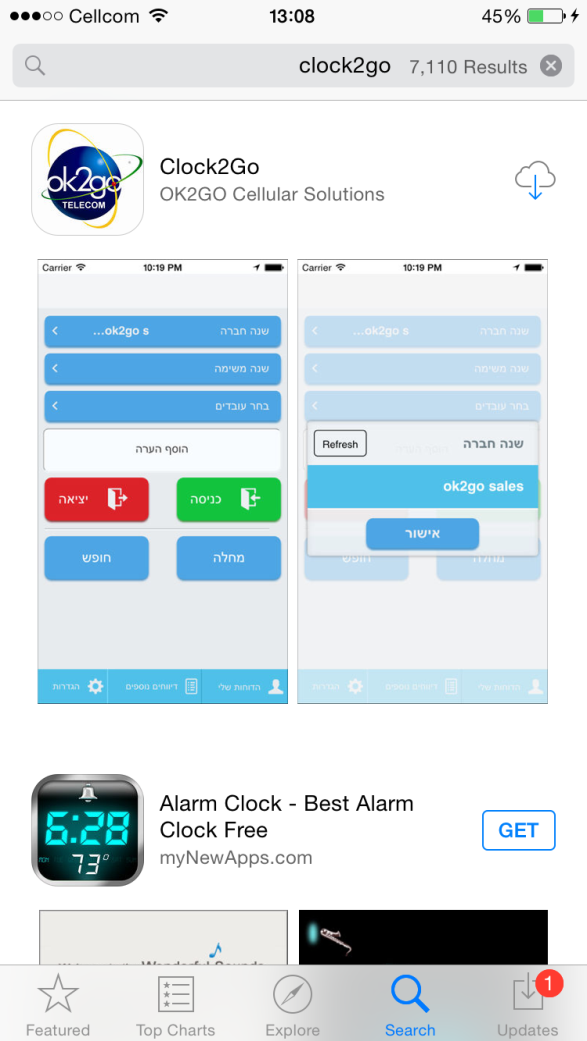 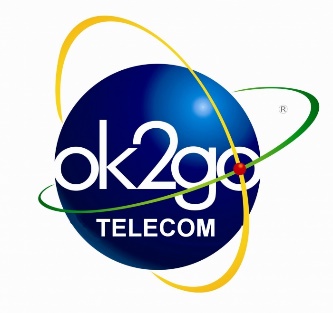 נכסות/ים לאפליקציה
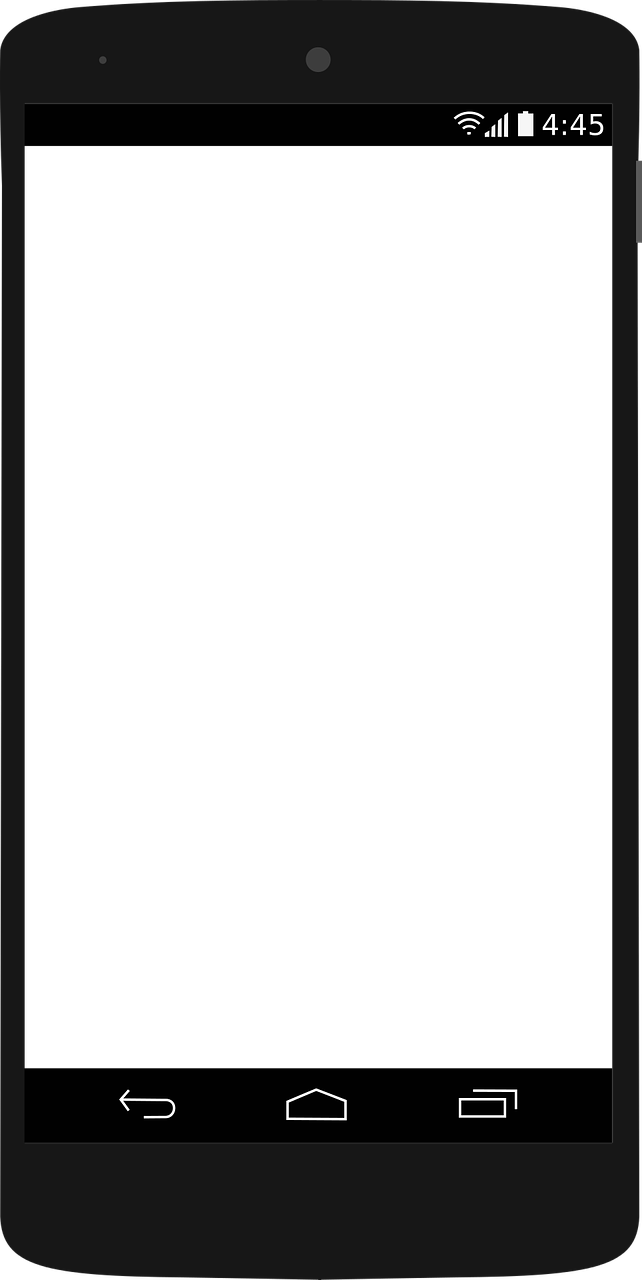 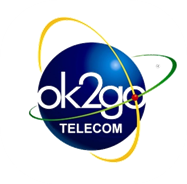 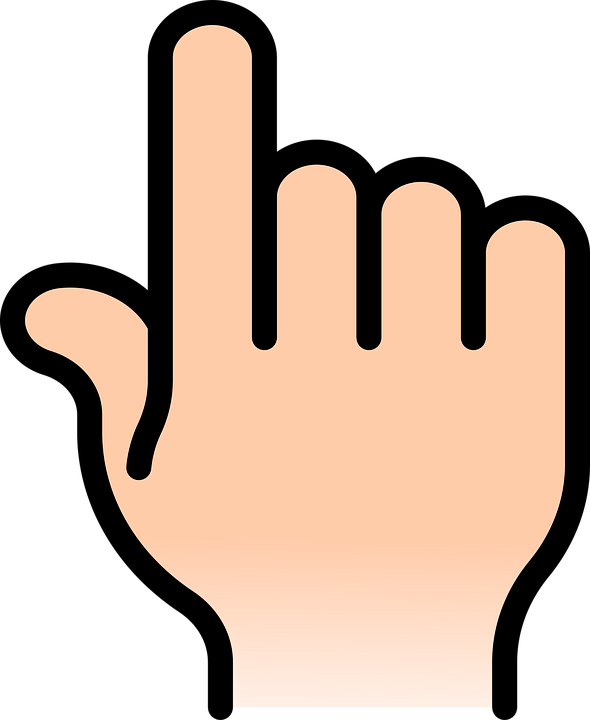 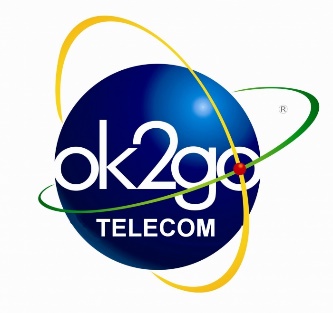 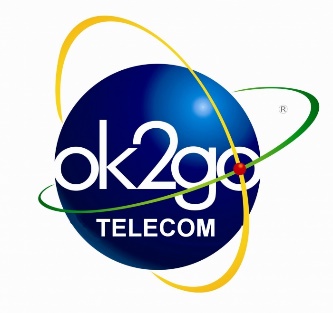 במידה והמכשיר מבקש לאשר מיקום/לתת אמון יש לאפשר.
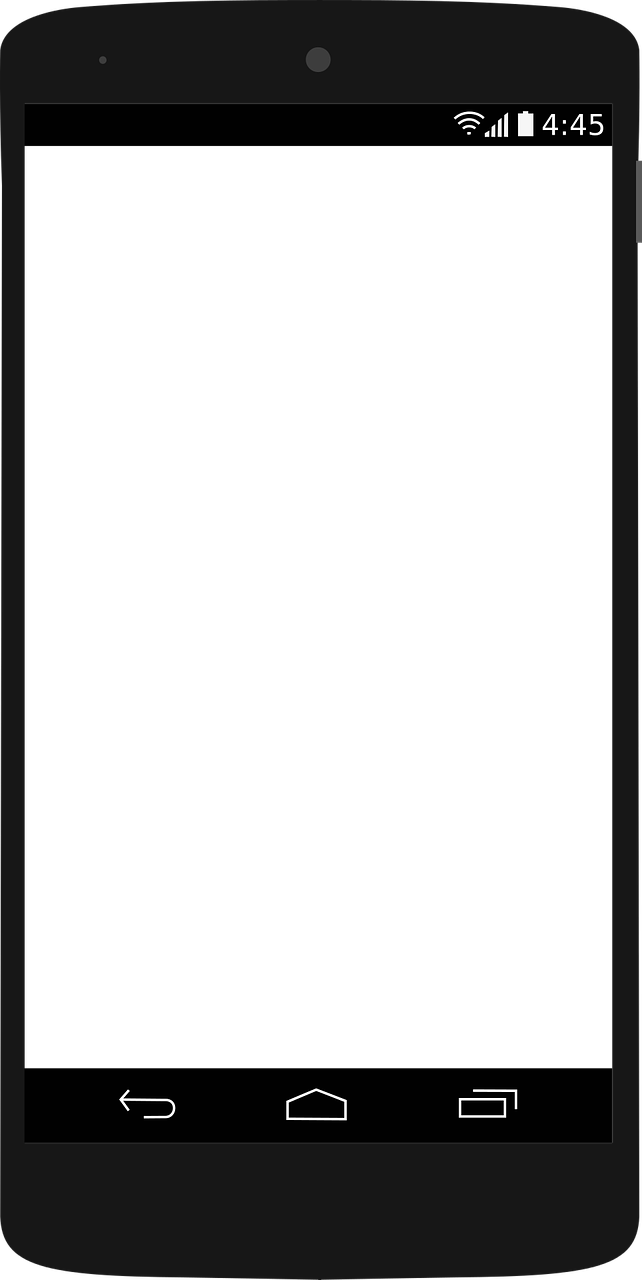 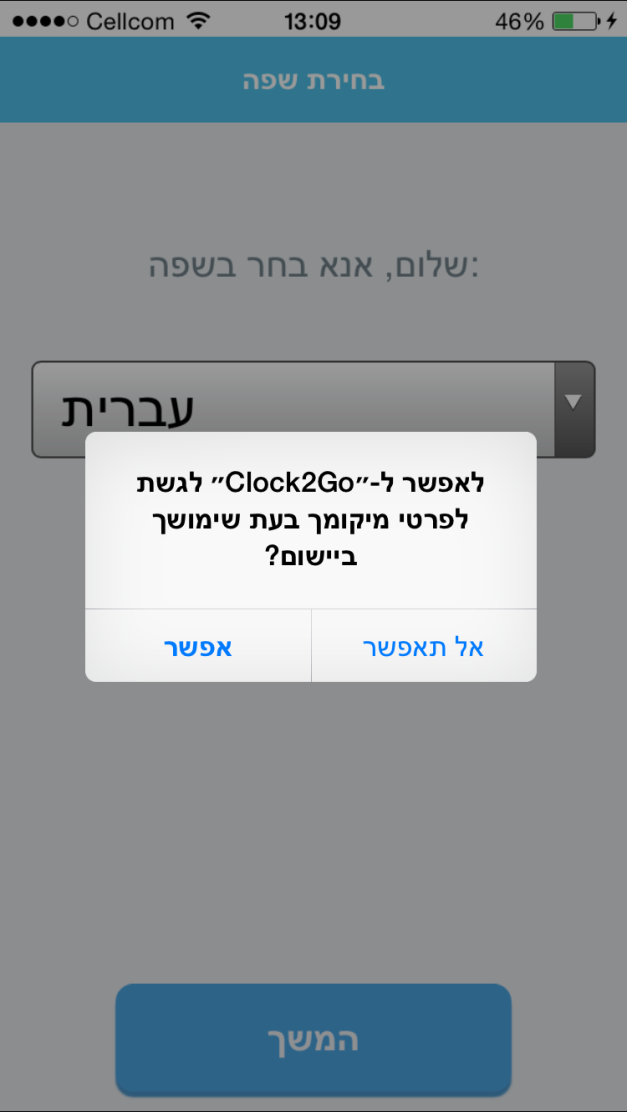 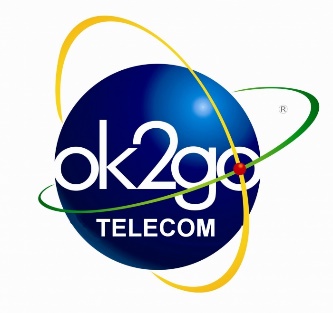 בוחרות/ים שפה
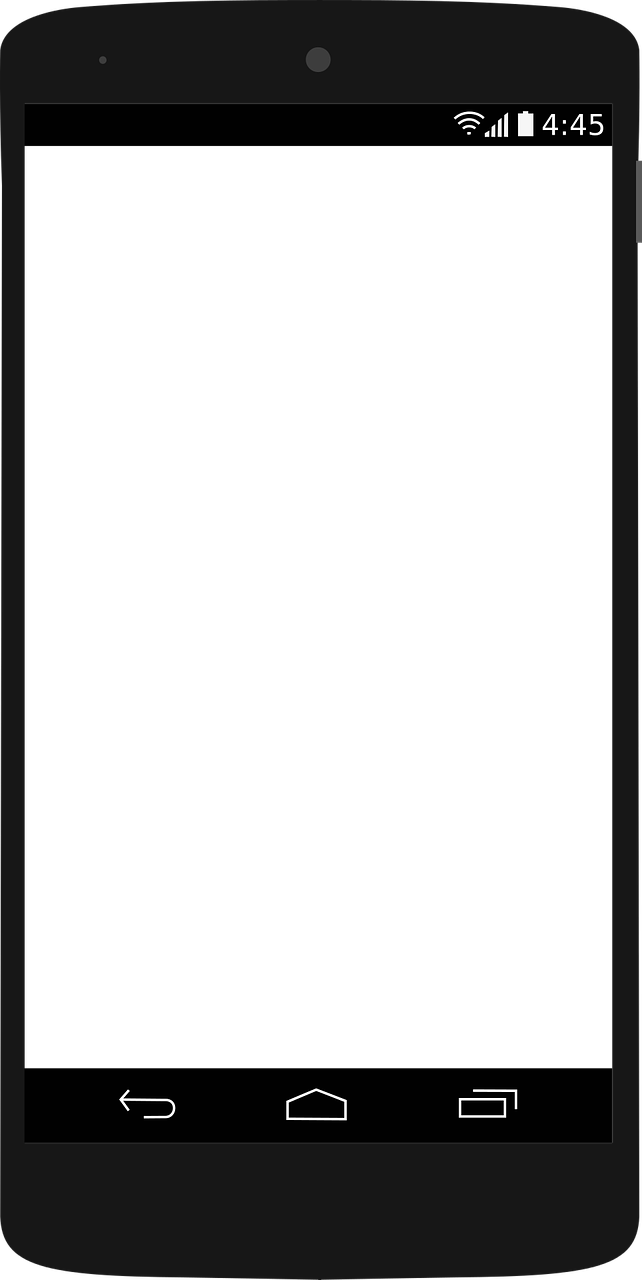 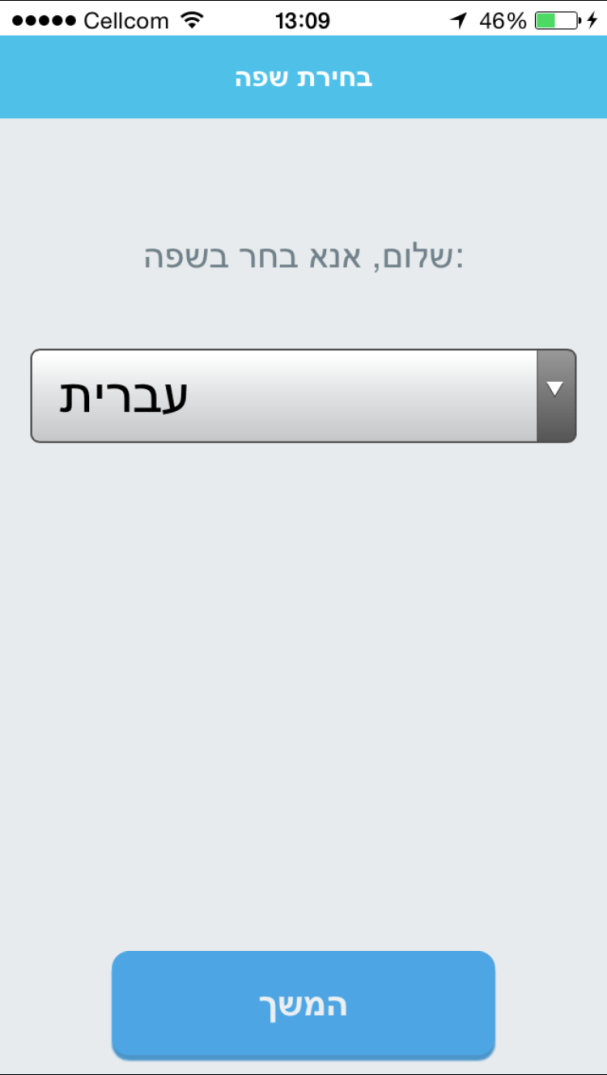 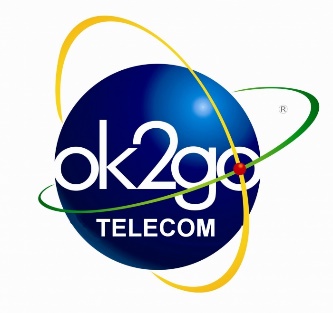 נזין את מספר הטלפון ונאשר את תנאי השימוש
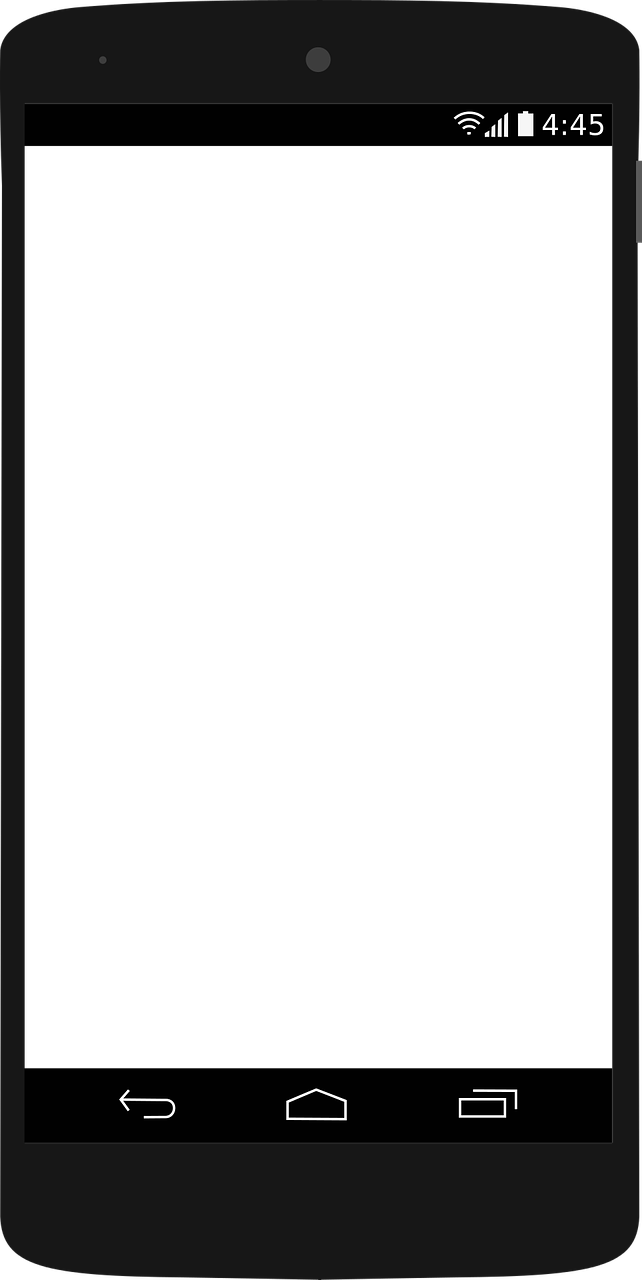 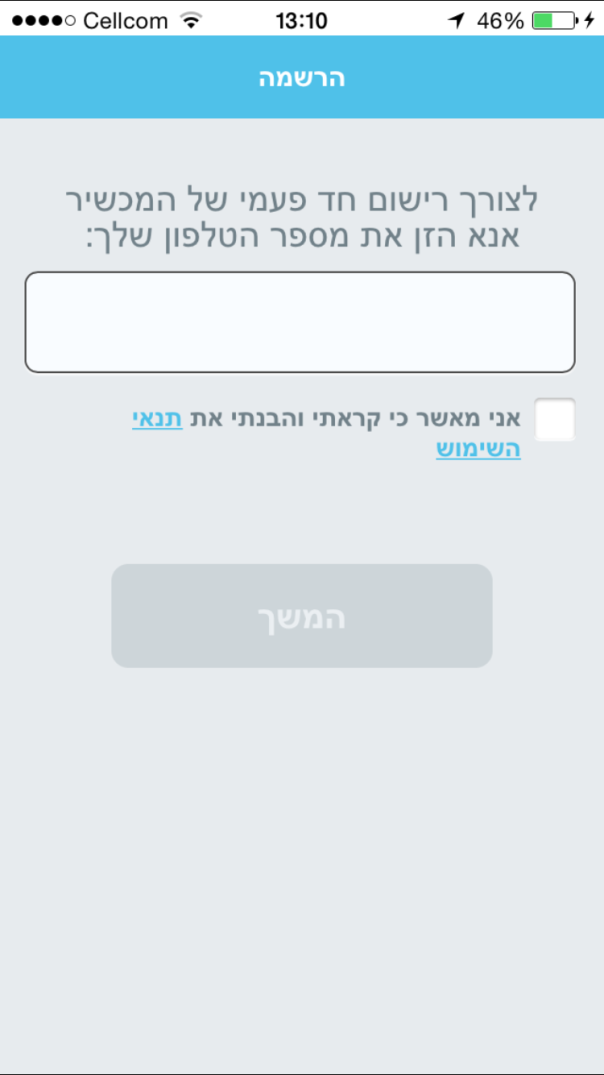 0528999999
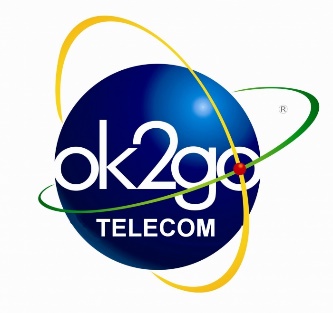 V
תקבלו SMS עם קוד רישום אותו יש להזין במסך
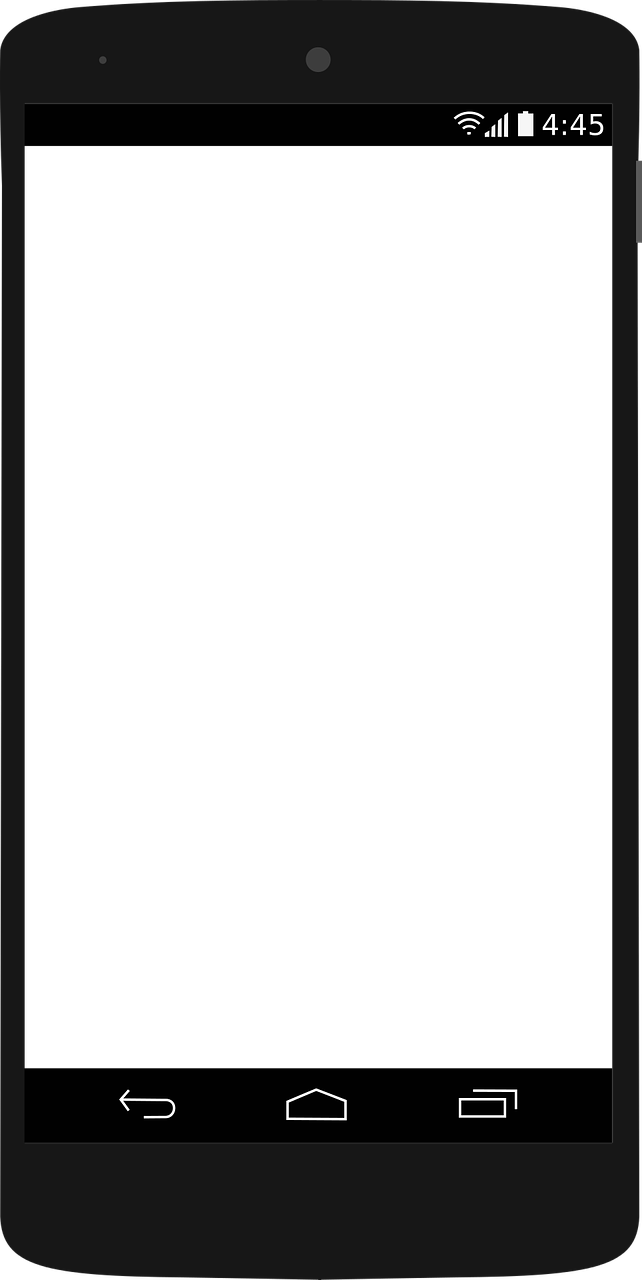 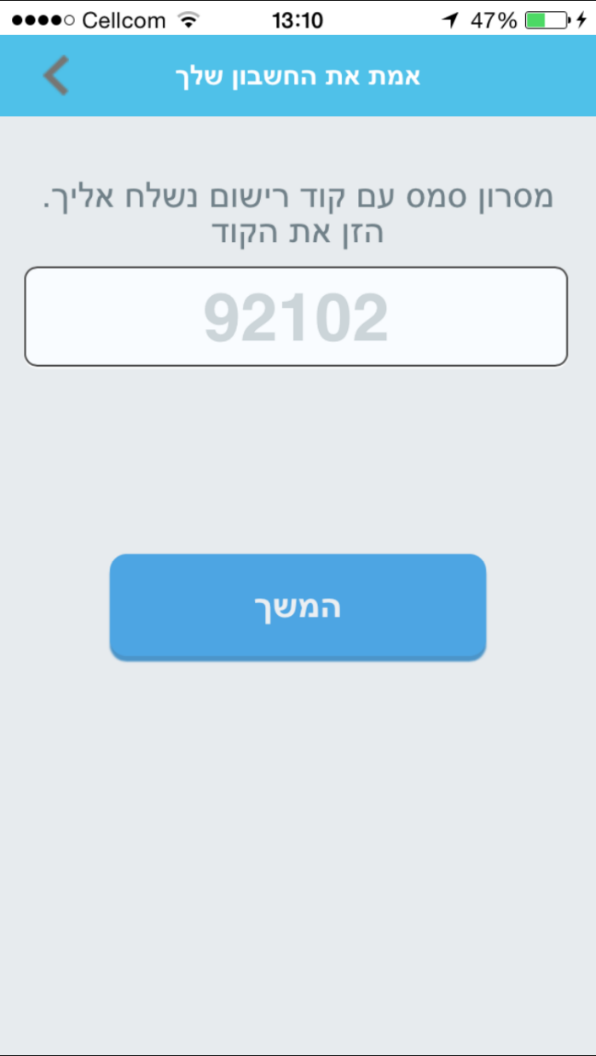 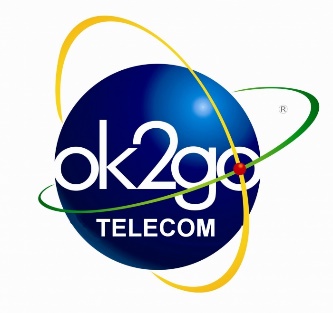 כעת ניתן להתחיל לדווח
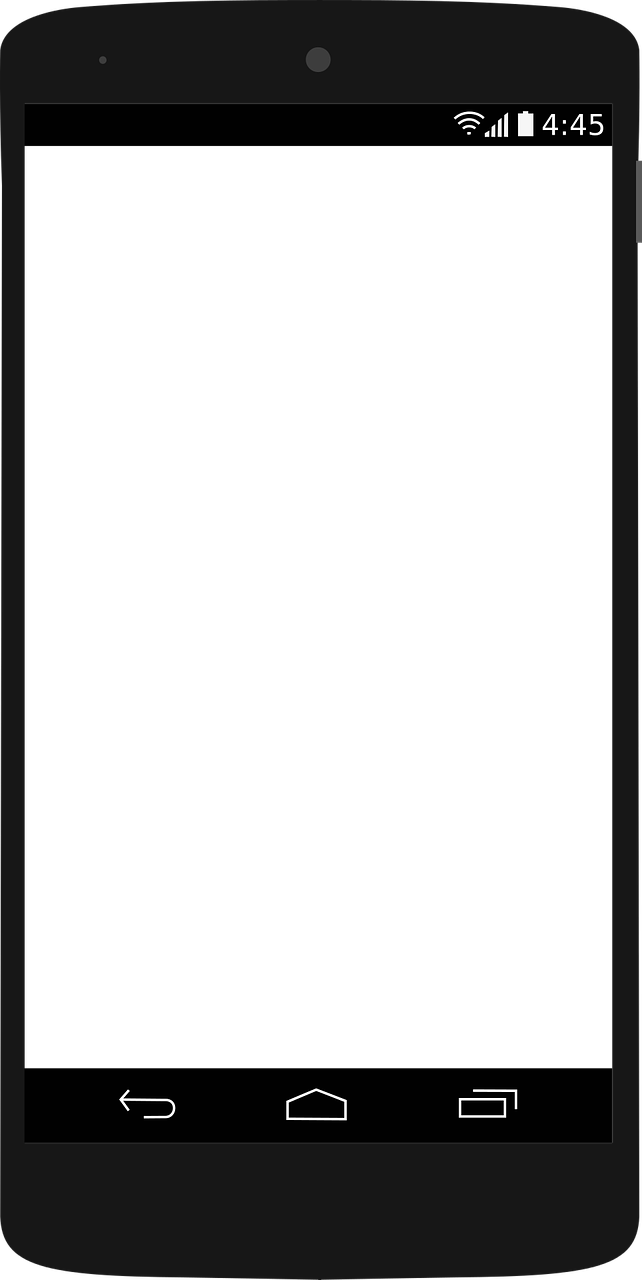 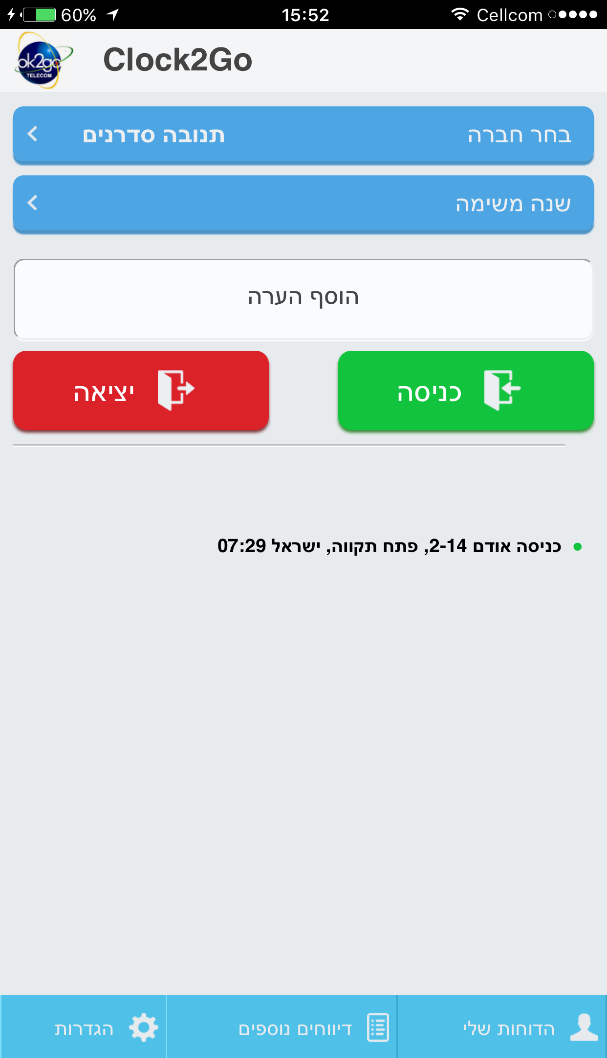 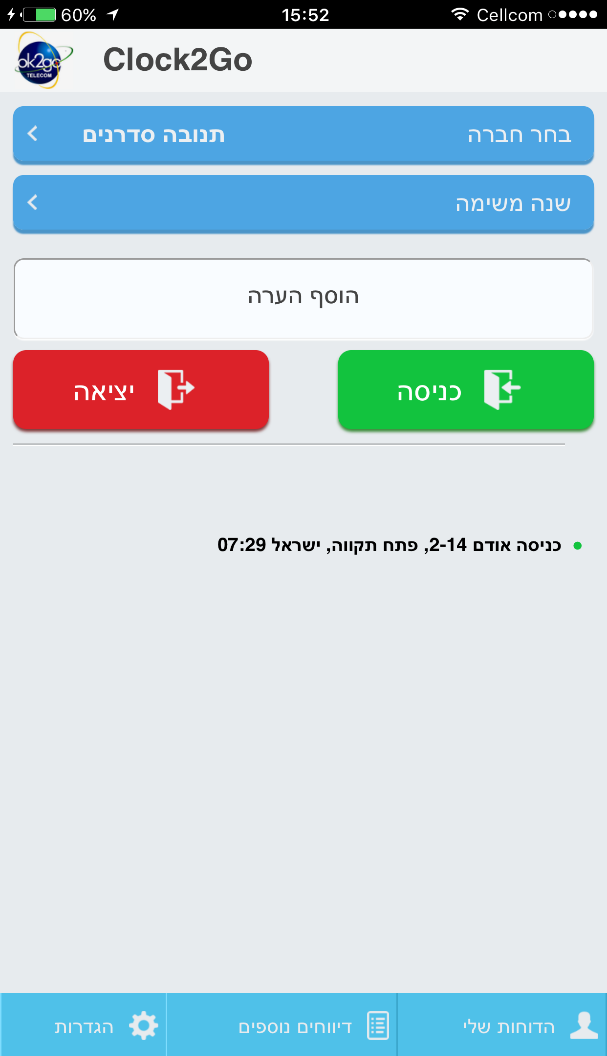 את הדיווח היומי תוכלו לראות כאן:
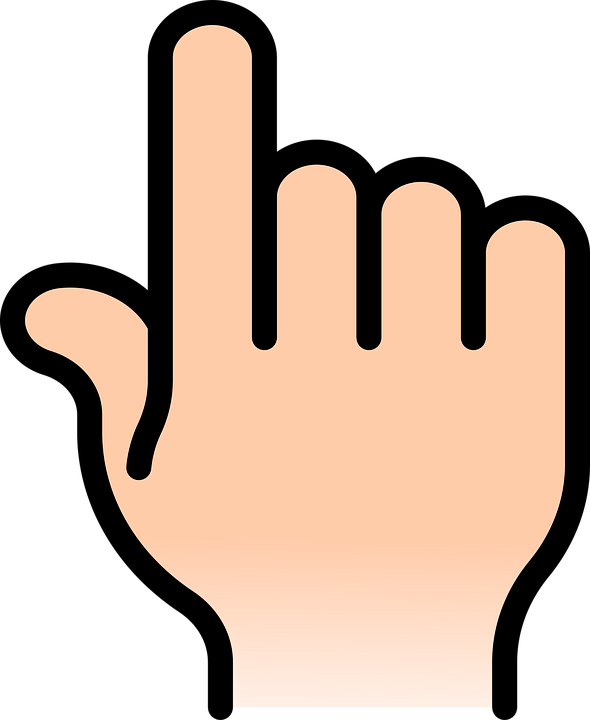 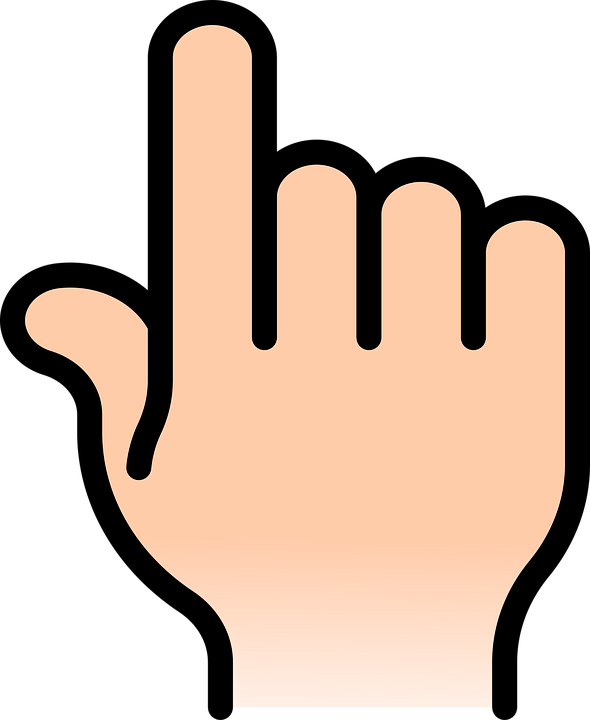 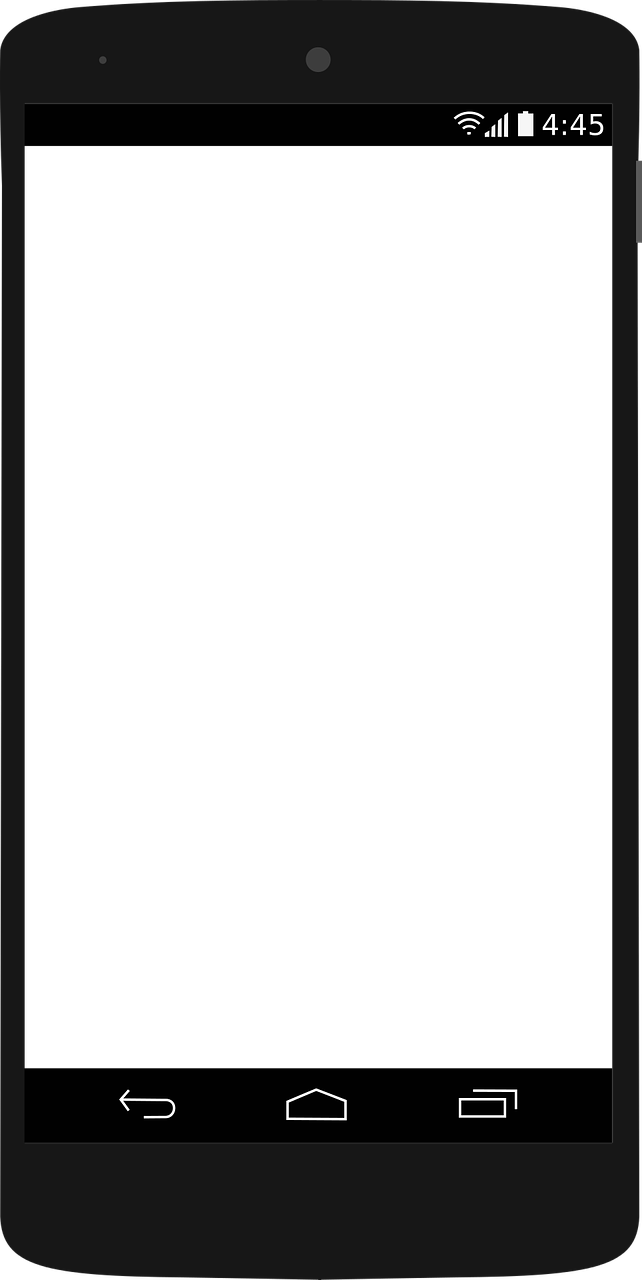 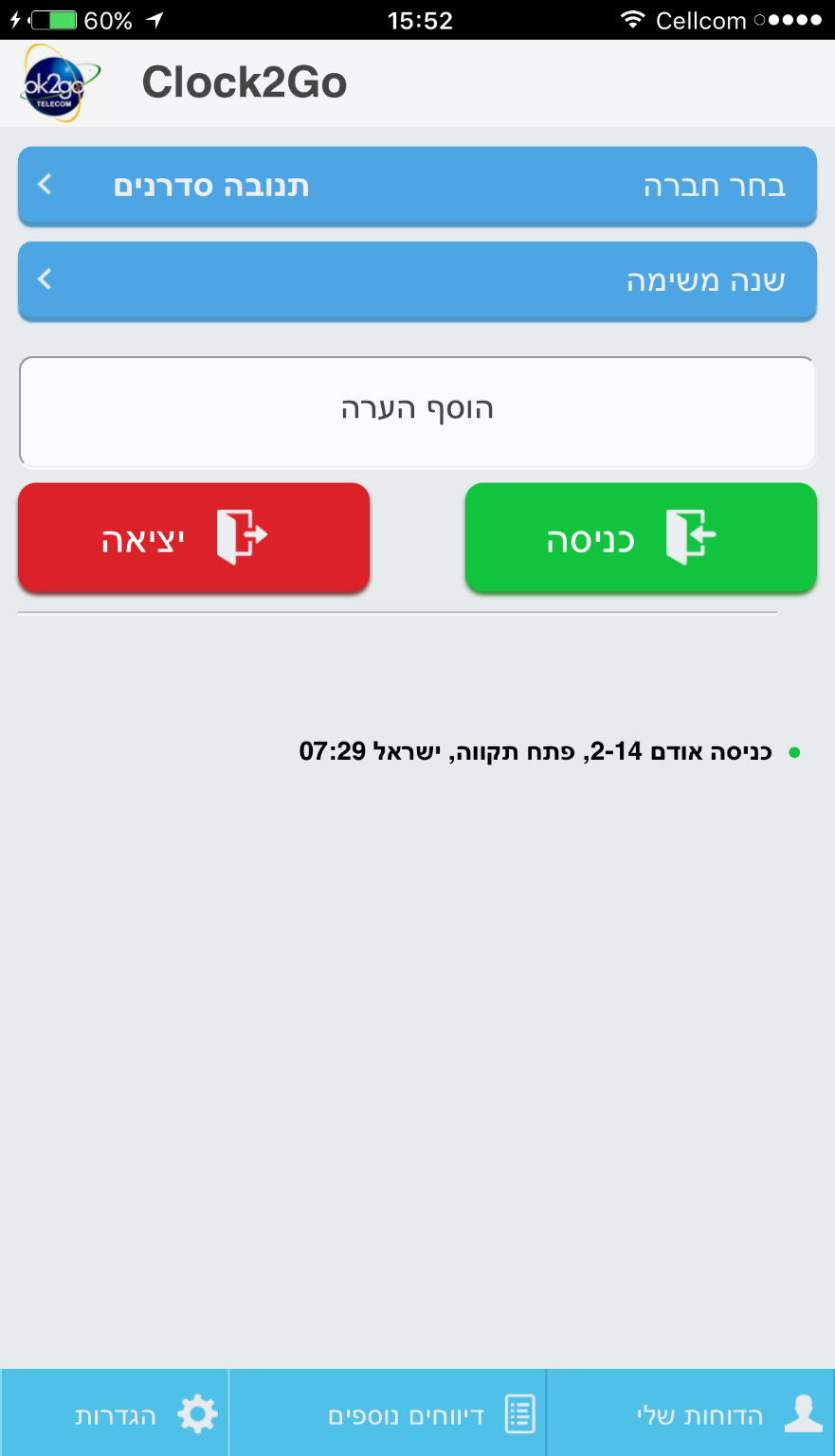 השלמת דיווחים וסגירת חודש
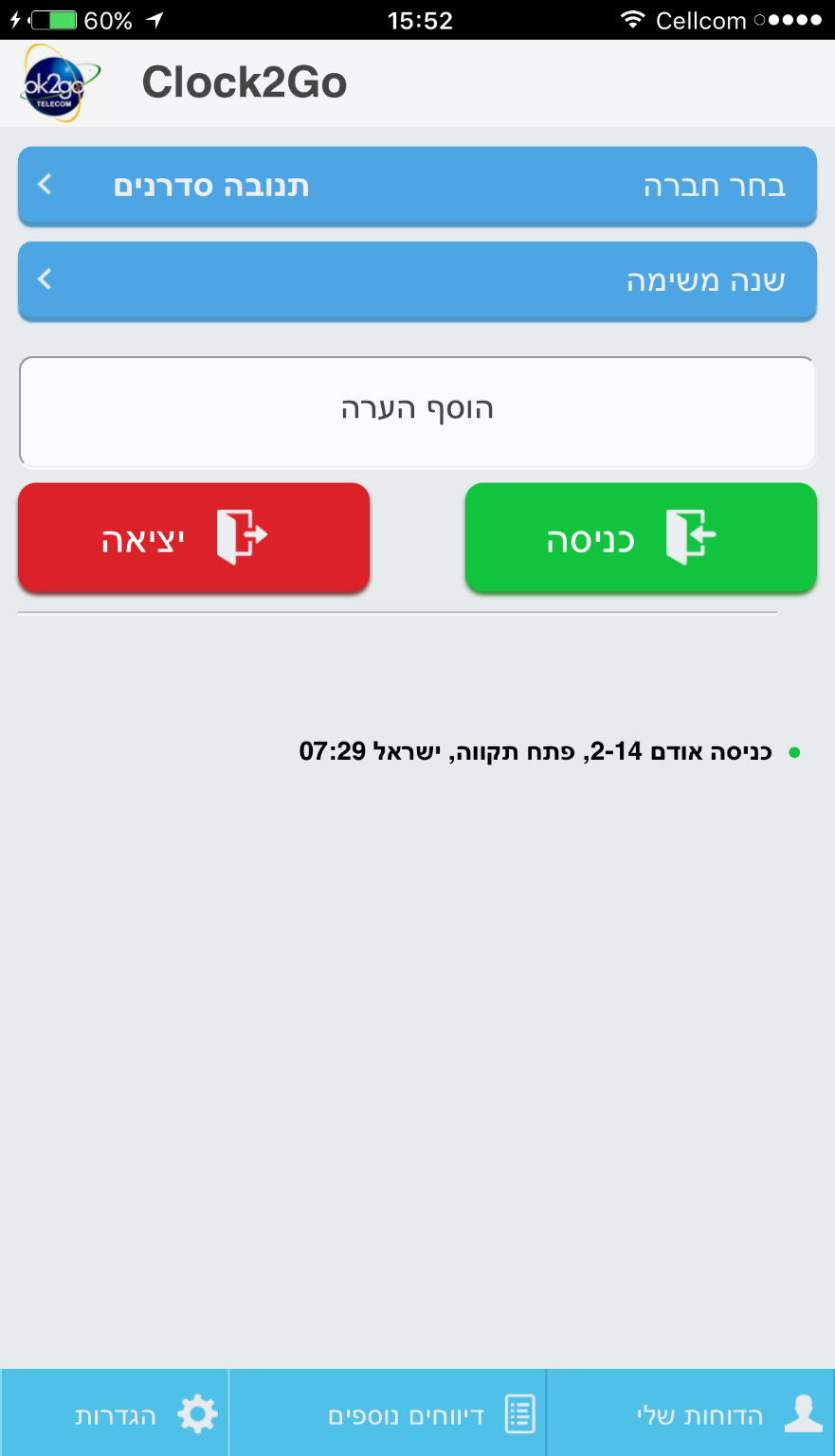 נכנסים לדוחות שלי
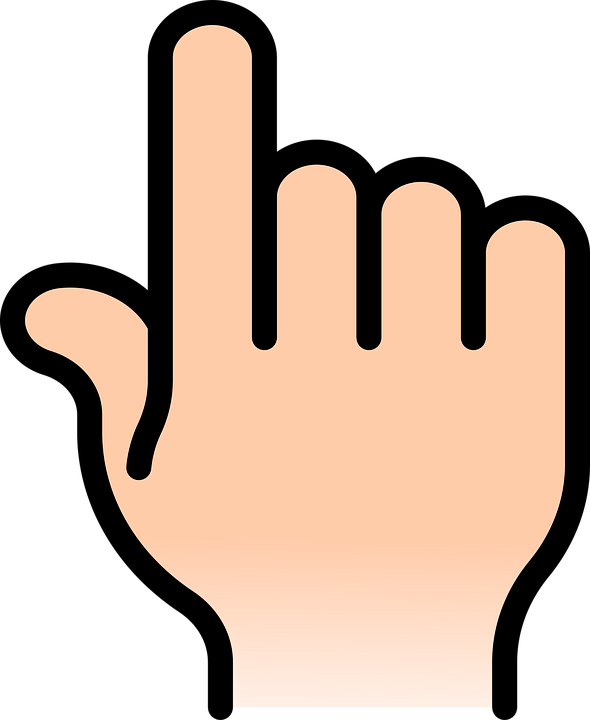 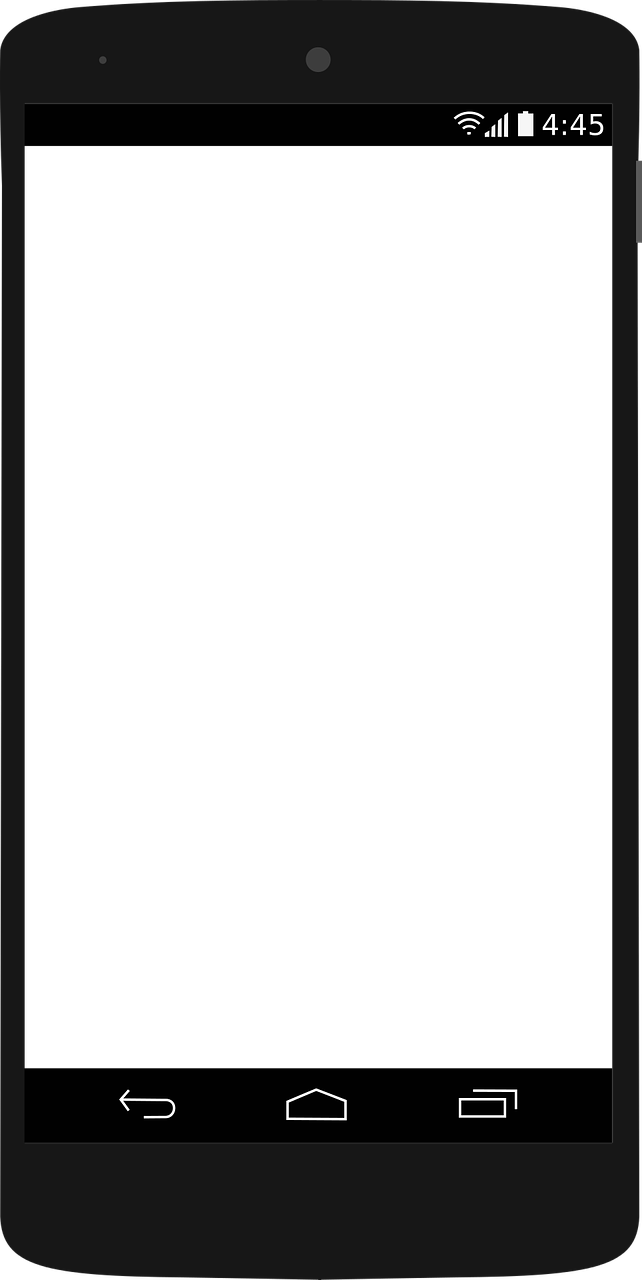 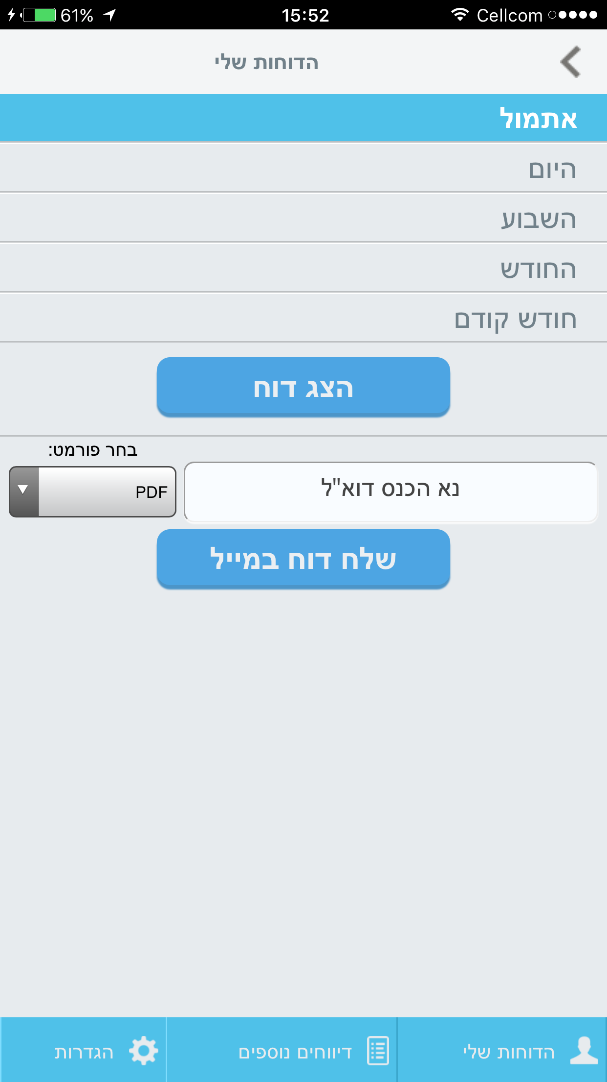 נכנסים להשלמת דיווחים
השלמת דיווחים
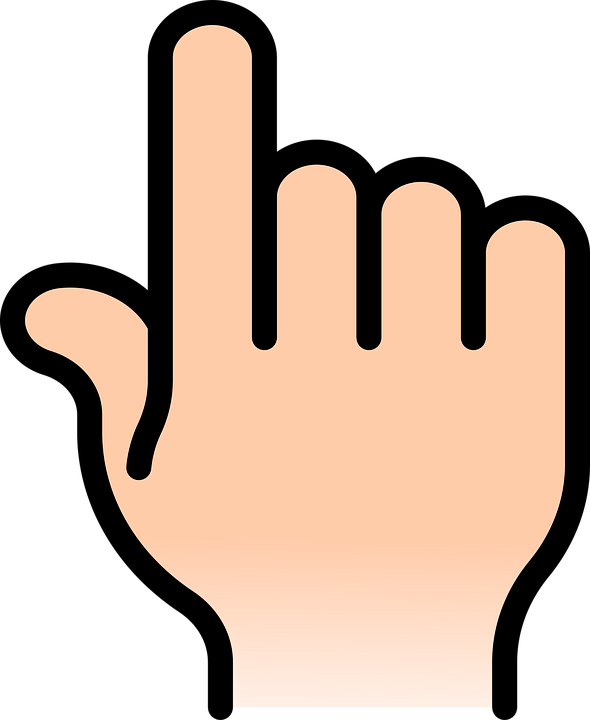 תוכלו לבחור לעבור לחודש הקודם
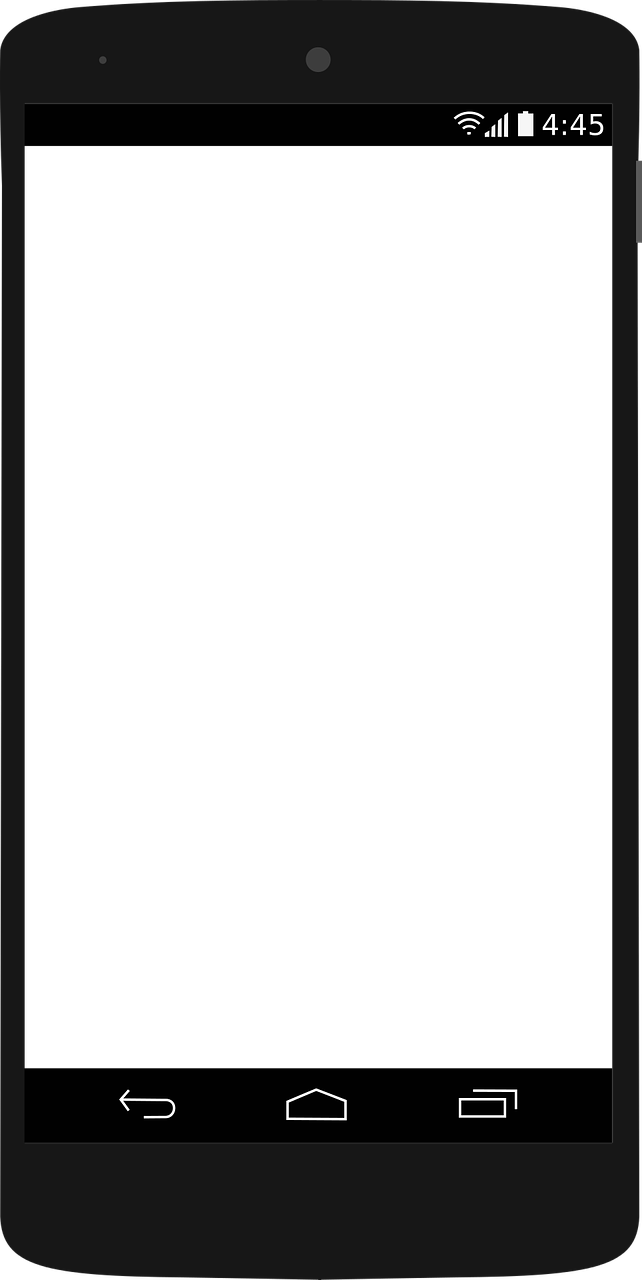 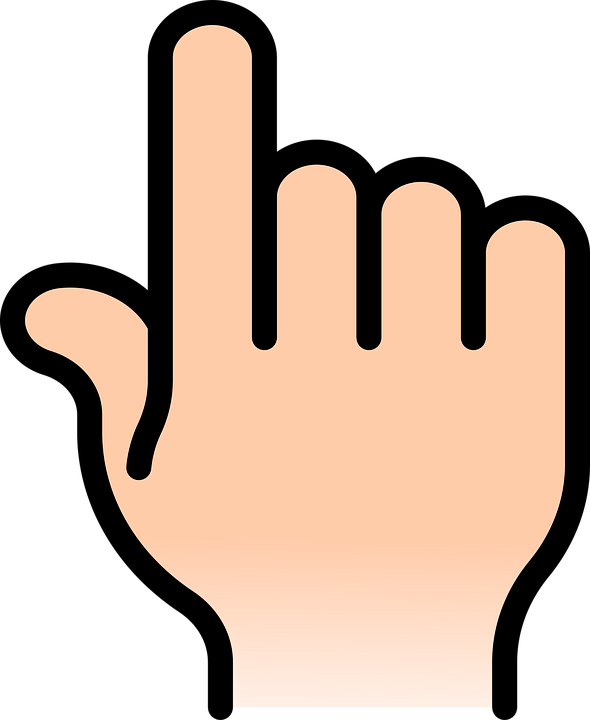 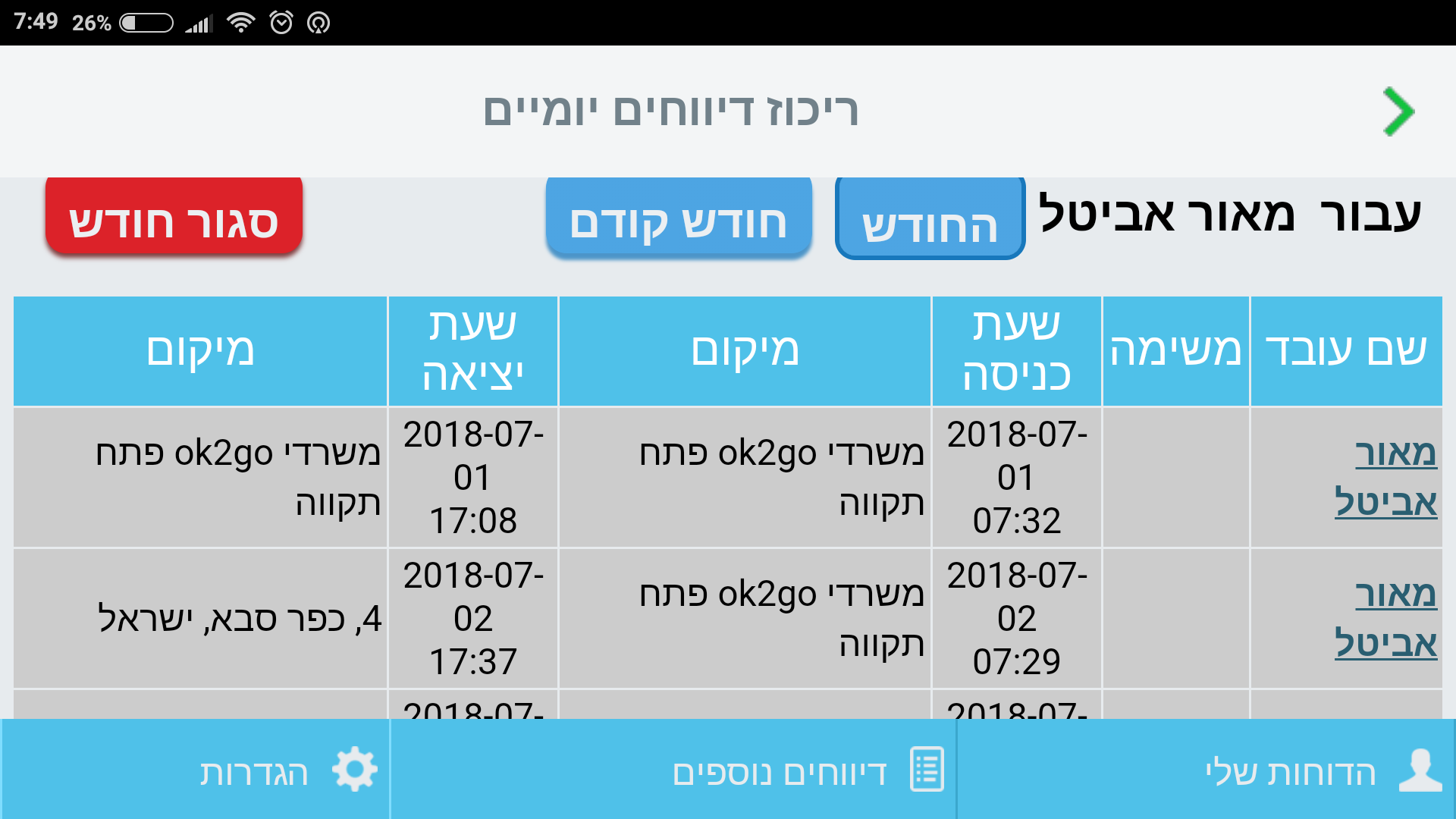 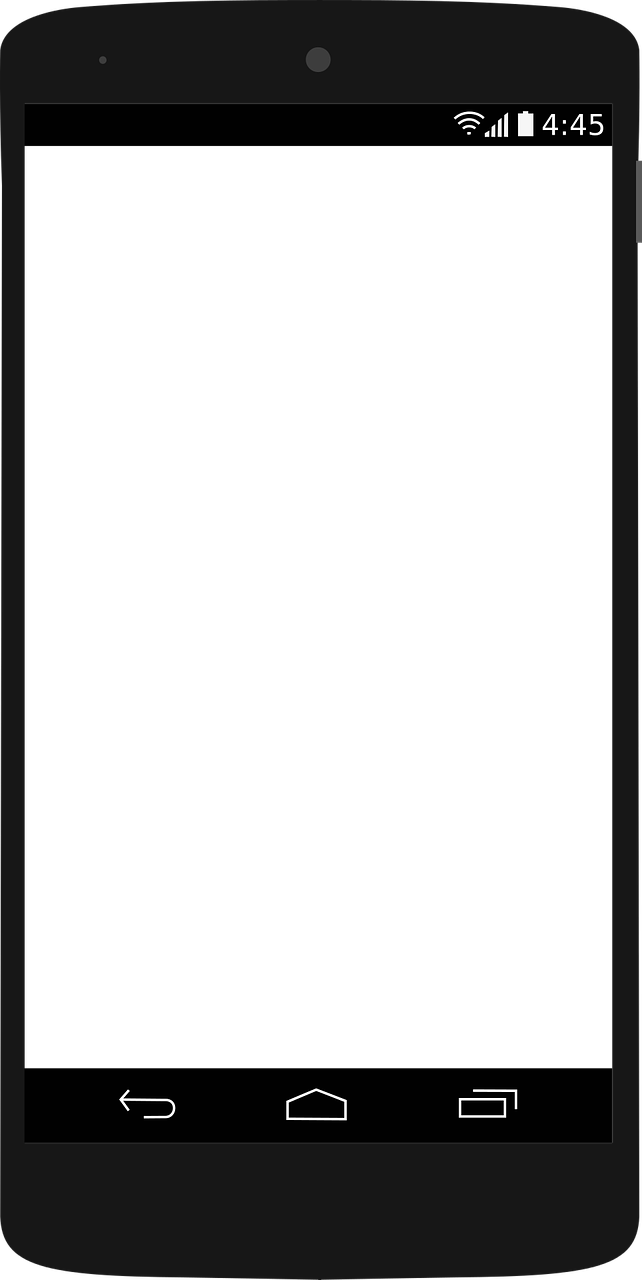 תוכלו ללחוץ על דיווח ולתקן אותו
תוכלו ללחוץ על קובייה ורודה ולהוסיף דיווח
שימו לב – יש להקפיד על זוגות דיווחים לפני סגירת חודש
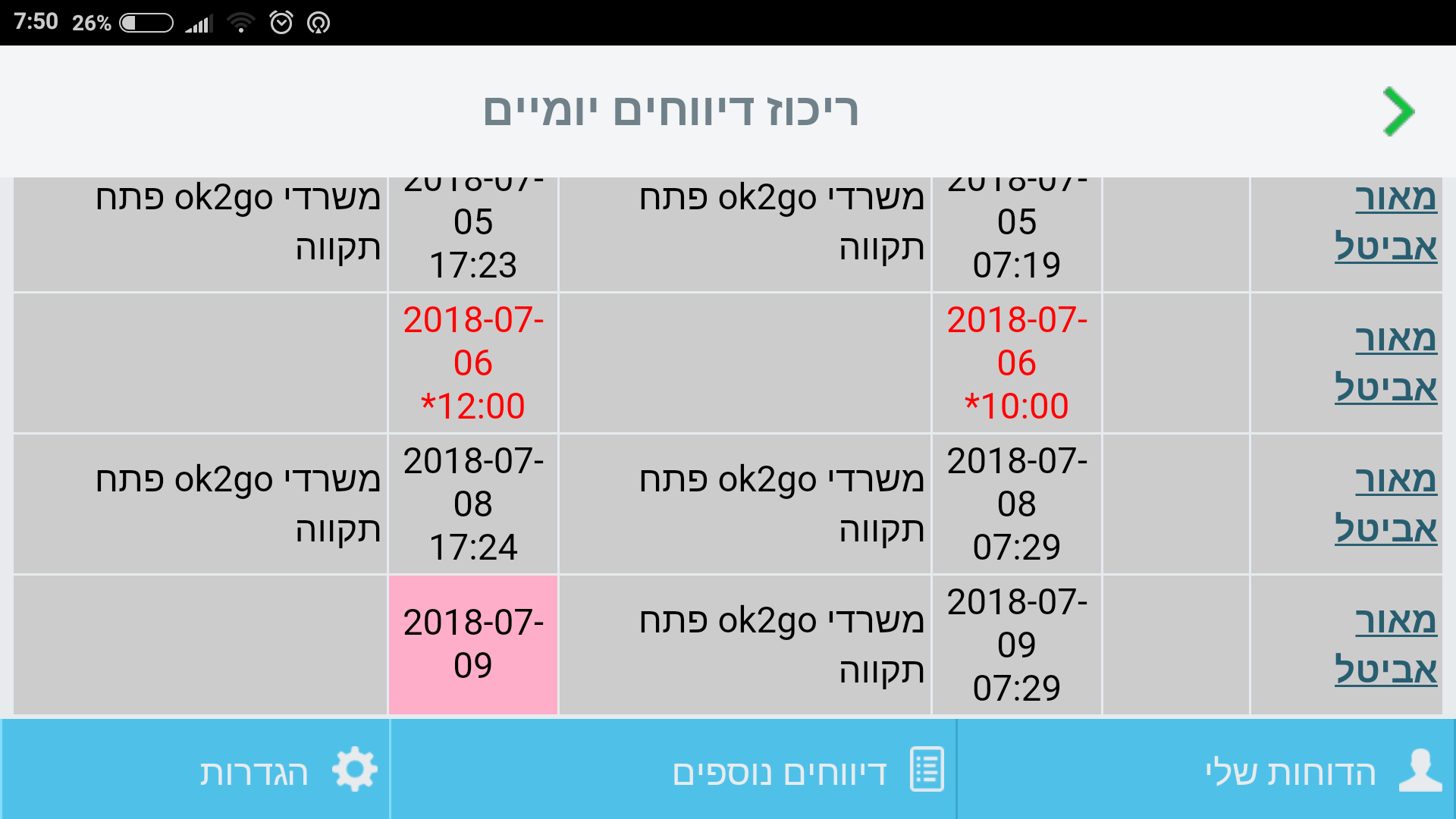 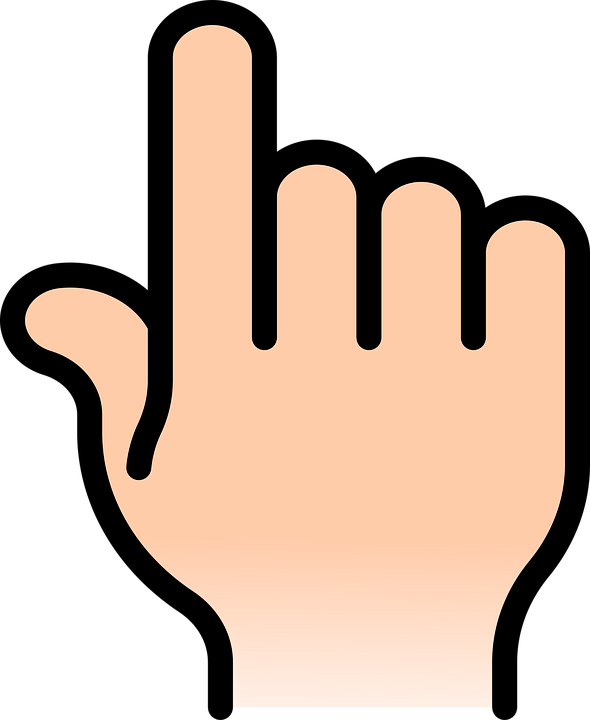 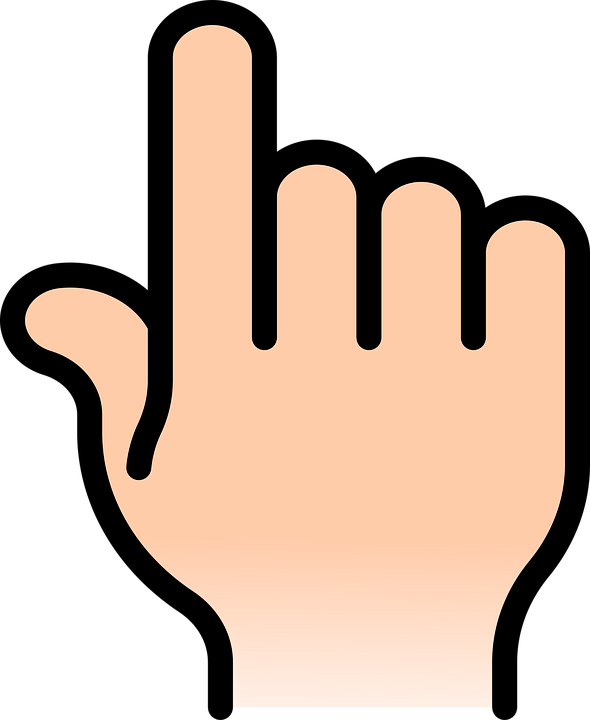 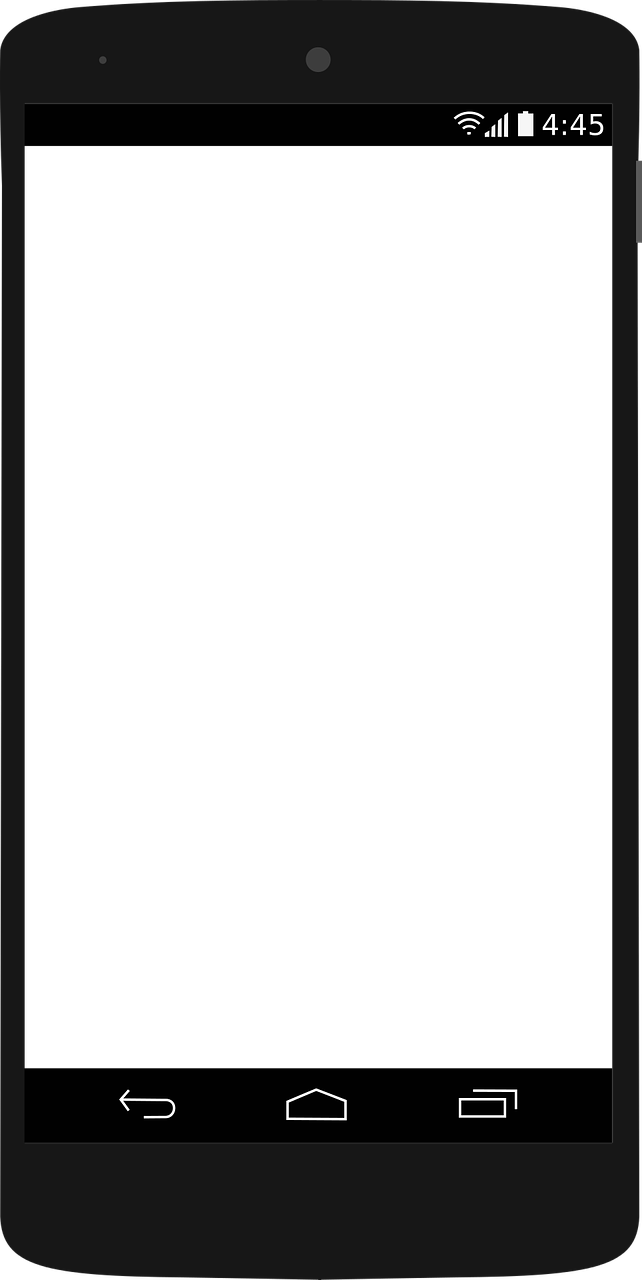 בכל לחיצה ייפתח חלון להשלמת הדיווחניתן גם למחוק את הדיווח שבוצע
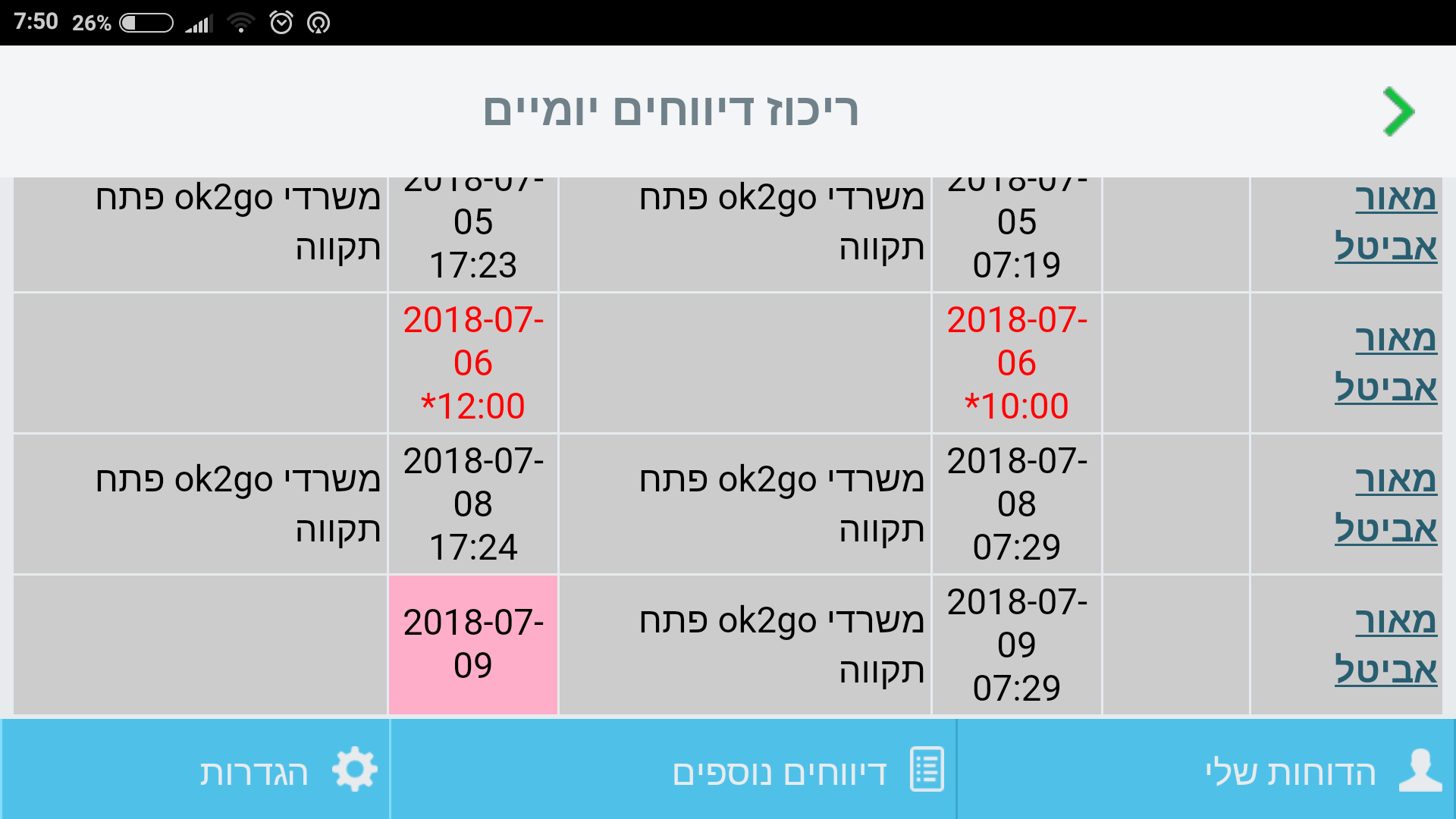 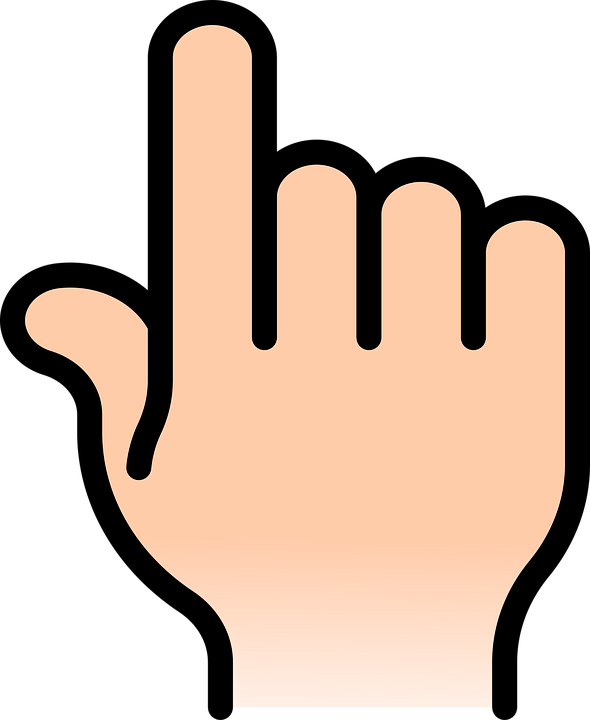 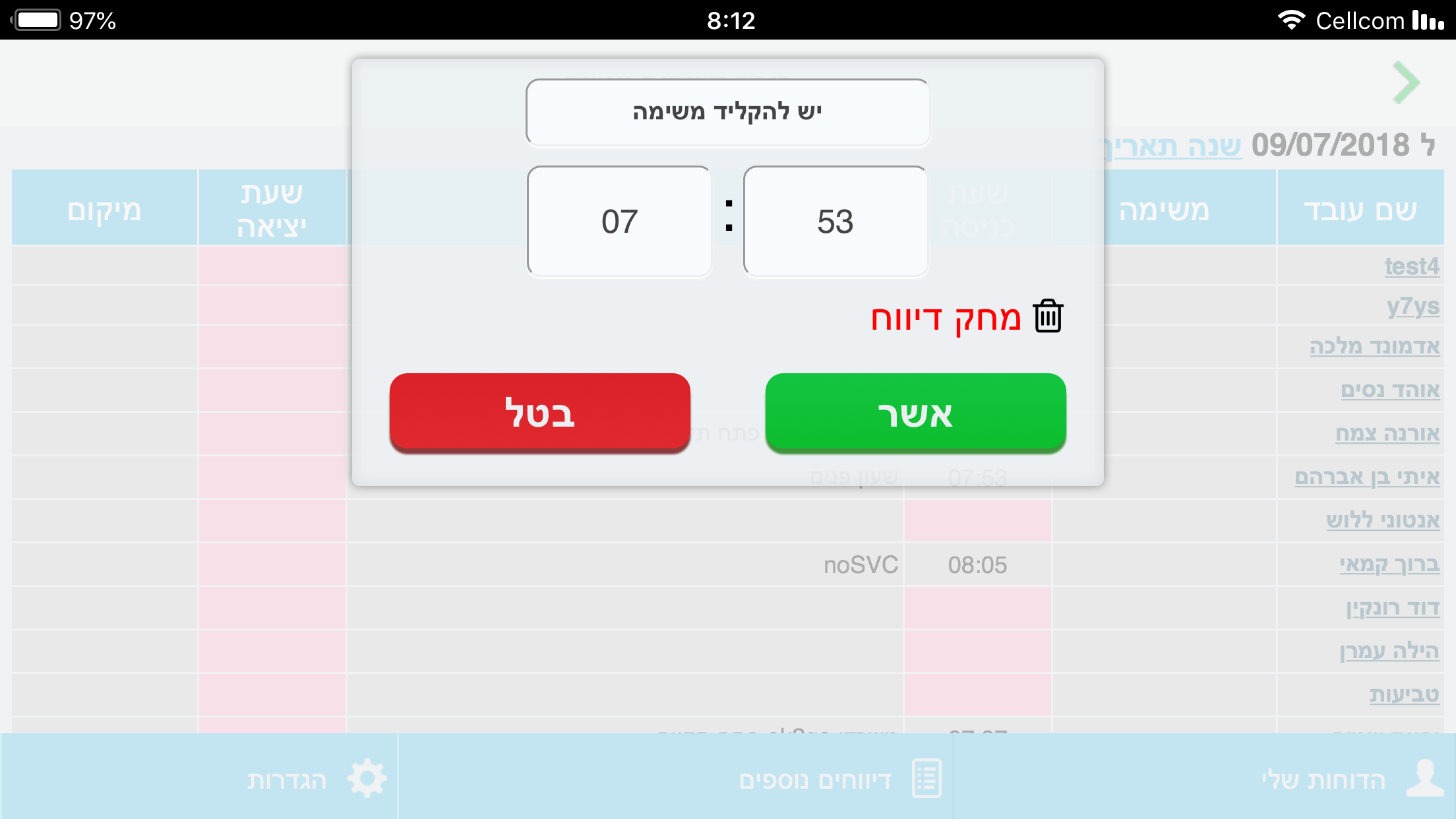 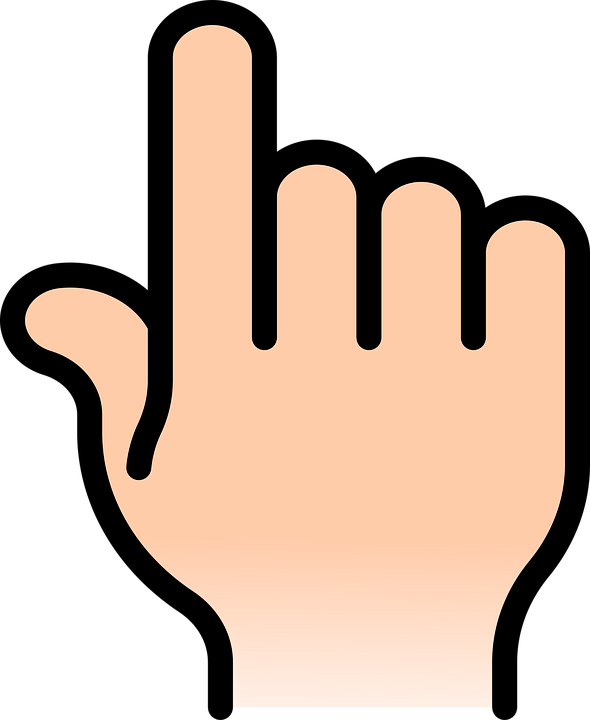 סגירת חודש באפליקציה:
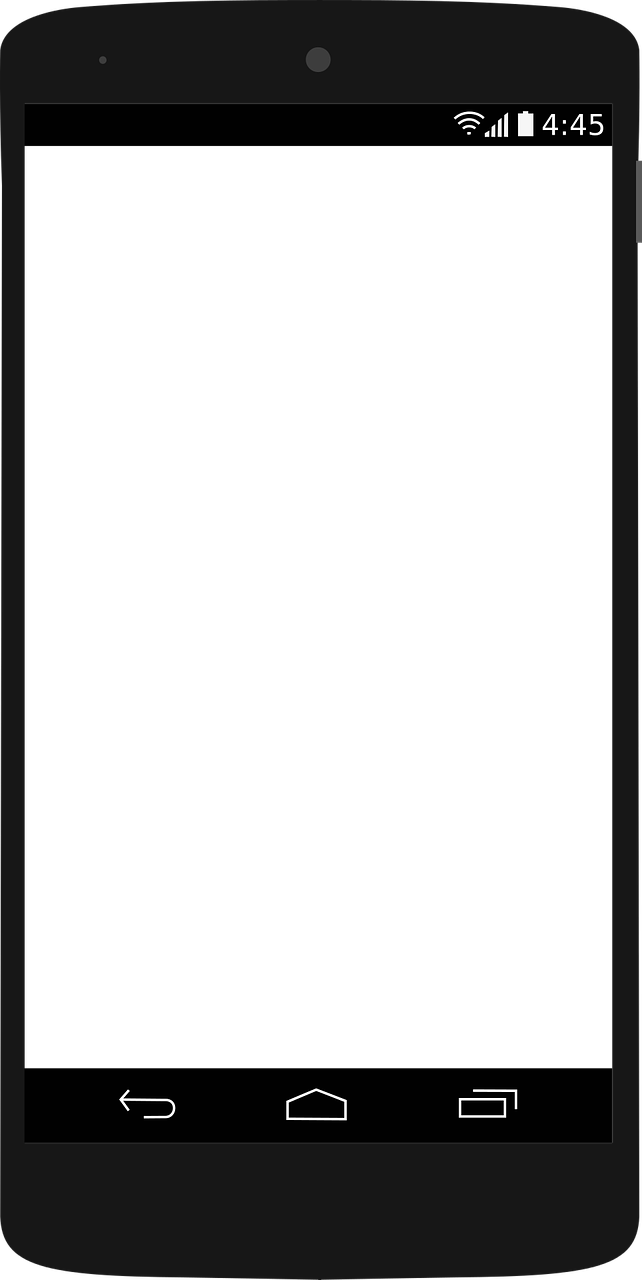 יש לוודא שאתם נמצאים בחודש הרצוי – הקודם או הנוכחי
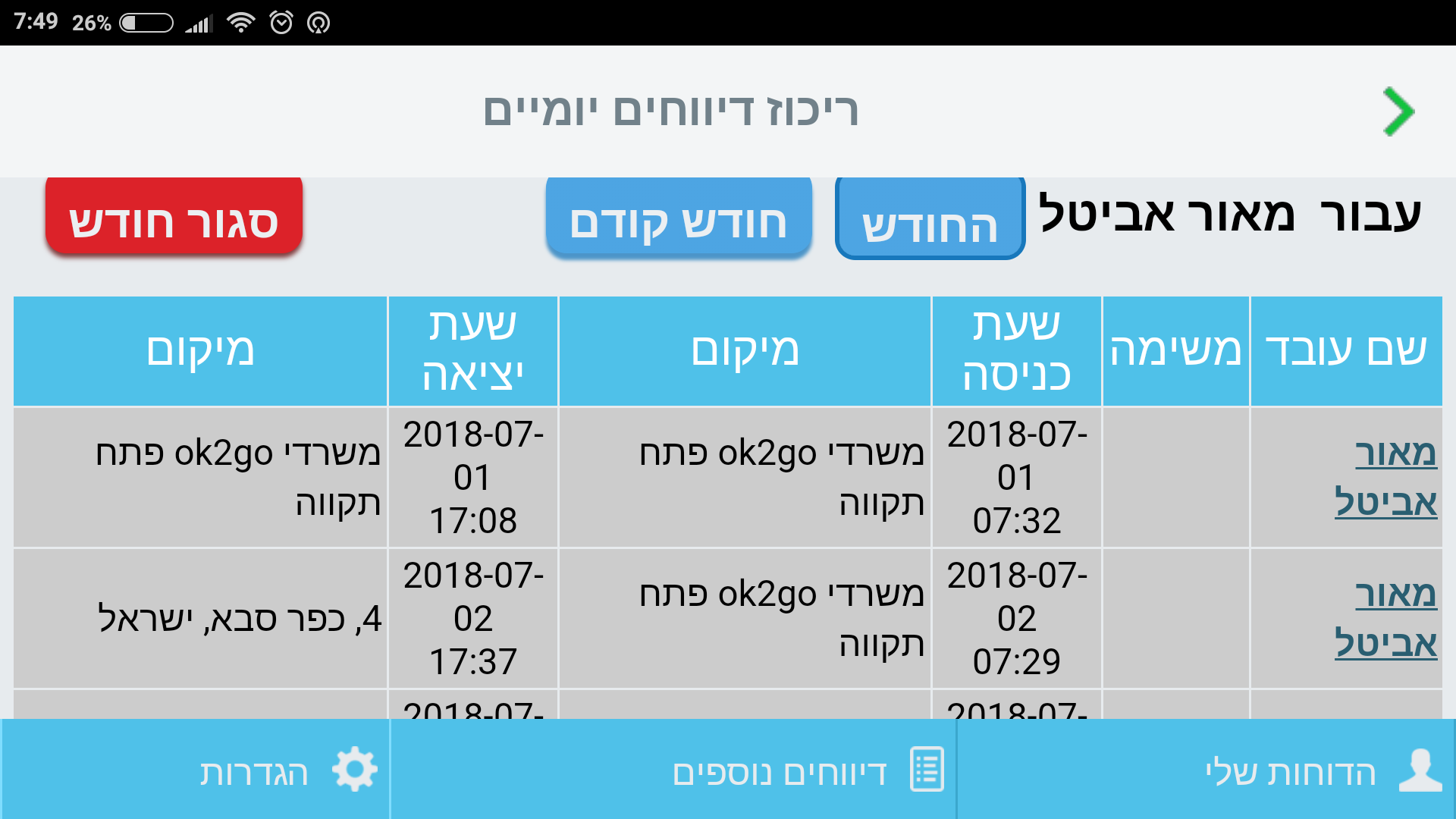 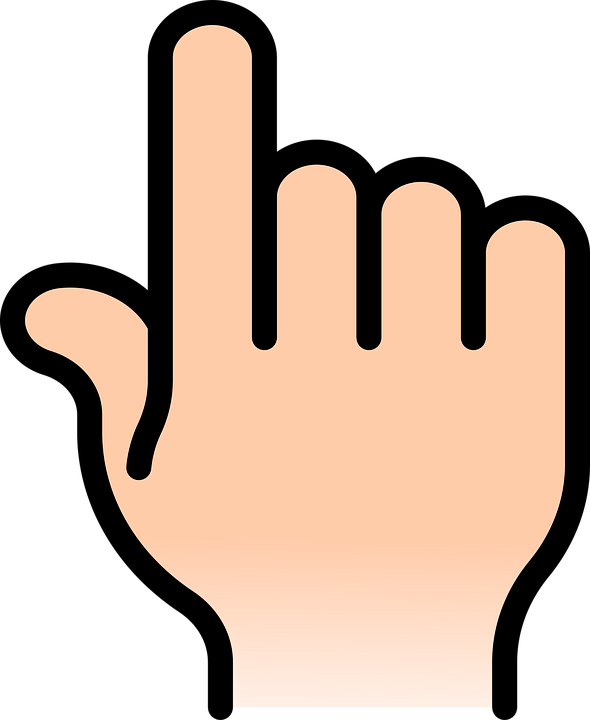 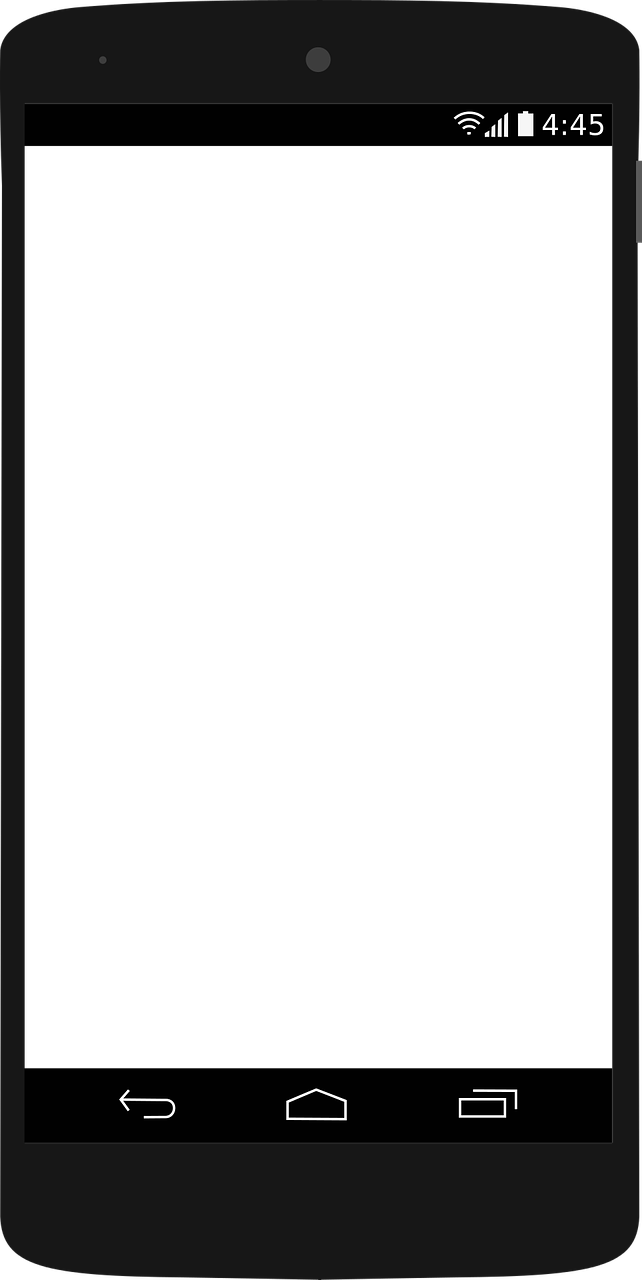 יש למלא מייל וטלפון נייד של המעסיק
וללחוץ על סגור חודש
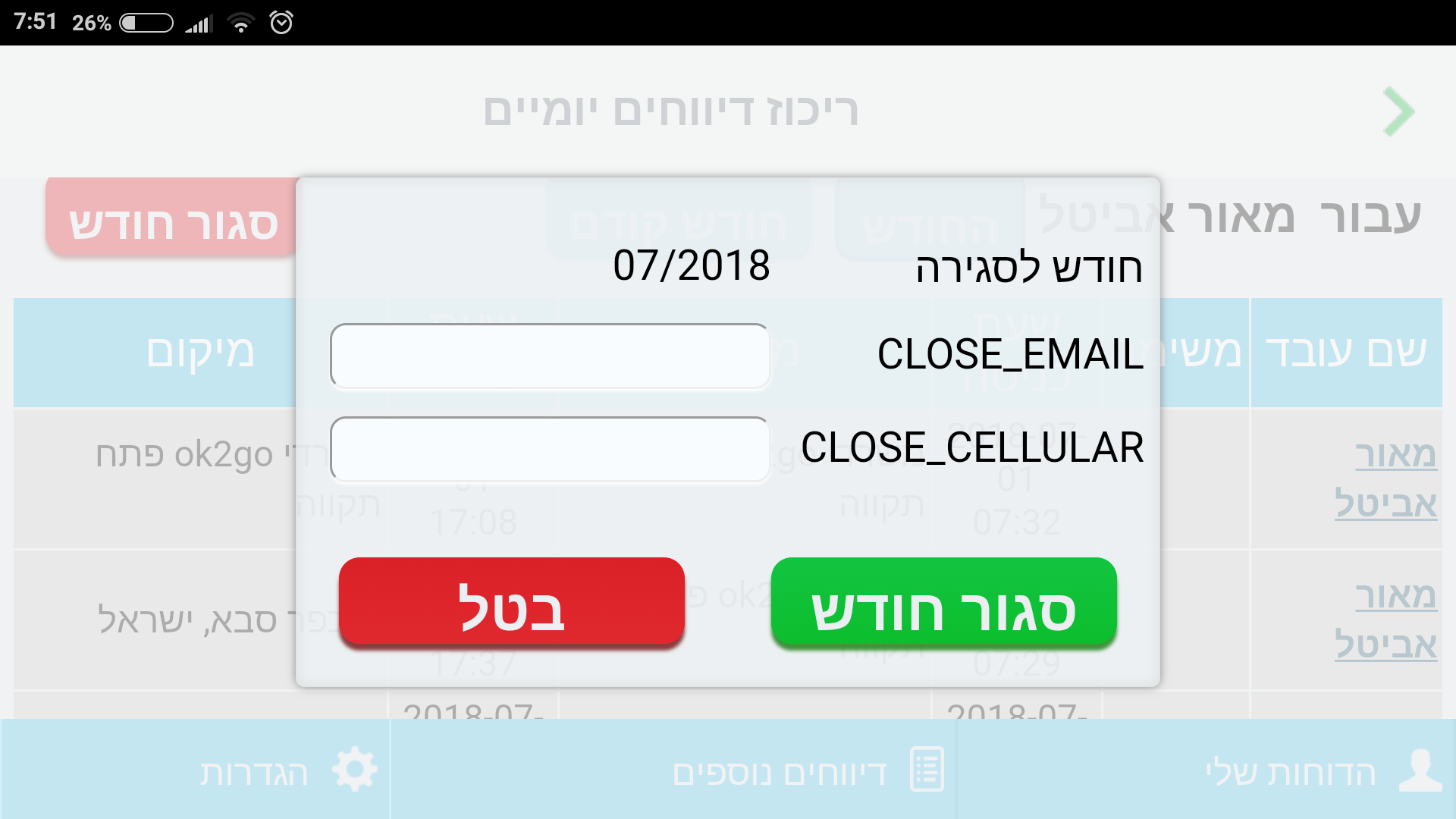 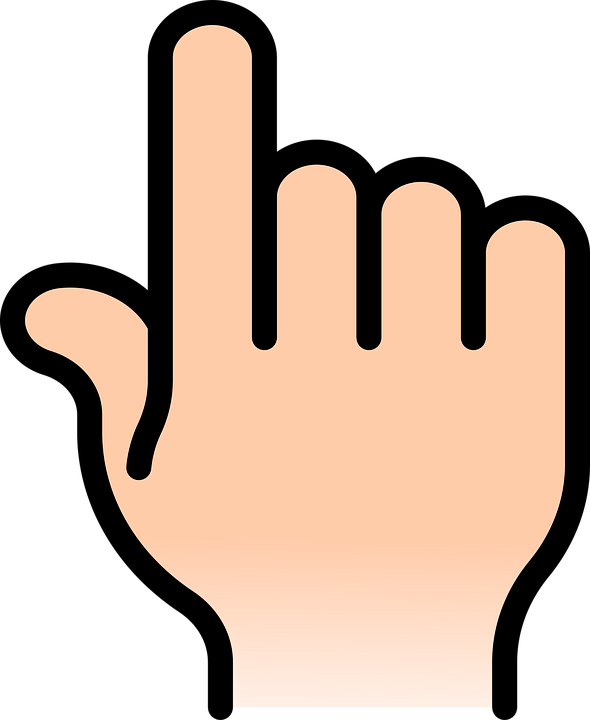 כתובת מייל
טלפון נייד
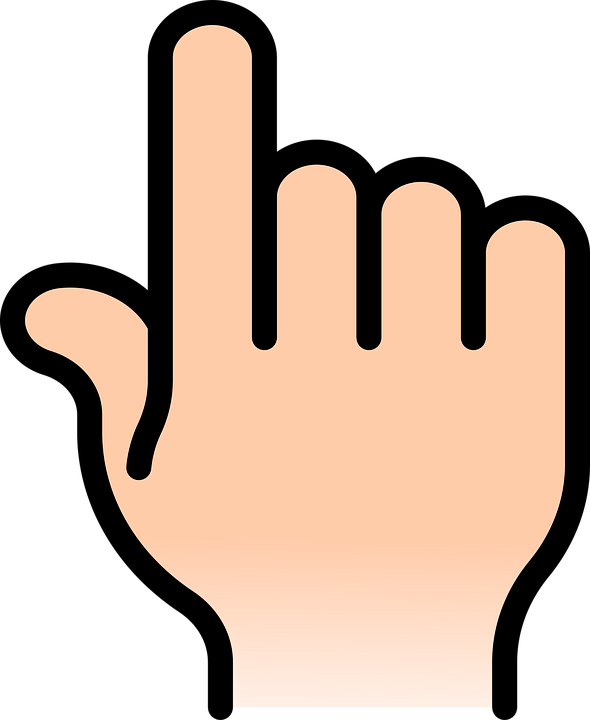 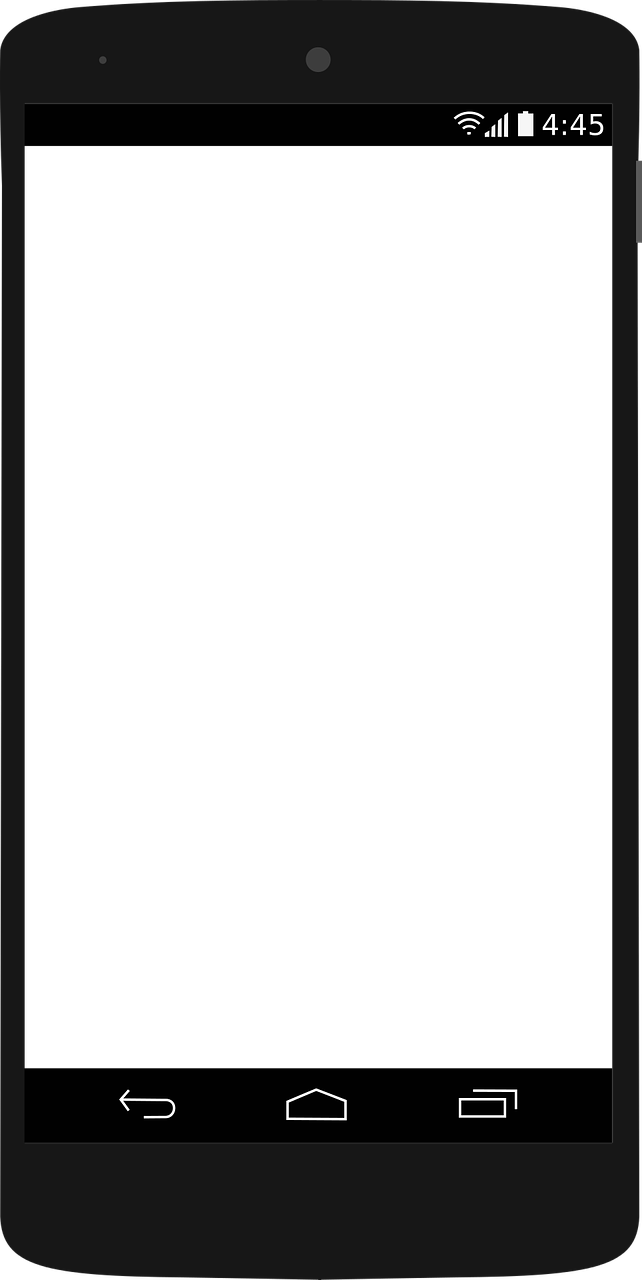 לאחר הסגירה– החודש יהיה נעול לעדכונים
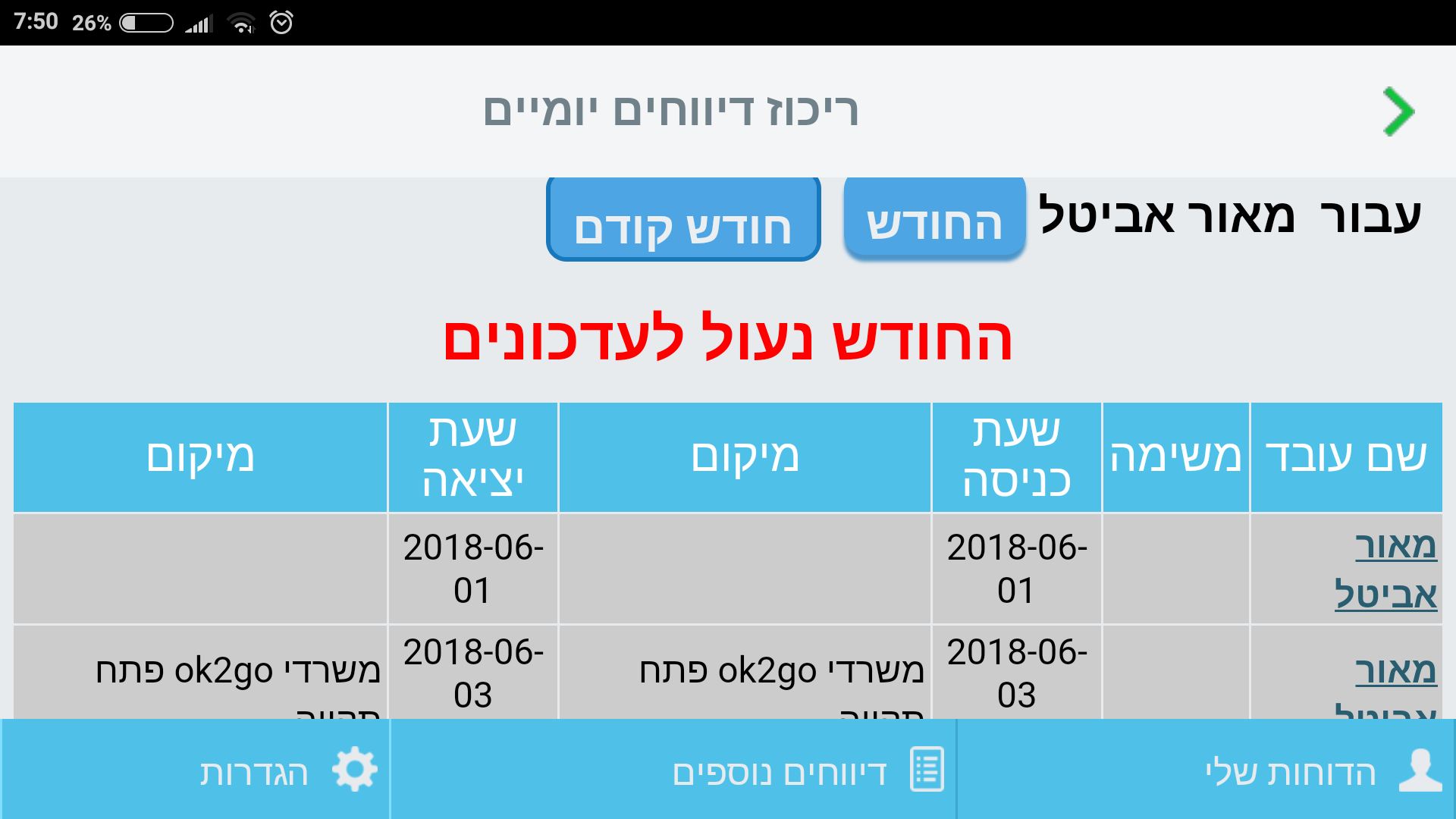 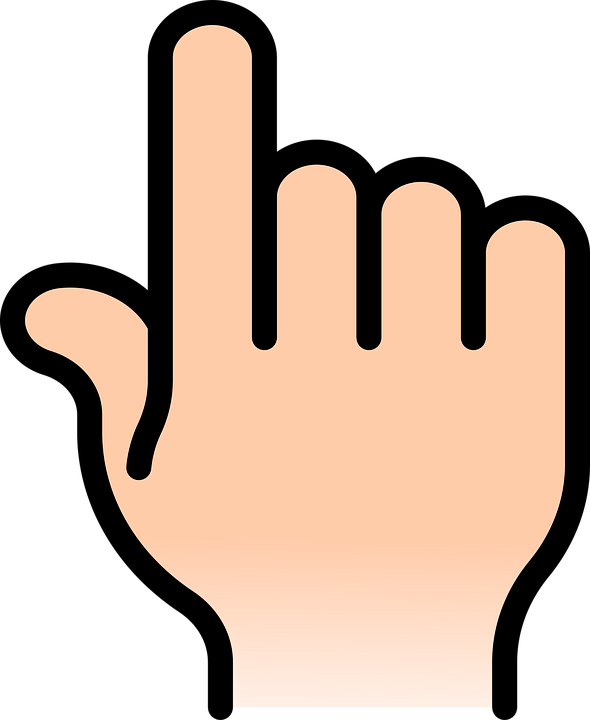 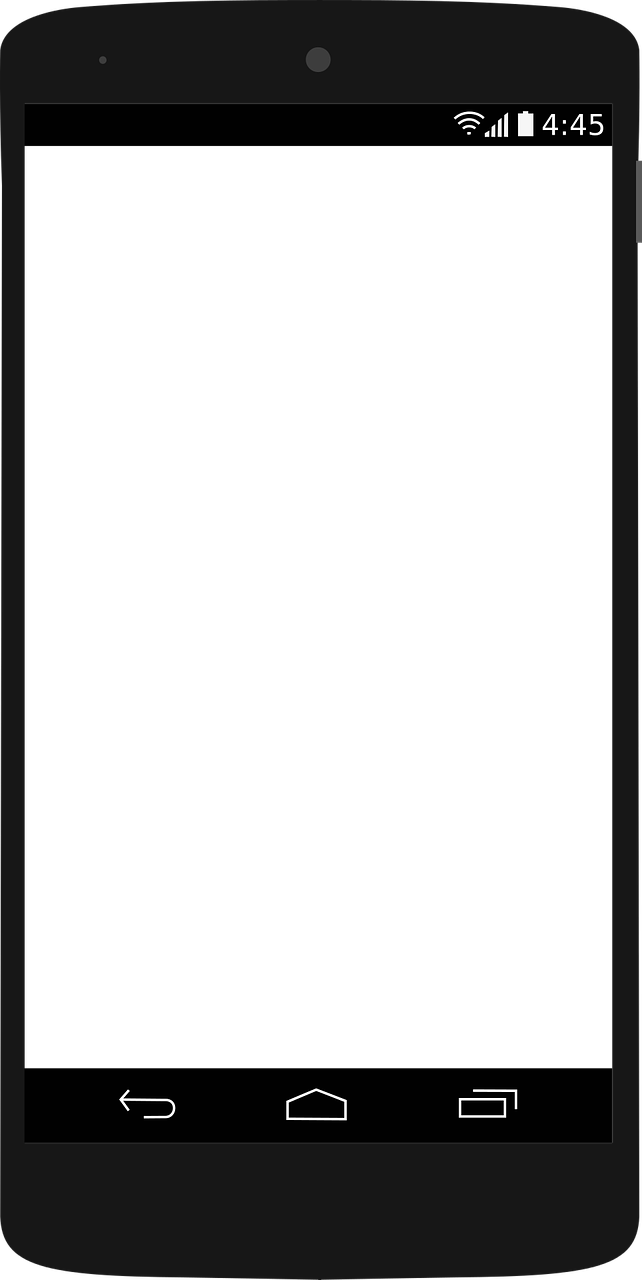 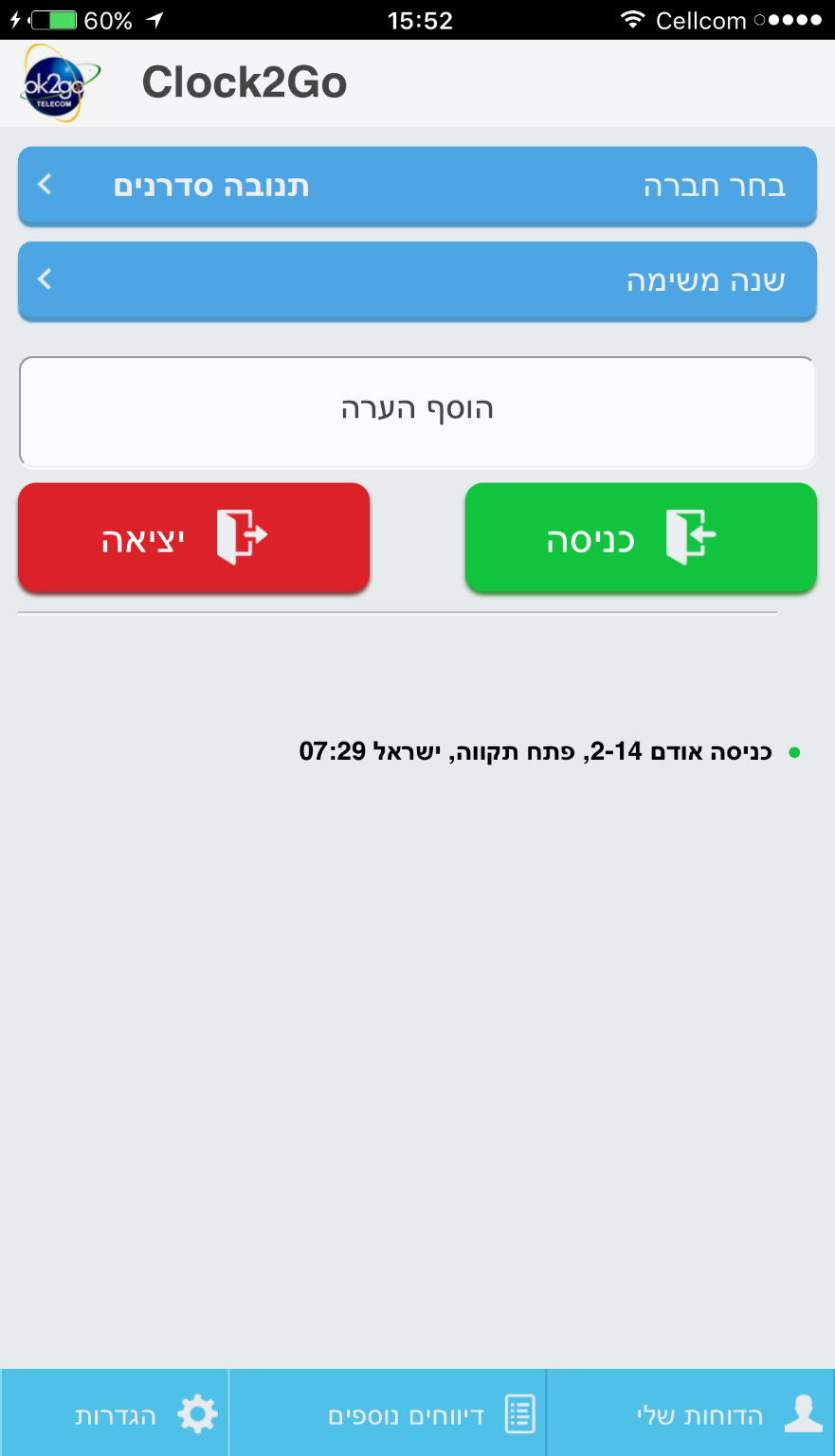 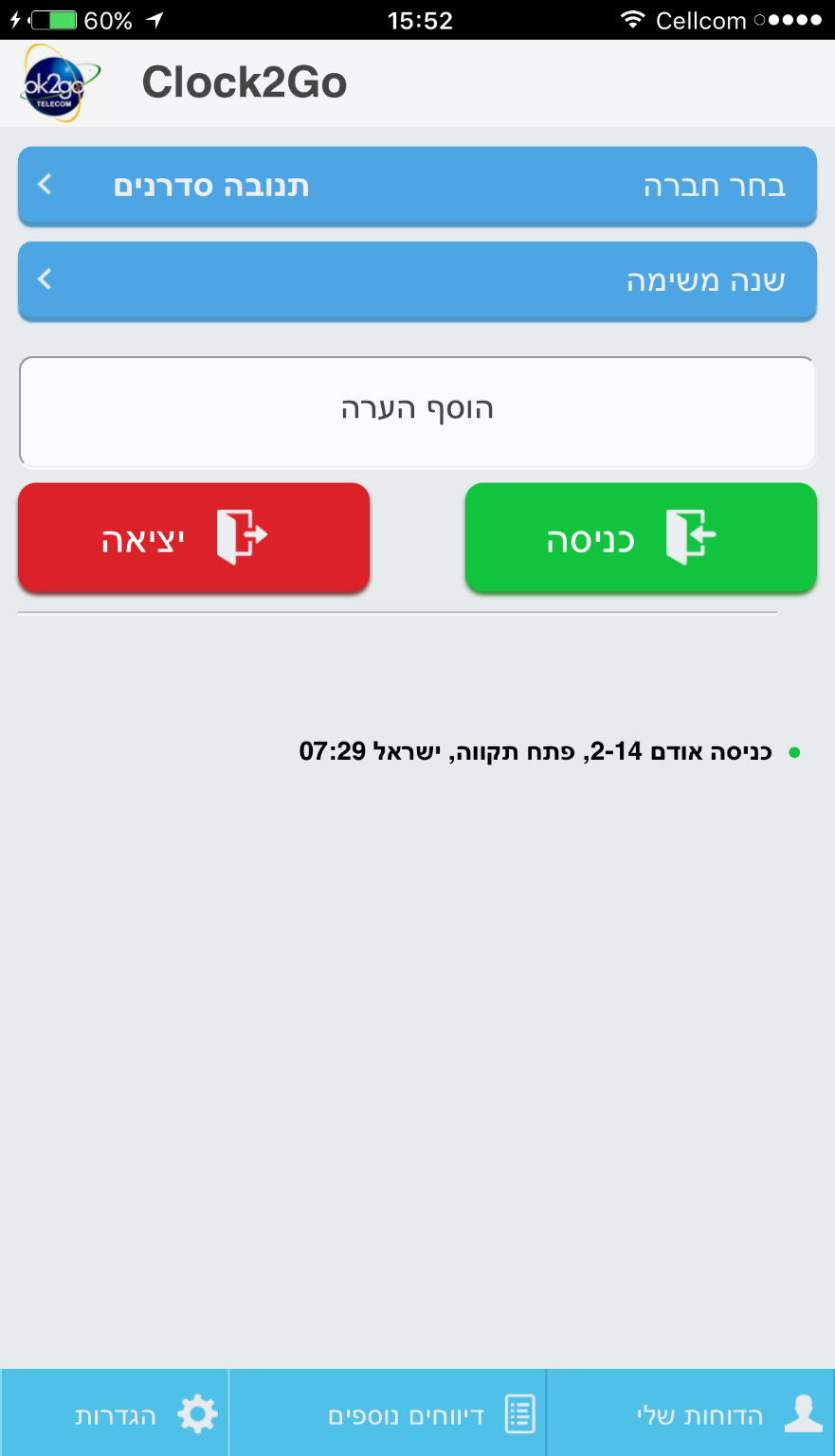 הוספת היעדרות
וצילום מסמכים
נכנסים לדיווחים נוספים
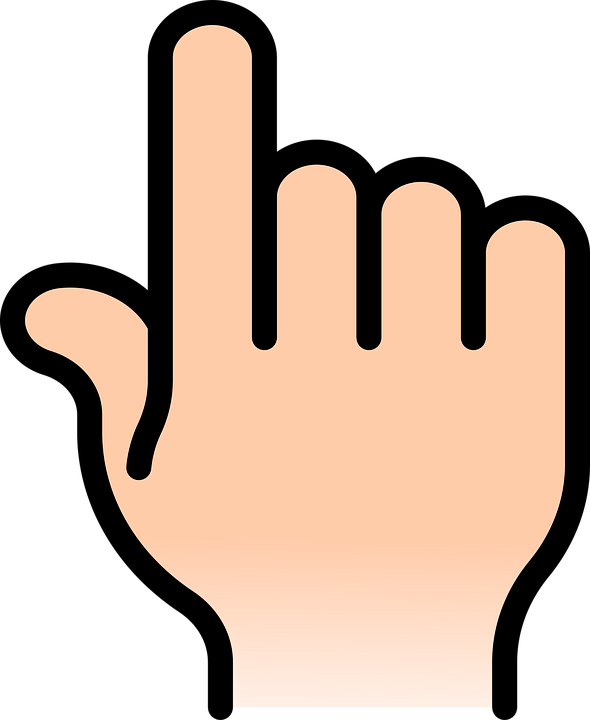 בוחרים סוג היעדרות
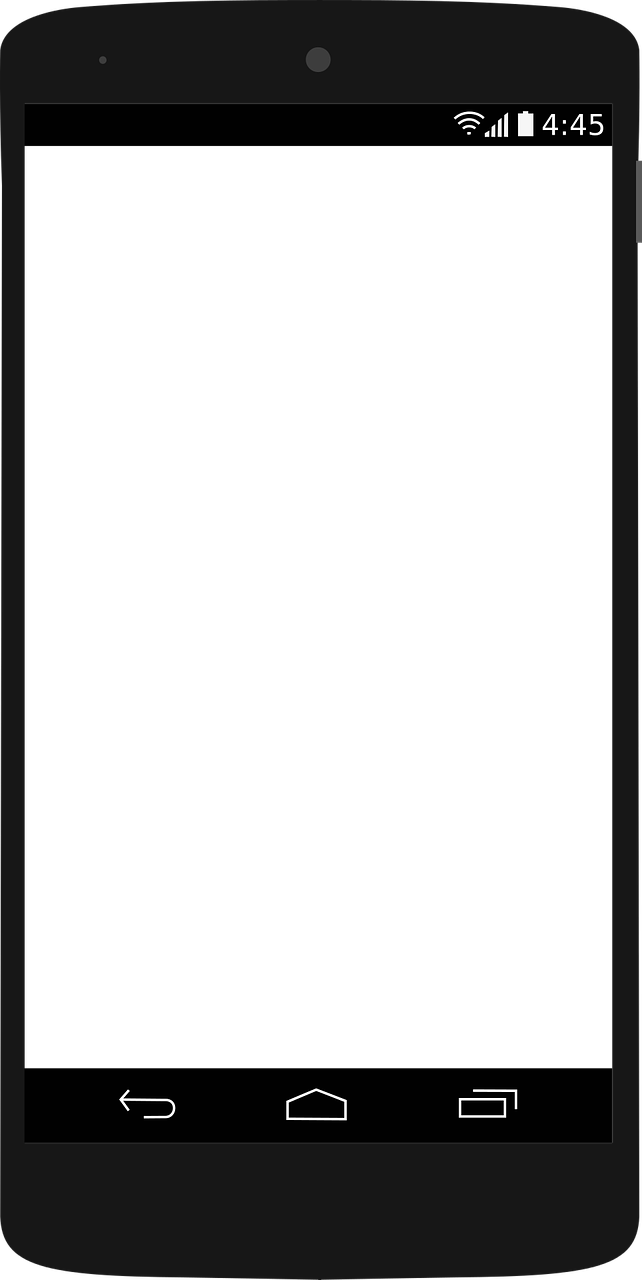 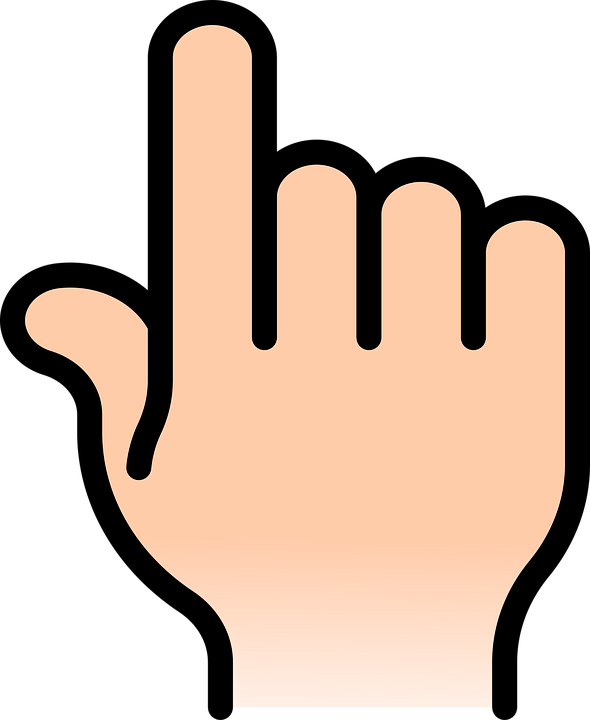 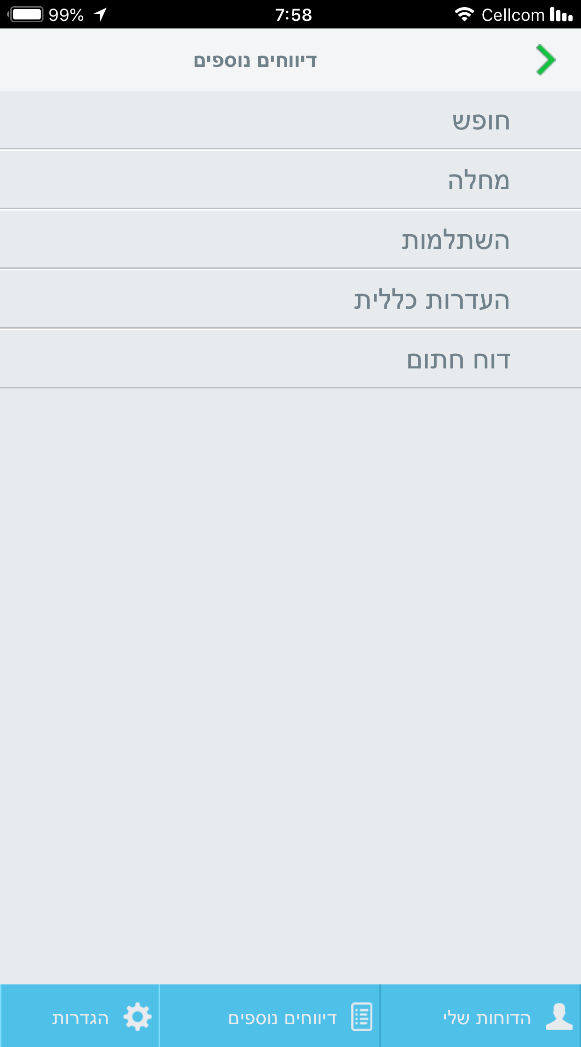 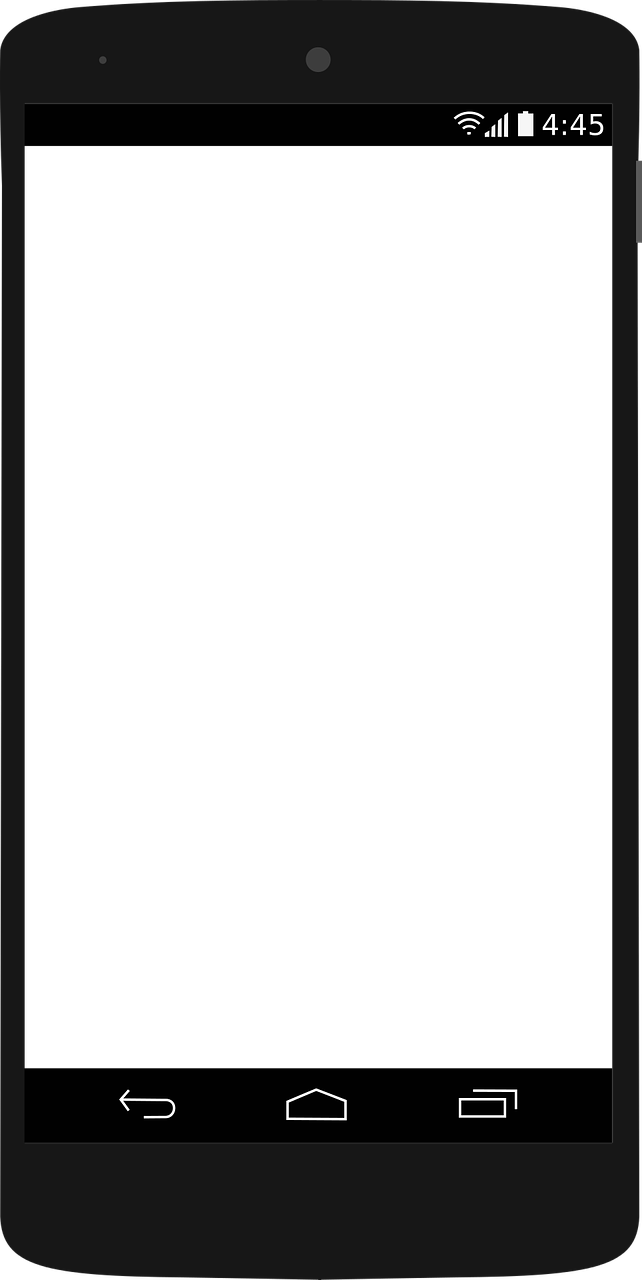 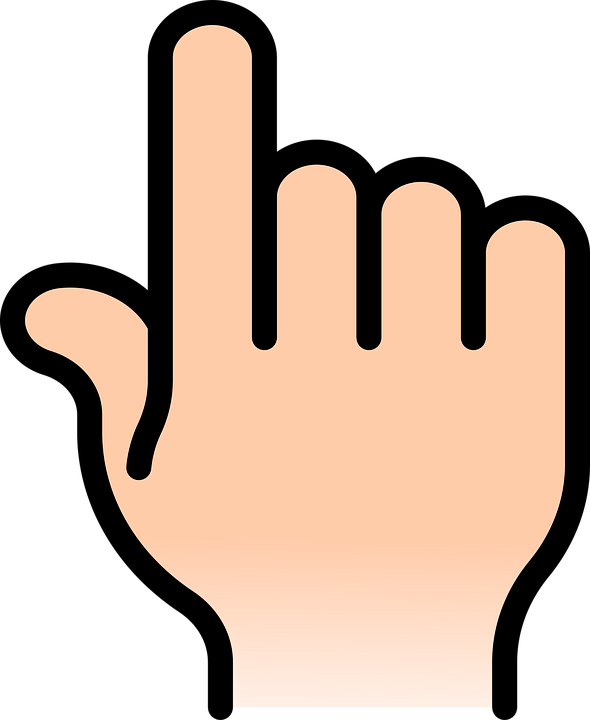 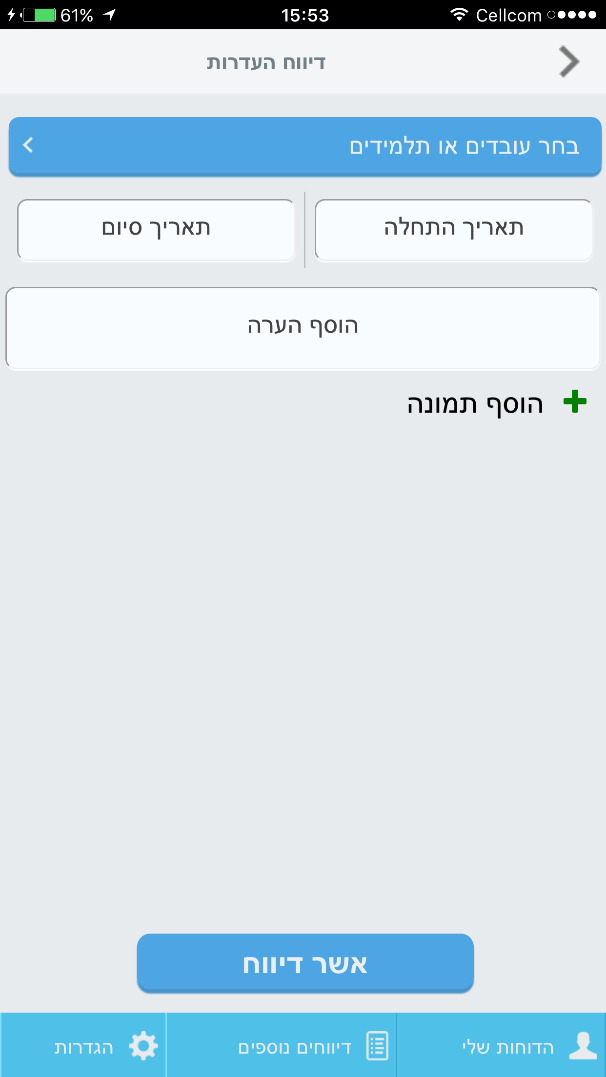 יש לבחור תאריכי ההיעדרות
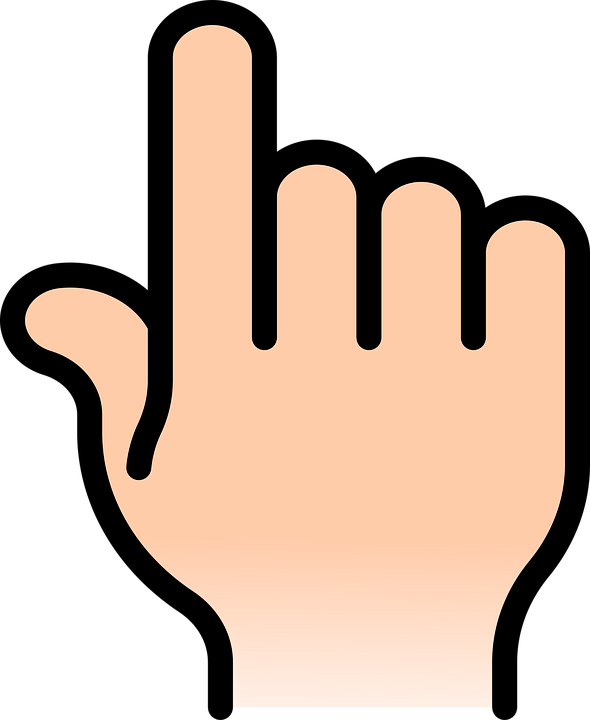 יש אפשרות לצלם אישור או מסמך
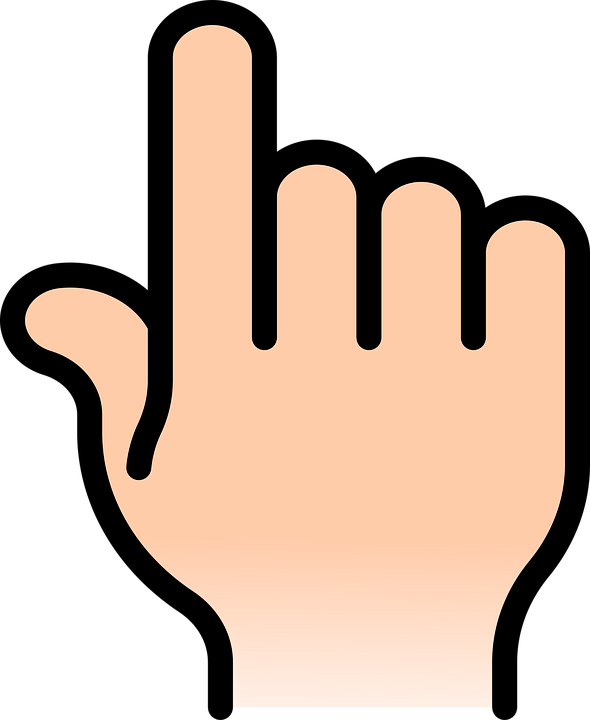 צירוף דוח נוכחות חתום
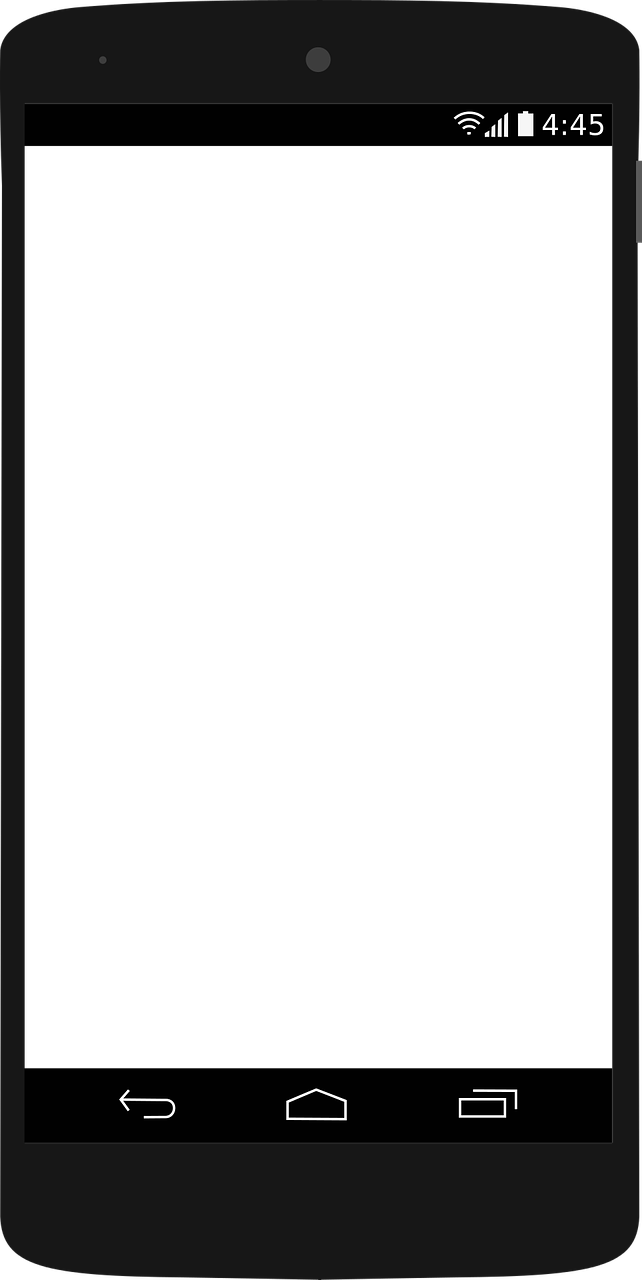 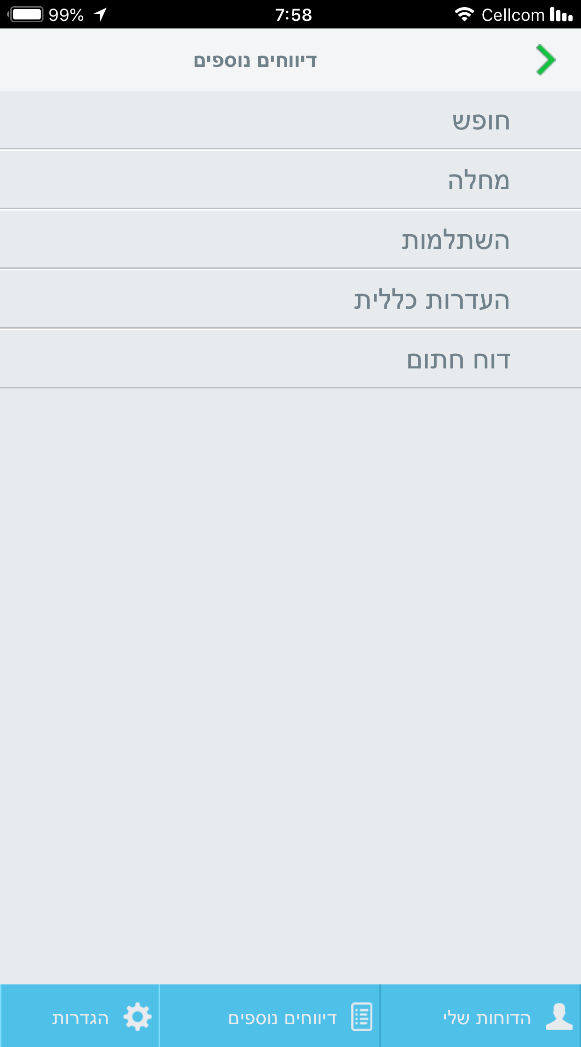 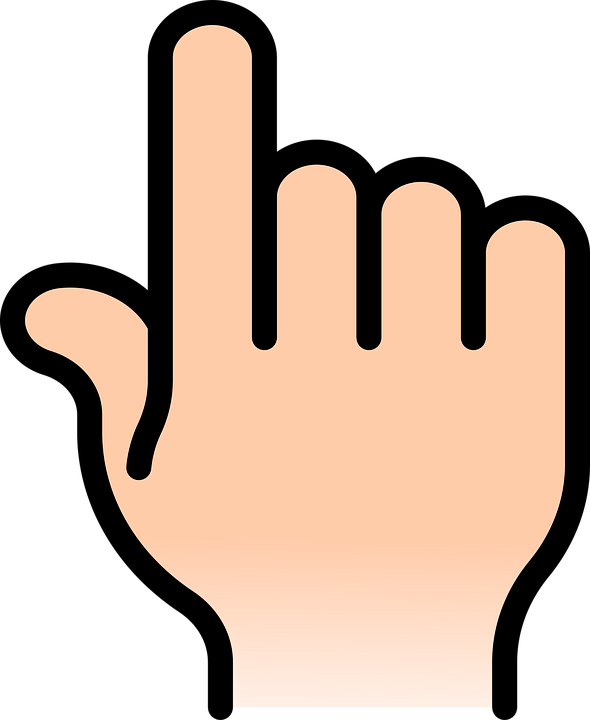 בוחרים בדוח חתום:
בוחרים תאריך בחודש המאושר
ומוסיפים את המסמך החתום:
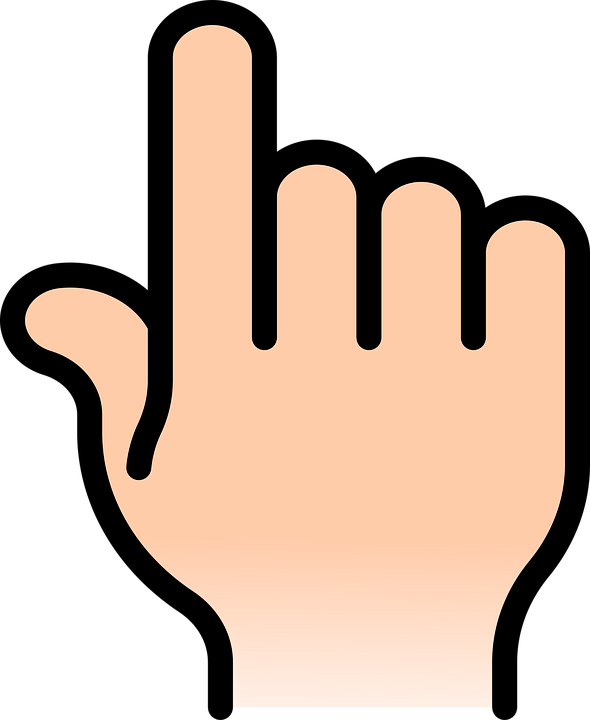 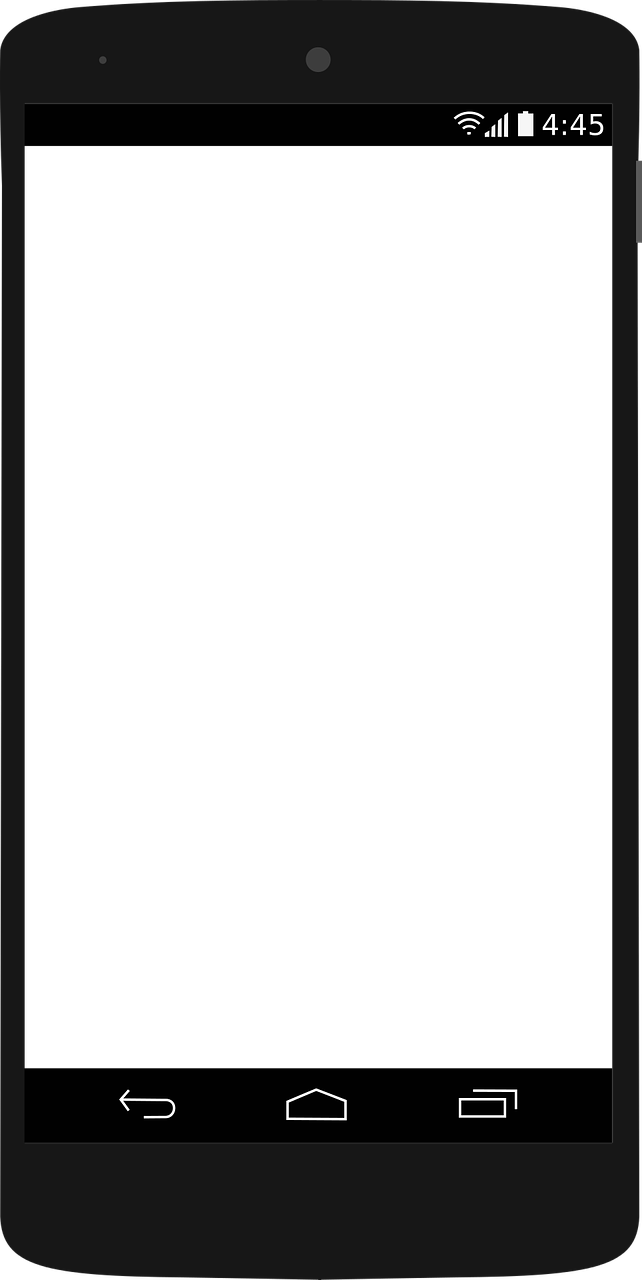 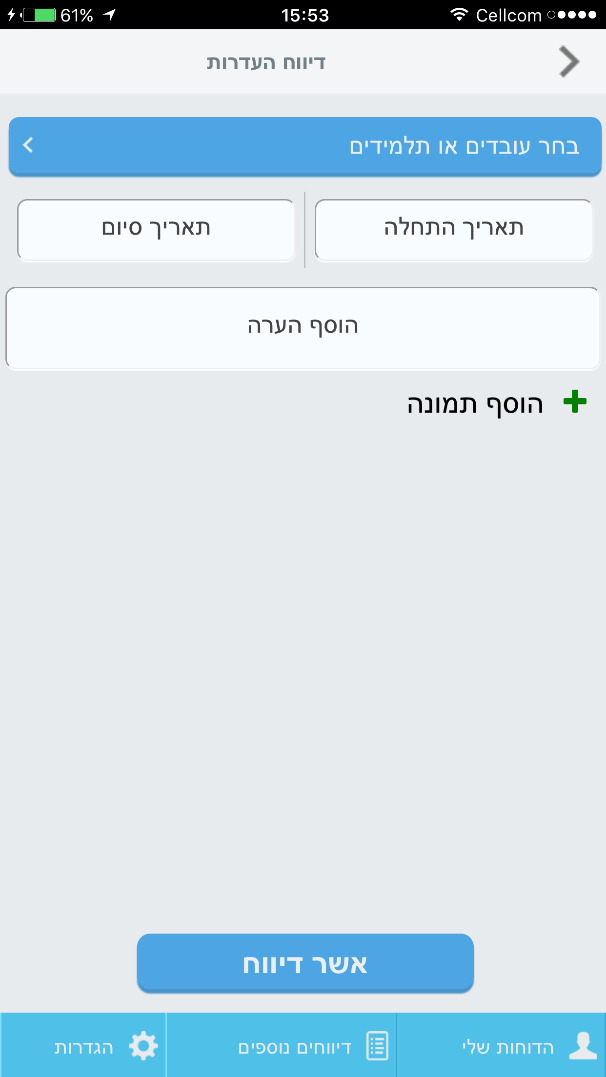 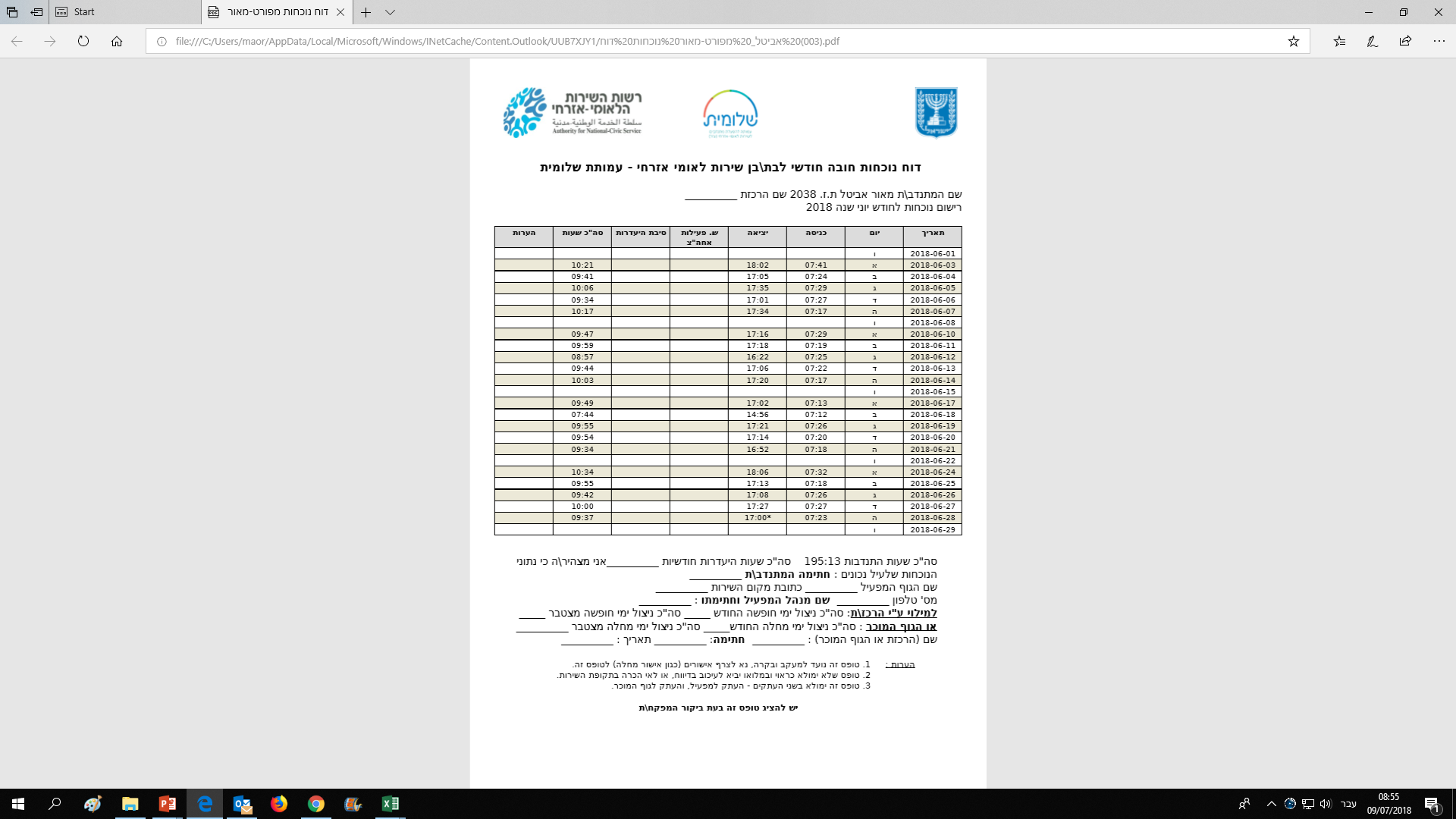 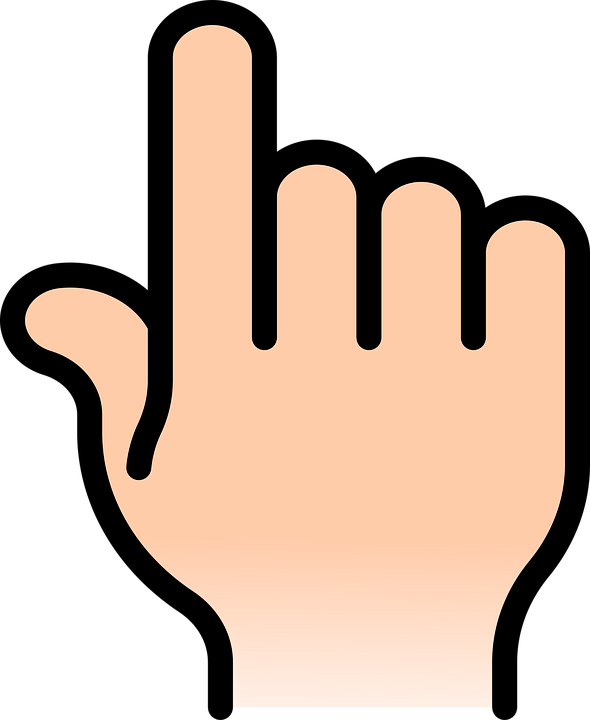 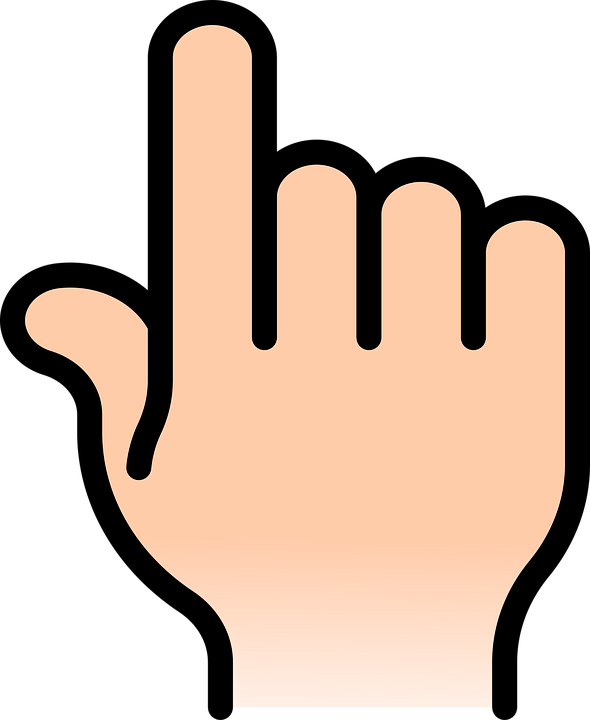 כיצד לעבוד מהמחשב במערכת Clock2go
התחברות למערכת
דיווח נוכחות
השלמת דיווחים והיעדרות
סגירת חודש במערכת
התחברות למערכת:

בשדה שם משתמש מזינים את כתובת המייל
מזינים את הסיסמא
לחיצה על שחזור סיסמא תשלח למייל שרשום בשדה הראשון – סיסמא חדשה
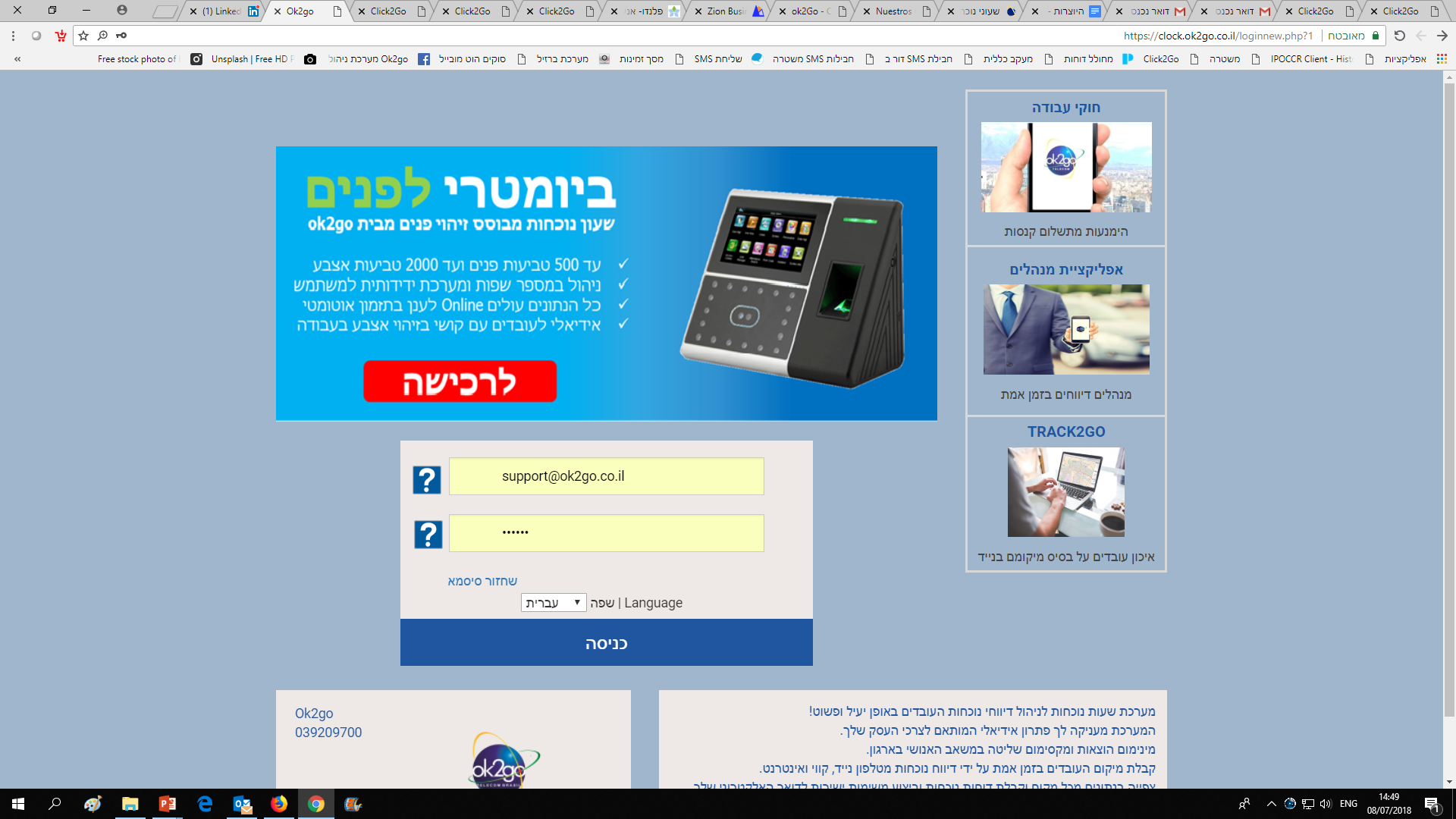 1
2
3
ביצוע דיווחי נוכחות

בוחרים כניסה או יציאה ולוחצים שמור – הדיווח מתעדכן מיידית
ניתן להוסיף לדיווח משימה כגון התנדבות
בהשלמת דיווח תוכלו לדווח על היעדרות כגון חופש או מחלה
במסך דיווחים תראו את כל הדיווחים שלכם החודש עם אפשרות להשלמת חוסרים
בשינוי סיסמא ניתן לשנות סיסמא לנוחיותכם
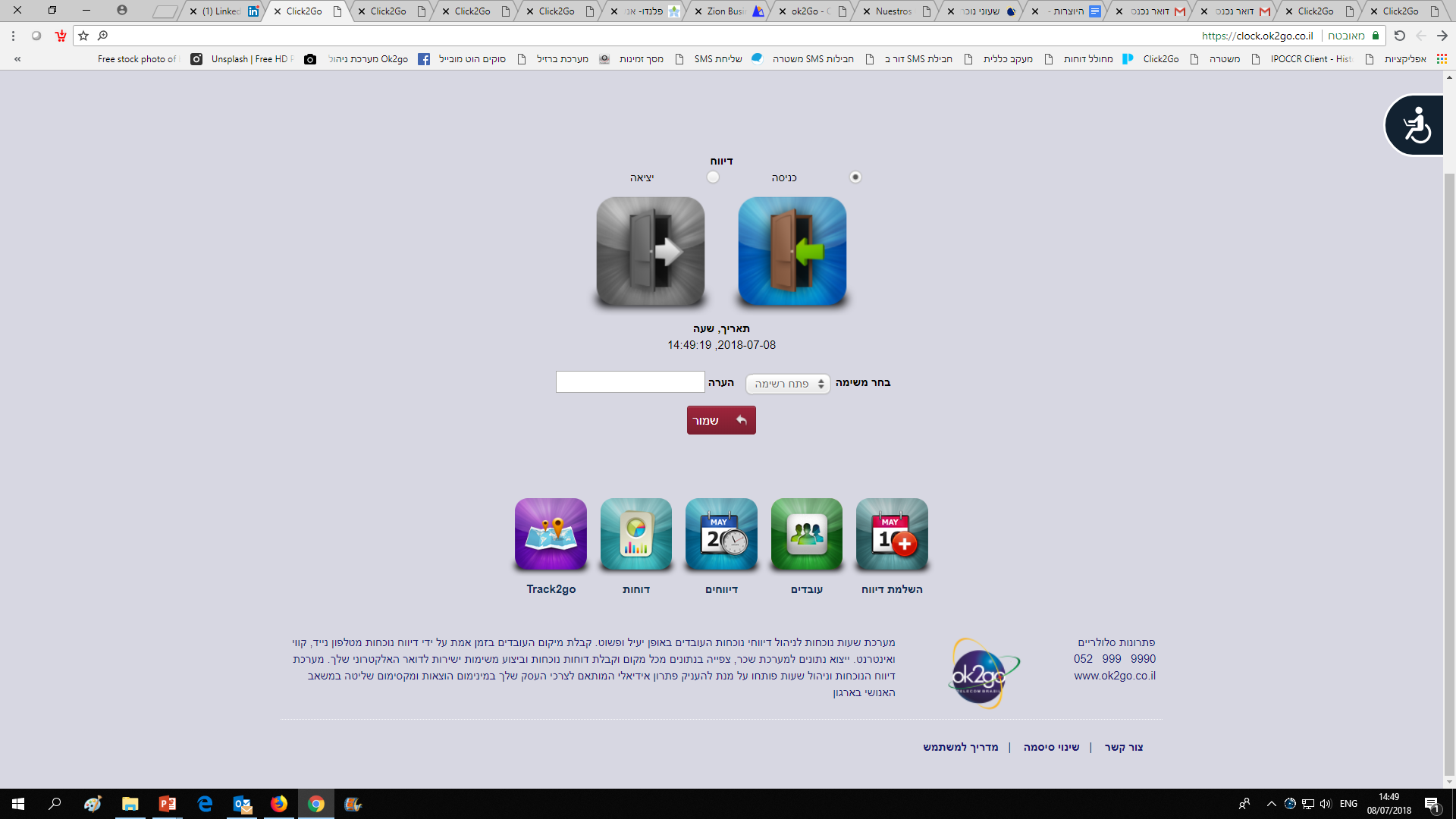 1
2
4
3
5
הוספת היעדרות

מסמנים היעדרות
בוחרים את סוג ההיעדרות – למשל מחלה
בוחרים את התאריכים הרצויים
מעלים קובץ ולוחצים על שמור

*העלאת דוח חתום יהיה במסך נפרד בקרוב
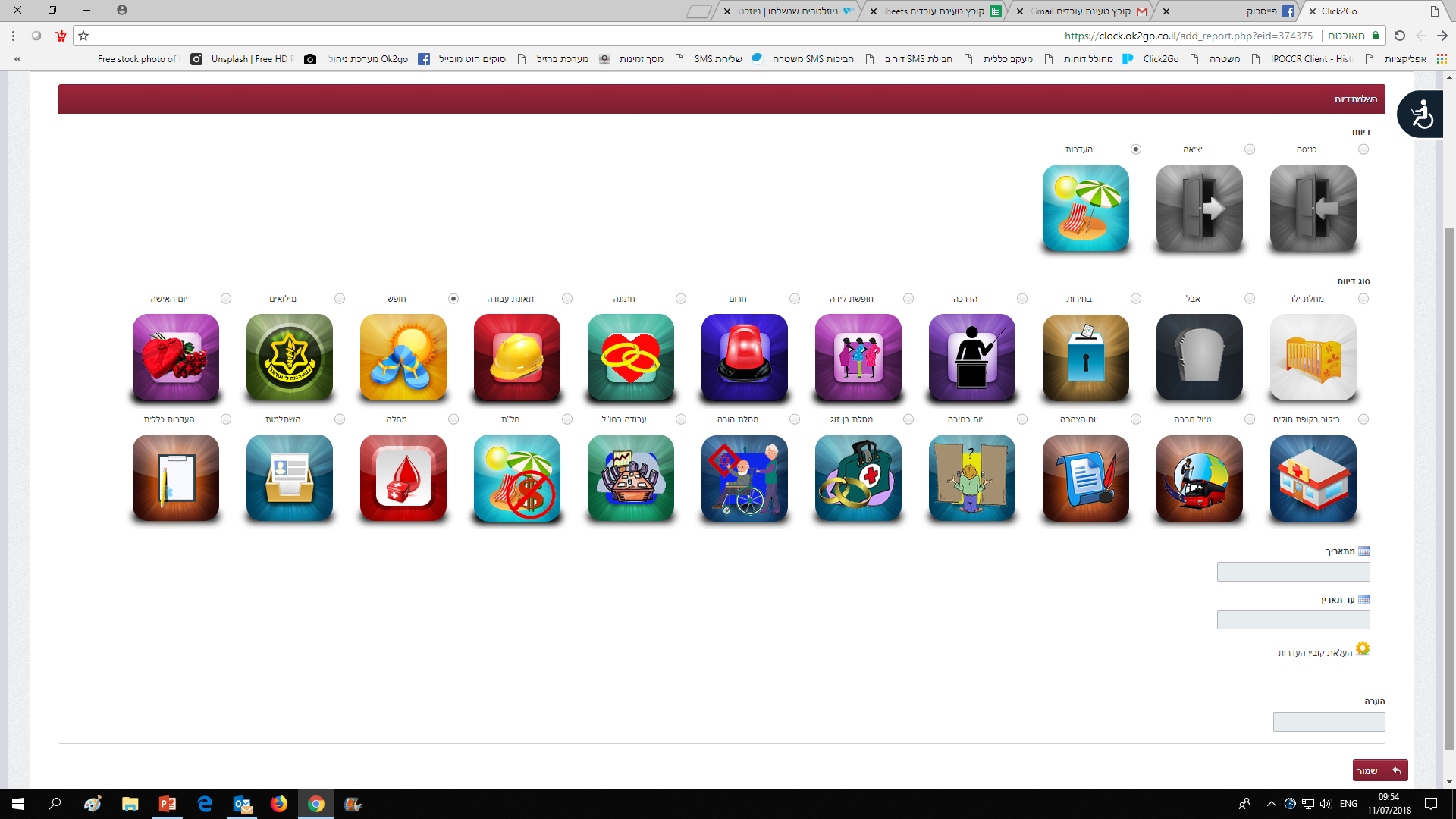 1
2
3
4
השלמת דיווחי נוכחות

המסך נפתח על החודש הנוכחי וניתן ללחוץ ולעבור לחודש הקודם
לחיצה על שעה תאפשר לכם לערוך את השעה
לחיצה על קובייה ורודה תאפשר לכם להוסיף שעה
השלמת דיווח – אפשרות להוסיף ימי היעדרויות
השלמת חוסרים מאפשרת השלמה מהירה וגורפת
לאחר סיום ההשלמה ניתן לסגור את החודש
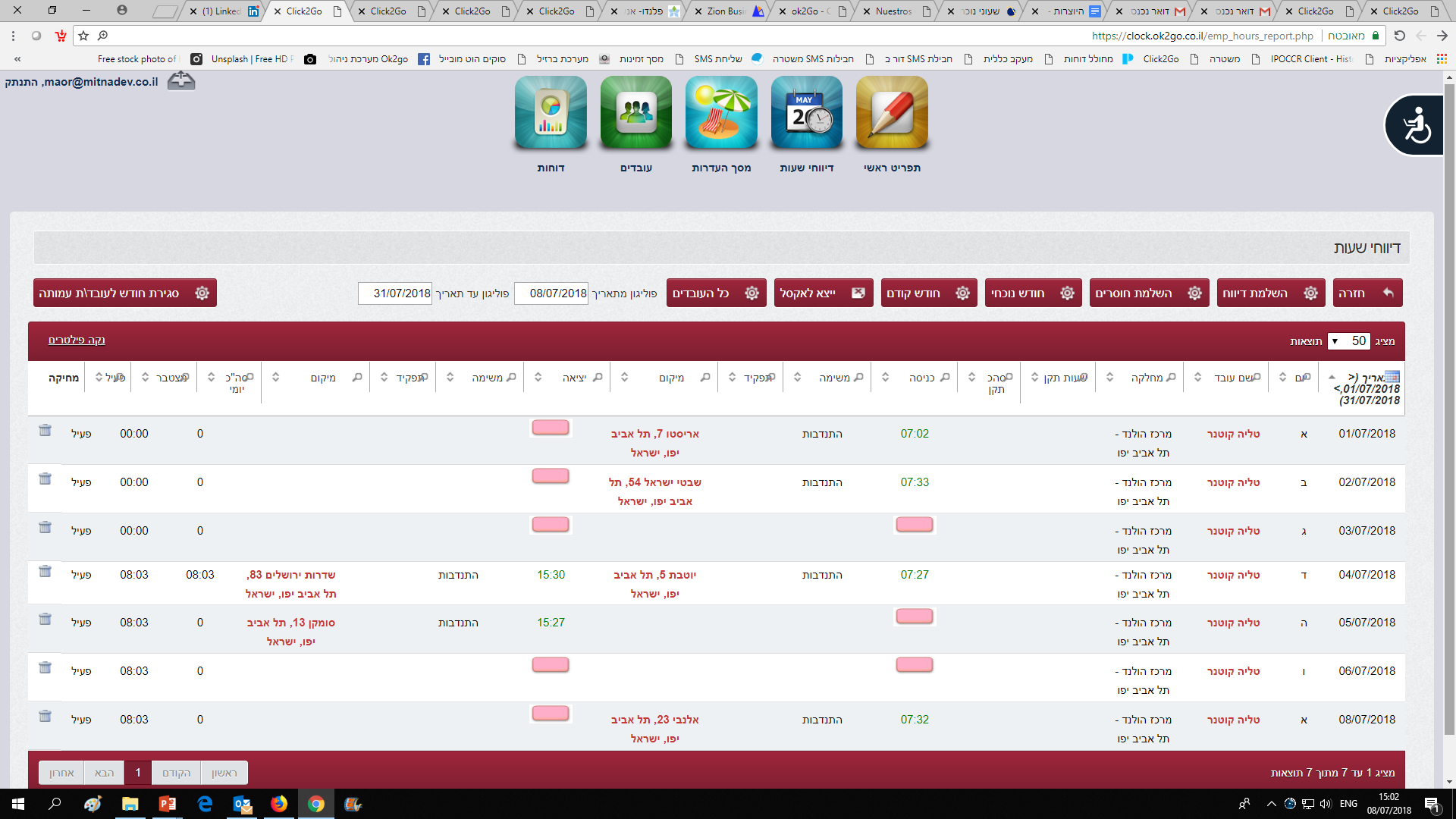 1
5
4
6
2
3
בני/ות שירות - סגירת חודש
סיכום פרטי החודש – יש לוודא שאין דיווח כניסה ללא דיווח יציאה ולהיפך
יש להזין את כתובת המייל של המעסיק המאשר
יש לבחור את החודש הרצוי לסגירה – ניתן לבחור כל תאריך באותו חודש 
סגירת החודש תשלח אוטומטית את הדוח למייל המעסיק
סגירת חודש כמו בשלב 4 + אפשרות להדפסת הדוח
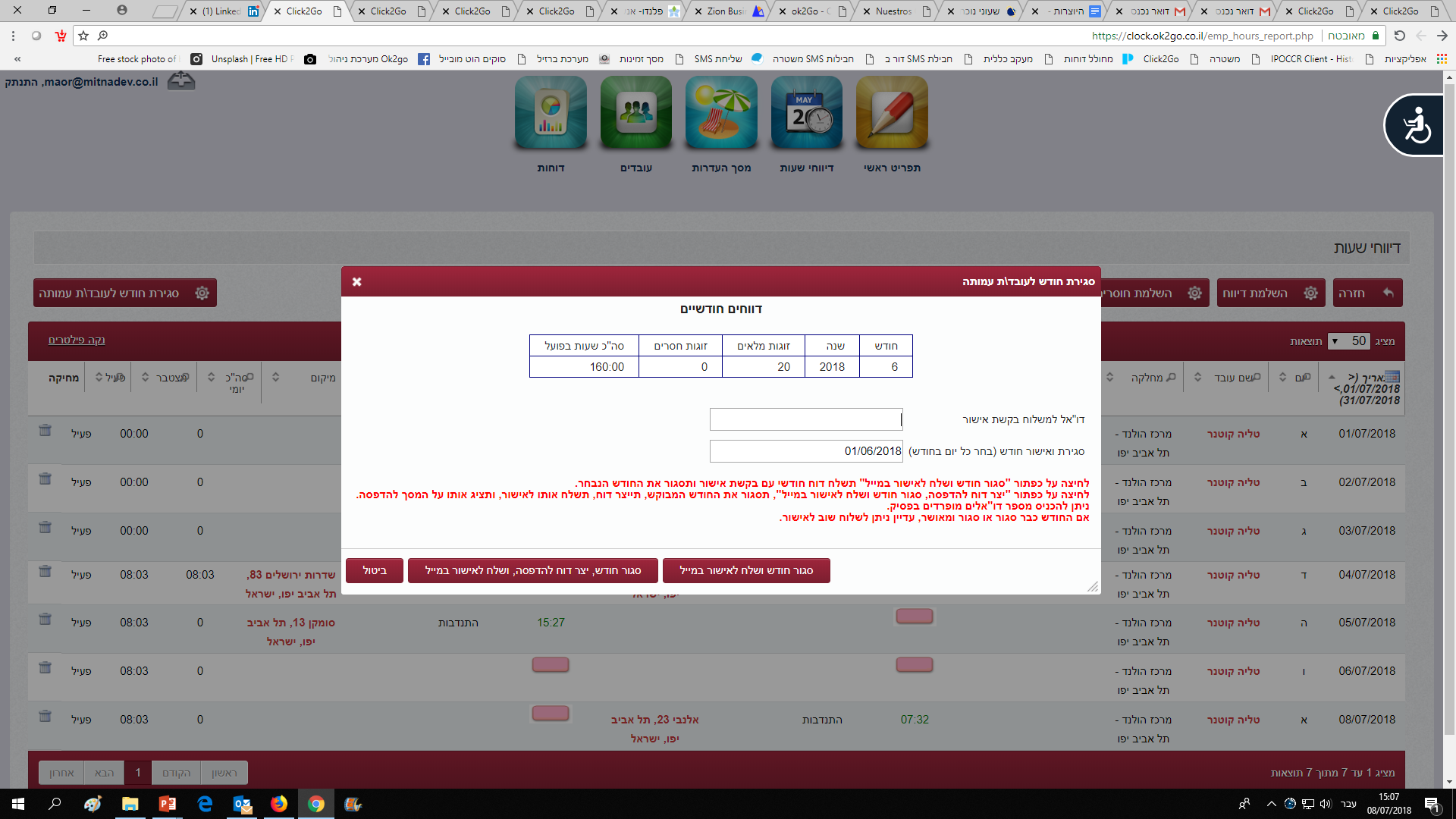 1
2
3
4
5
בת שירות – העלאת מסמכים
כאן מעלים צילום של דוח חתום או צילום של מסמכים נוספים
שימו לב העלאת מסמך היעדרות ממסך זה לא מעדכן היעדרות בנוכחות

1. נכנסים לקובית העלאת קובץ במסך עובדים
2. לוחצים על הוספת חדש
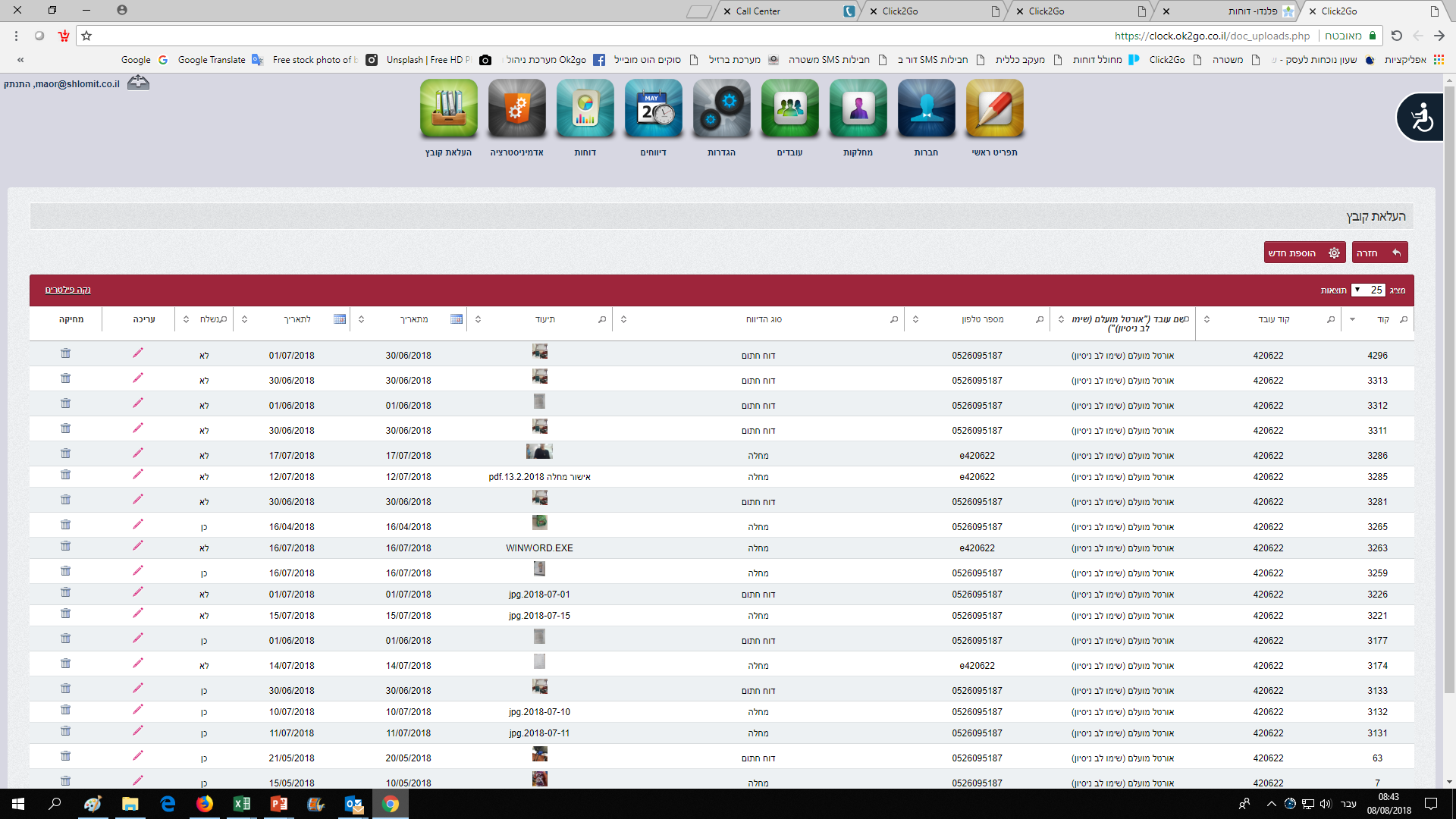 1
2
בני/ות שירות – העלאת מסמכים
מזינים שם עובד + מספר טלפון 
מעלים את הקובץ
בוחרים את סוג המסמך – למשל דוח חתום
מוודאים שהתאריכים נכונים
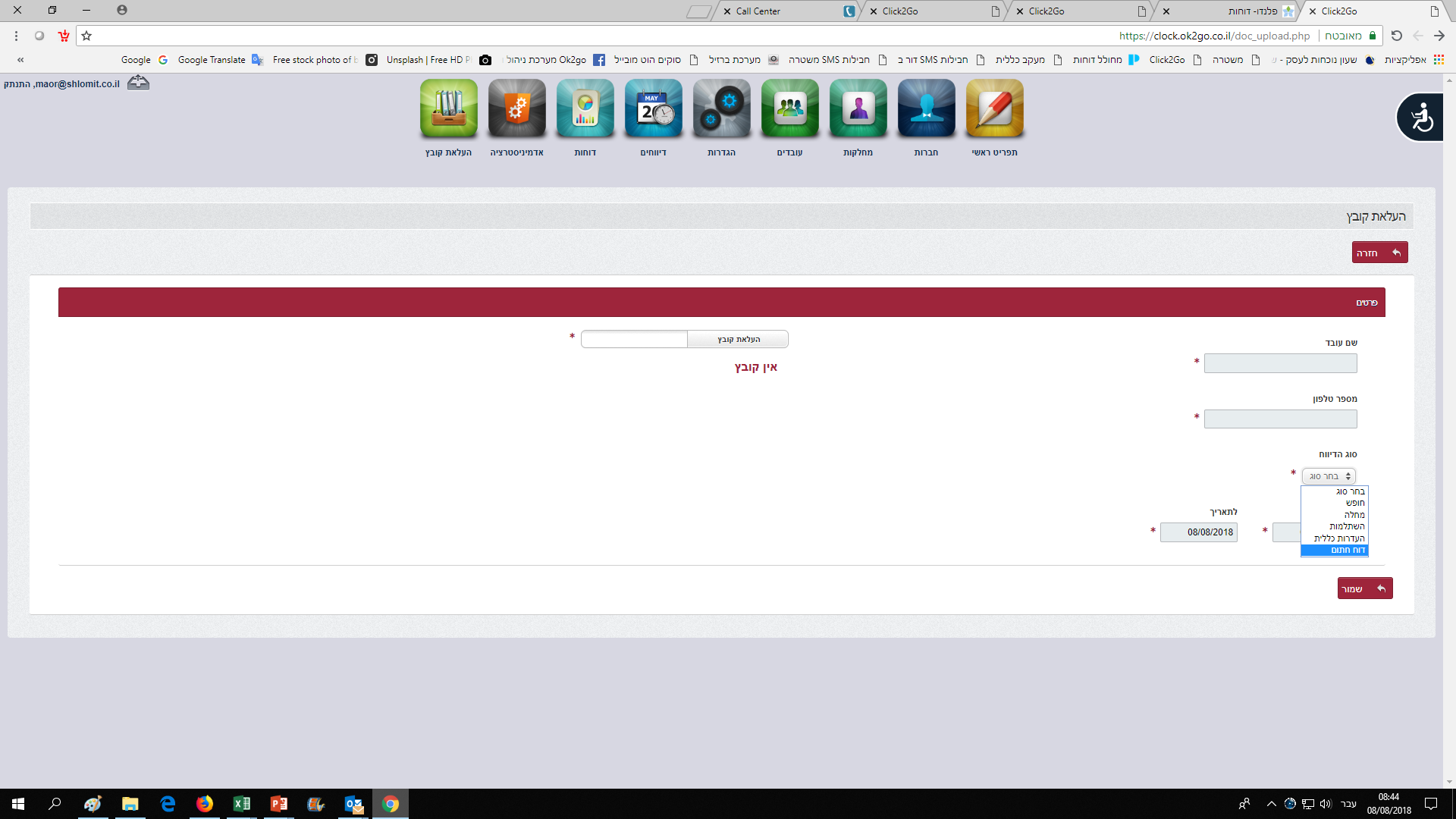 2
1
3
4
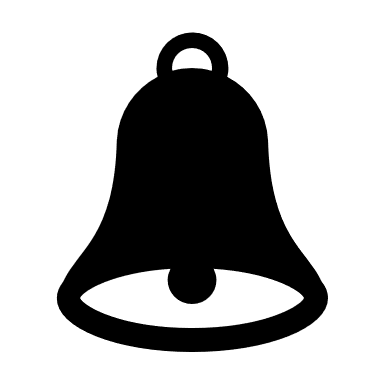 הפסקה
נעים להכיר – האזור האישי
האזור האישי
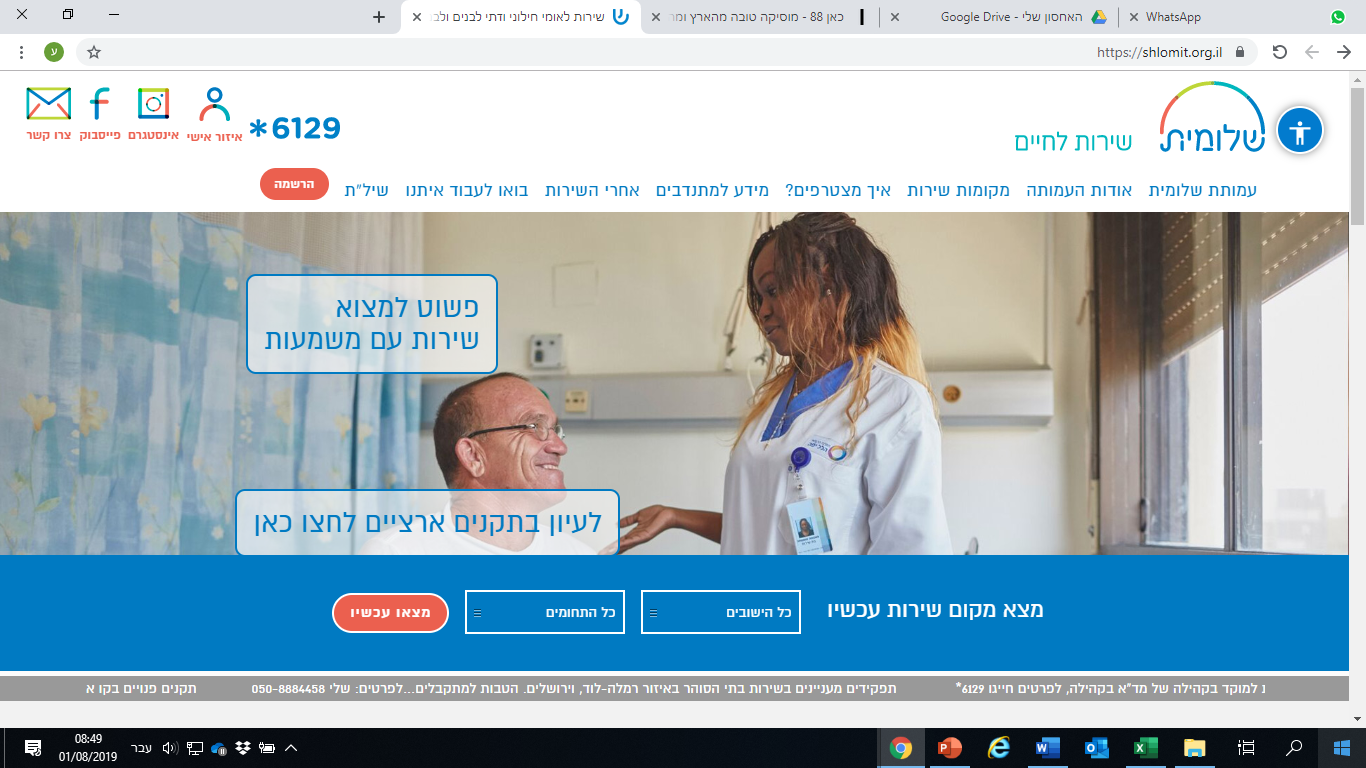 האזור האישי
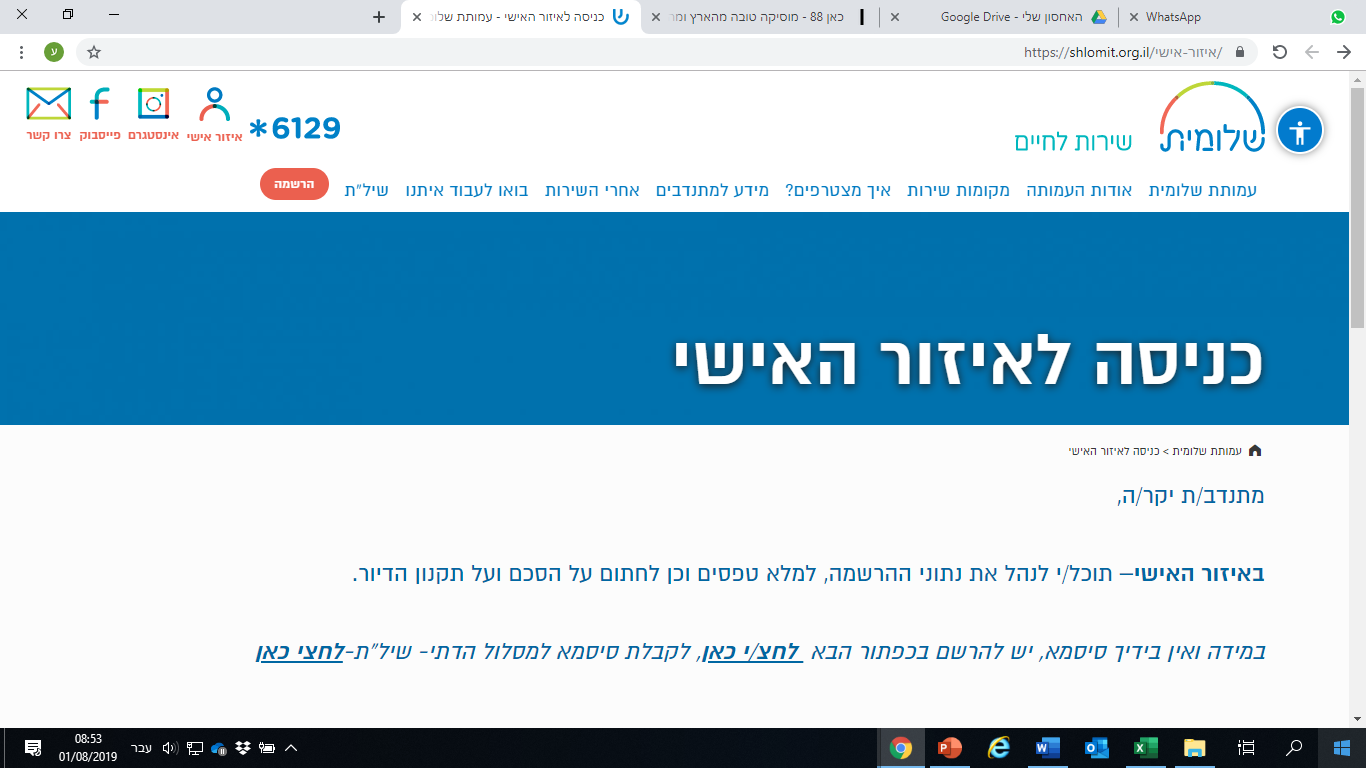 האזור האישי
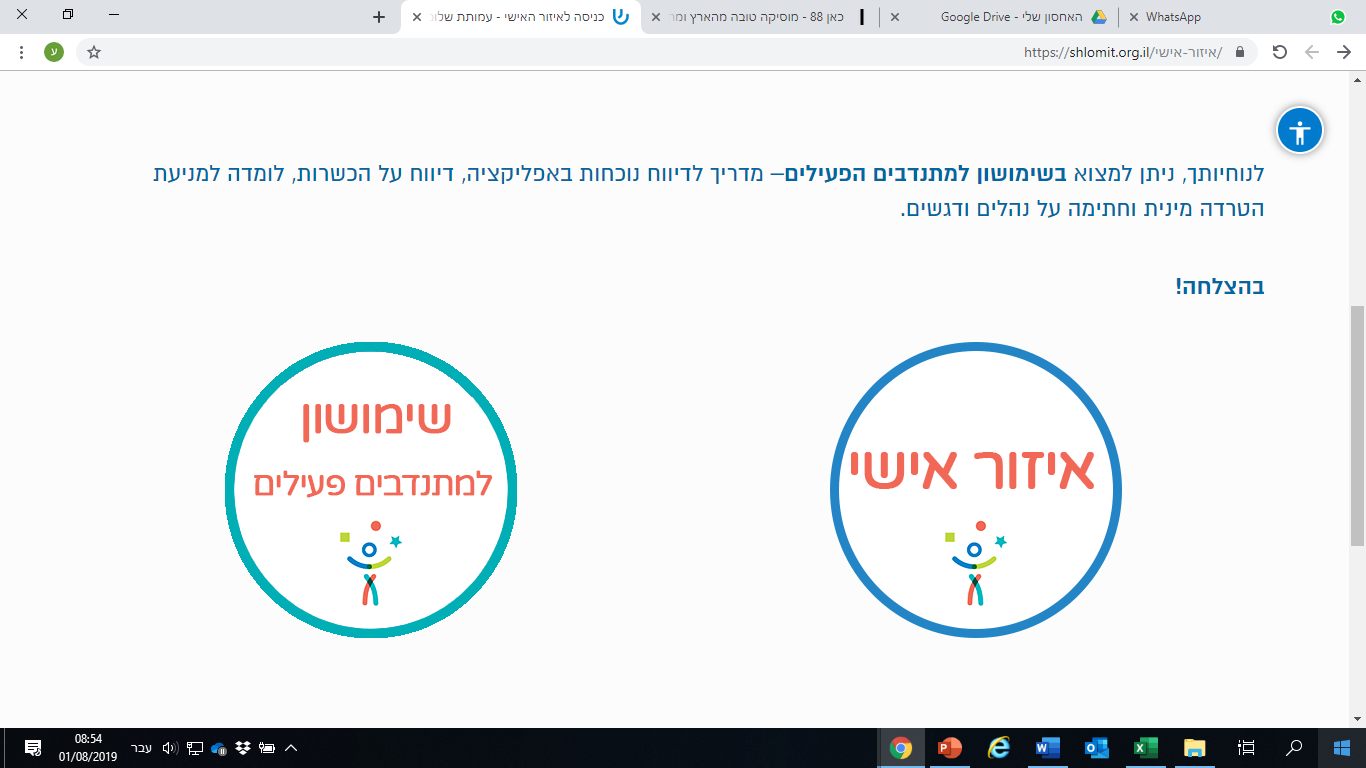 האזור האישי
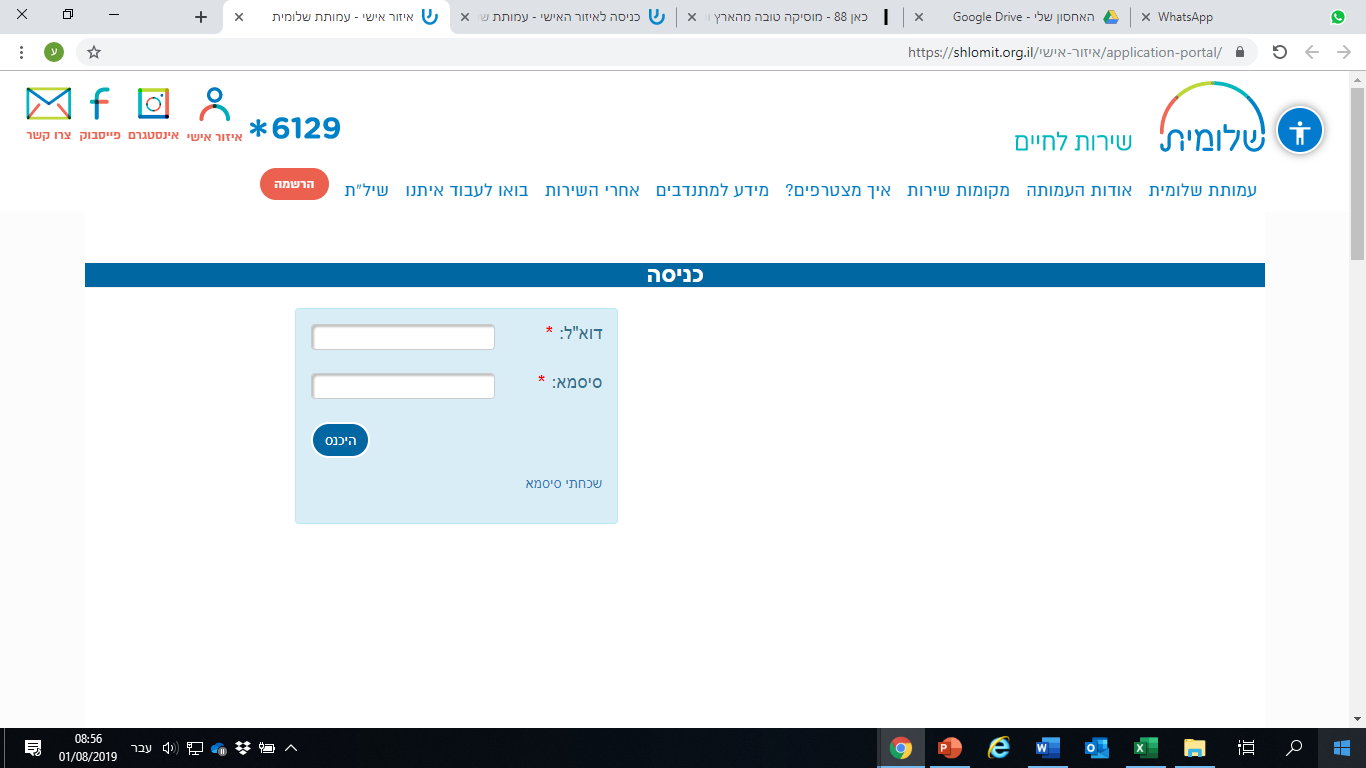 האזור האישי
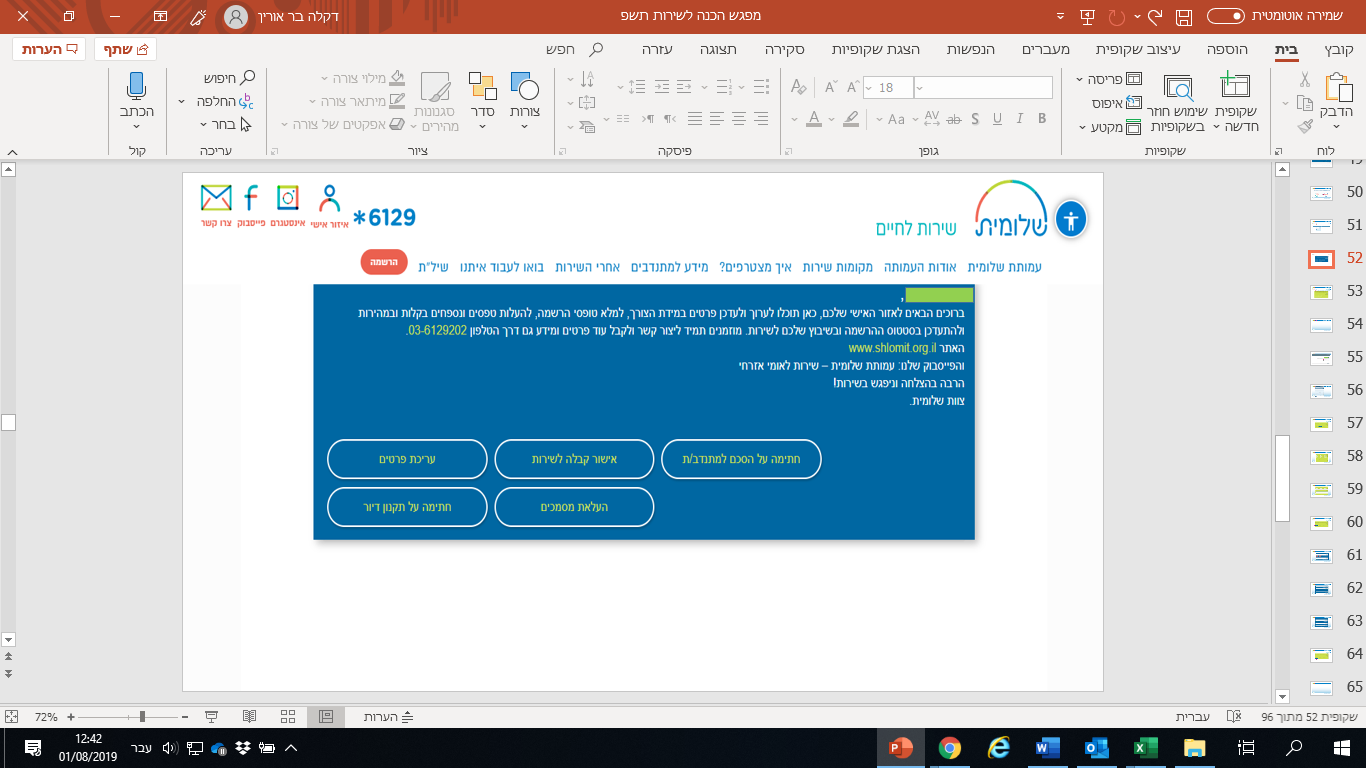 חתימה על הסכם
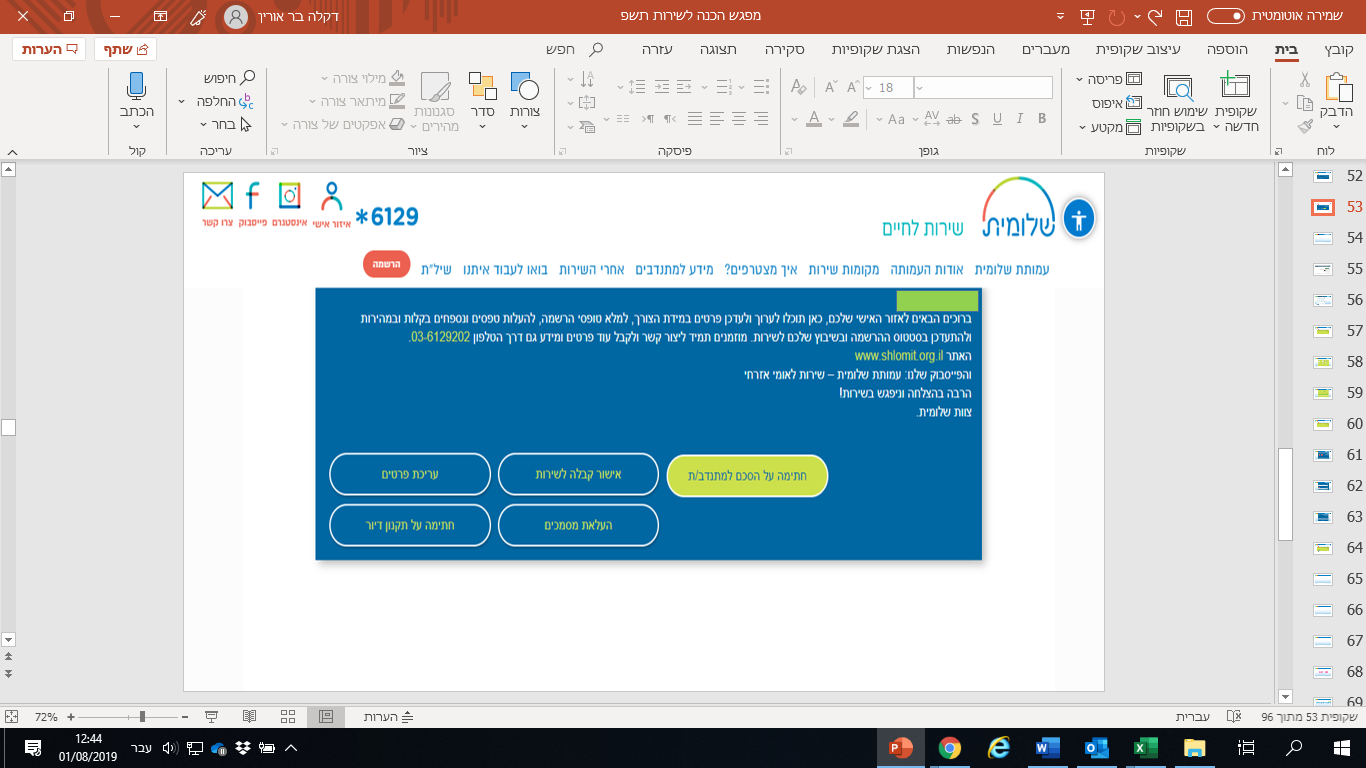 חתימה על הסכם
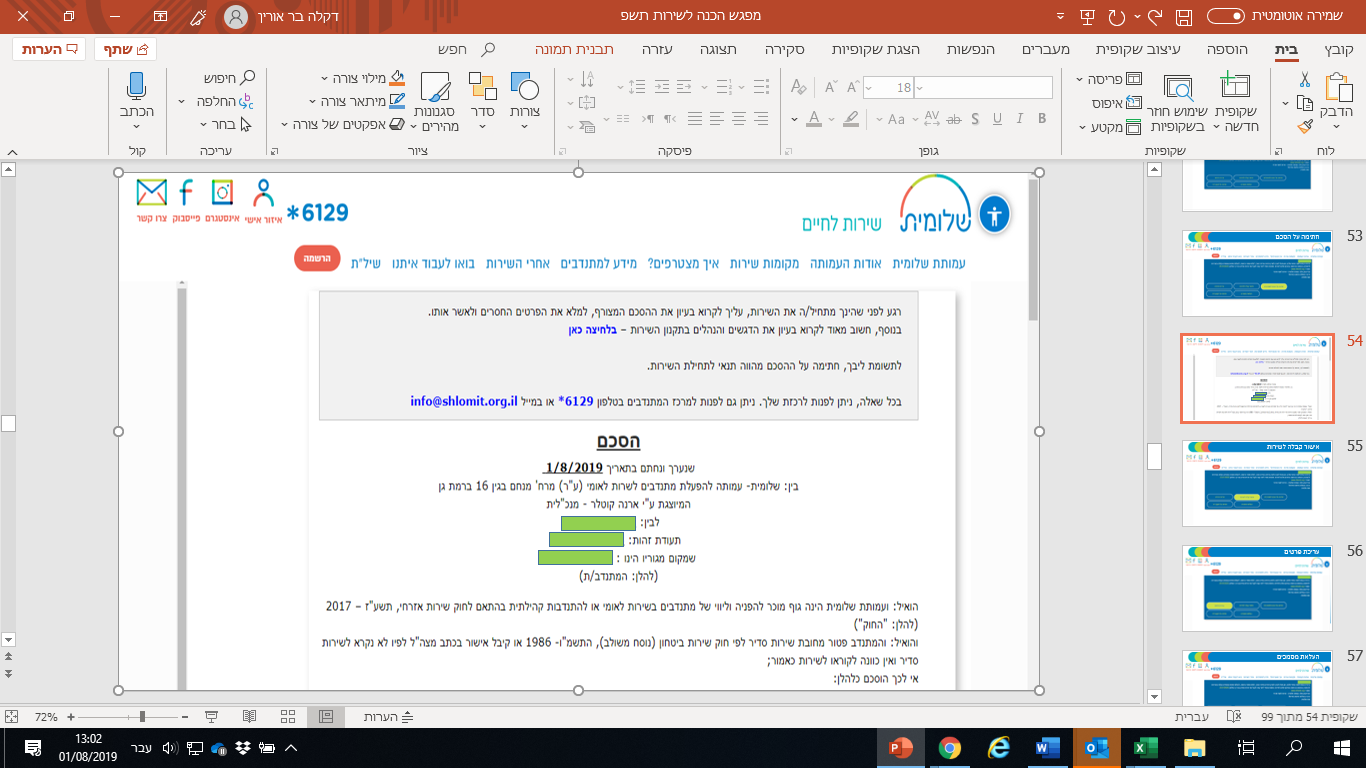 יש לקרוא בעיון 
למלא את 
כל הפרטים 
ובסיום ללחוץ 
שלח
חתימה על הסכם
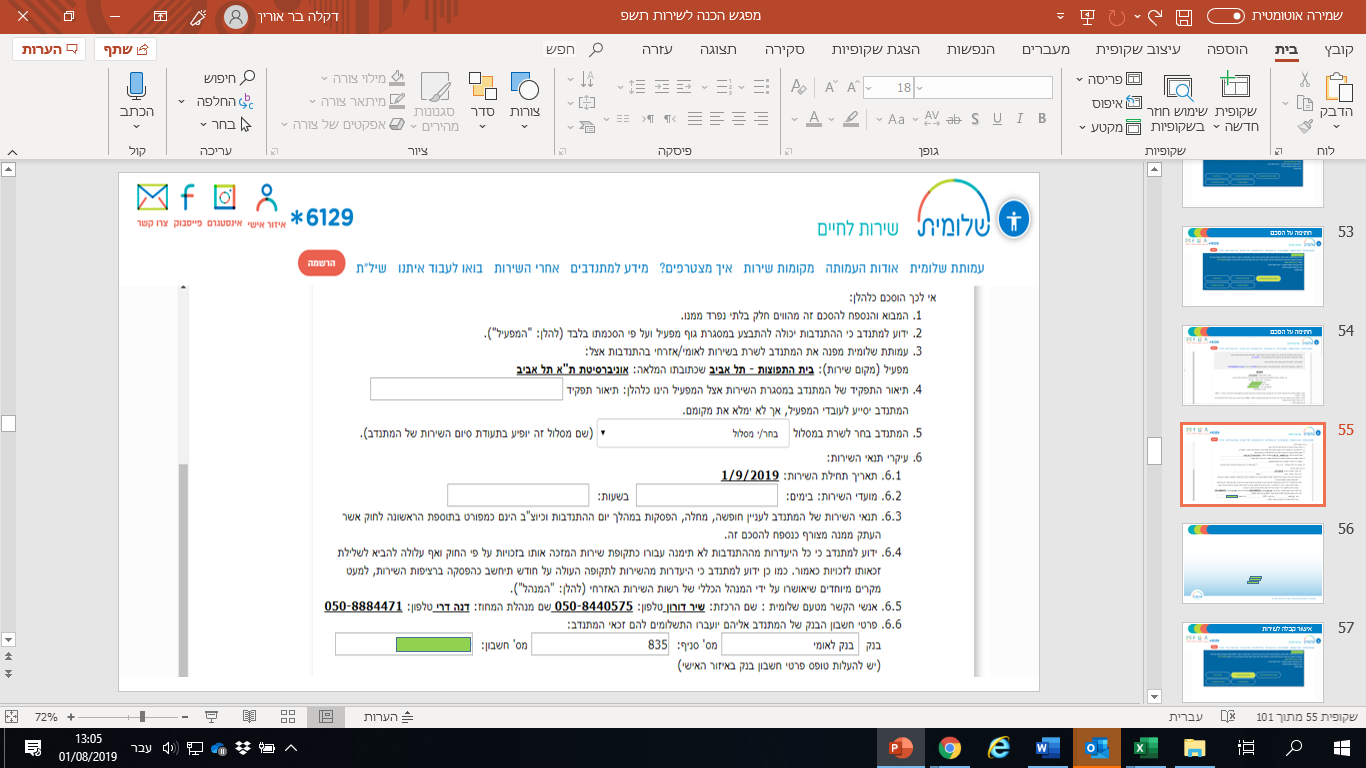 אם כתוב 
 "בנק פיקטיבי" זה אומר שהמתנדב/ת לא הזינ/ה פרטים ויש לעשות זאת בהקדם.
חתימה על הסכם
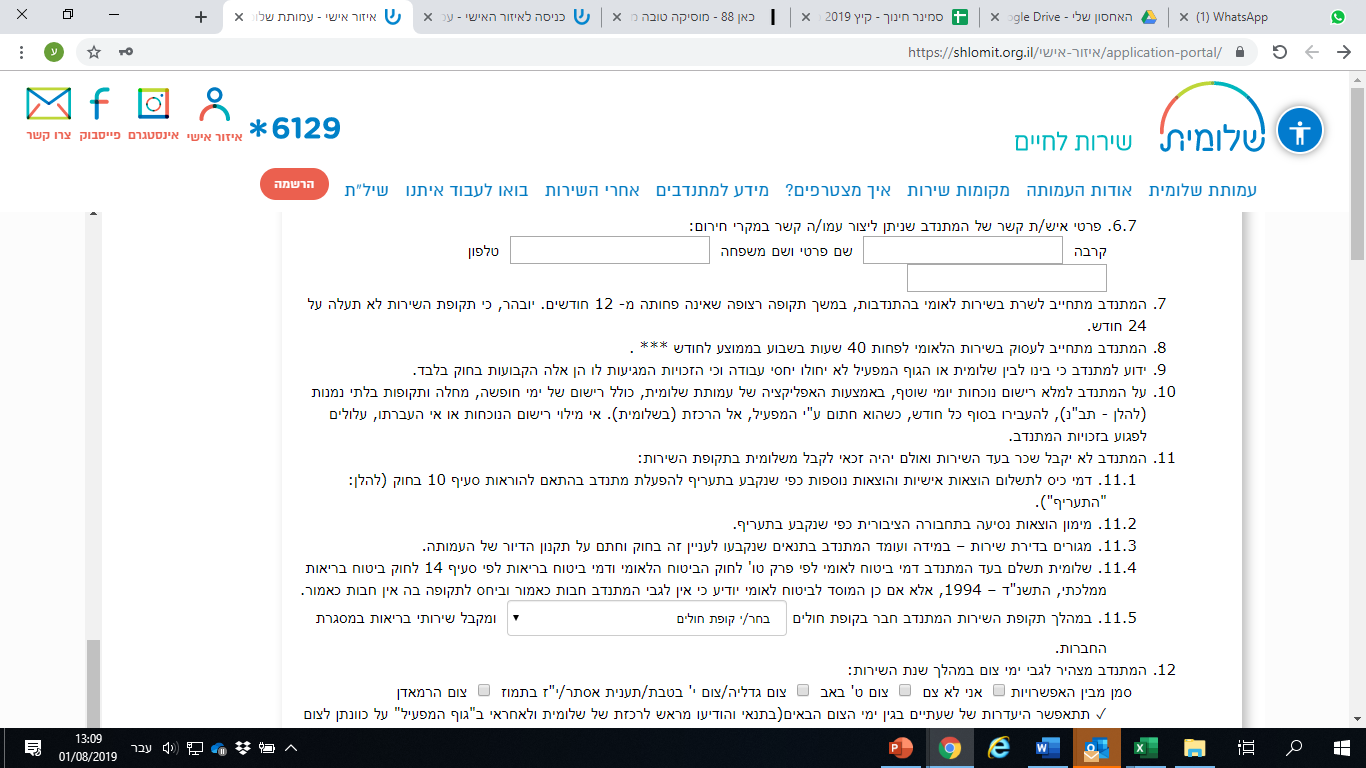 איש/אשת קשר
פרטי 
קופת חולים
חתימה על הסכם
הצהרה 
על צום
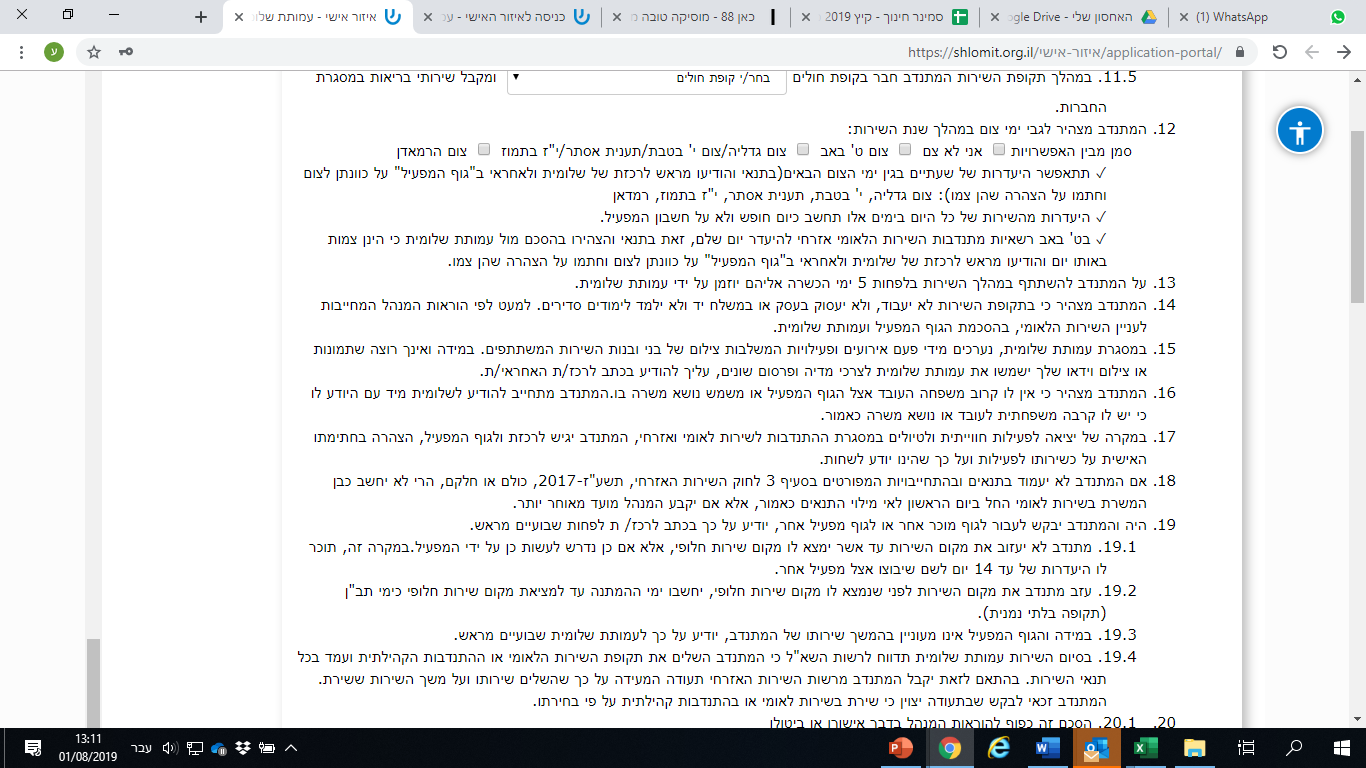 חתימה על הסכם
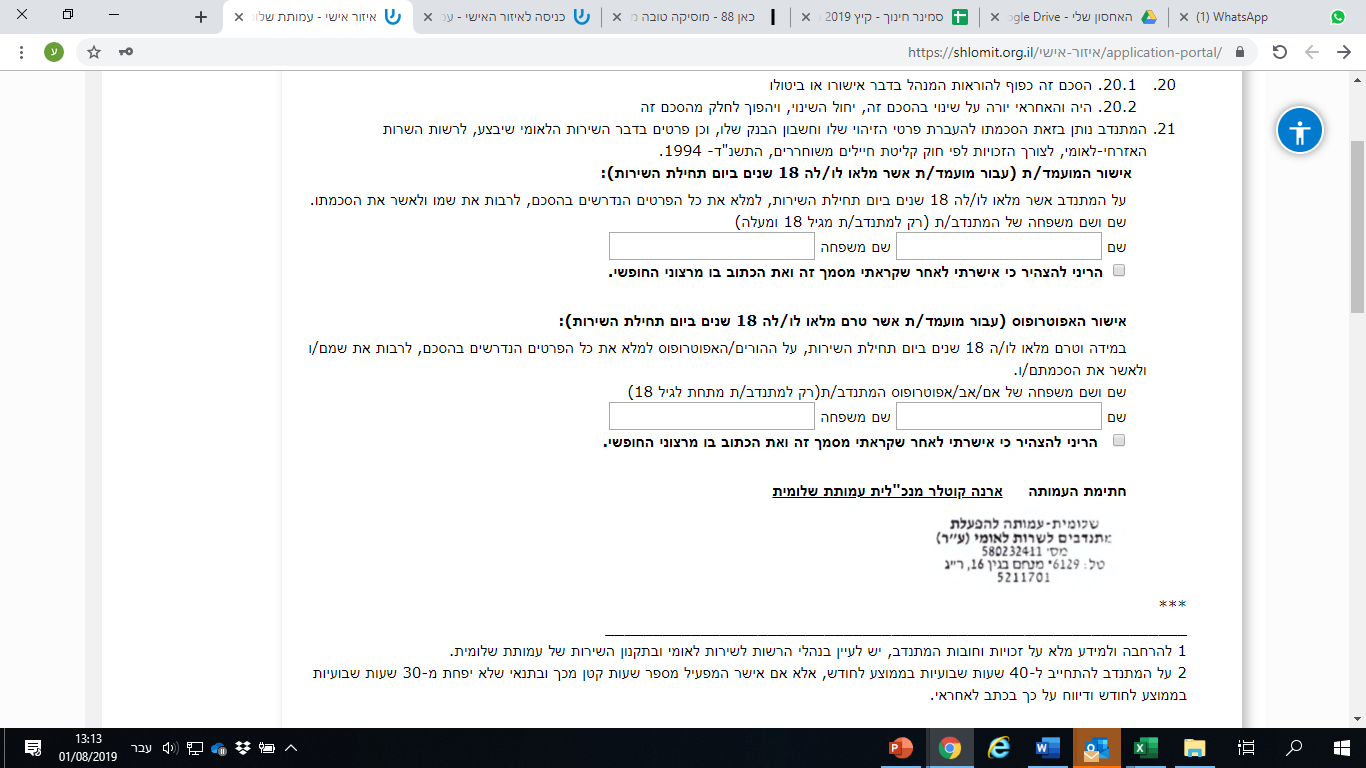 חתימת מתנדב/ת מעל 18
חתימת הורה/ אפוטרופוס אם מתחת 
ל 18
חתימה על הסכם
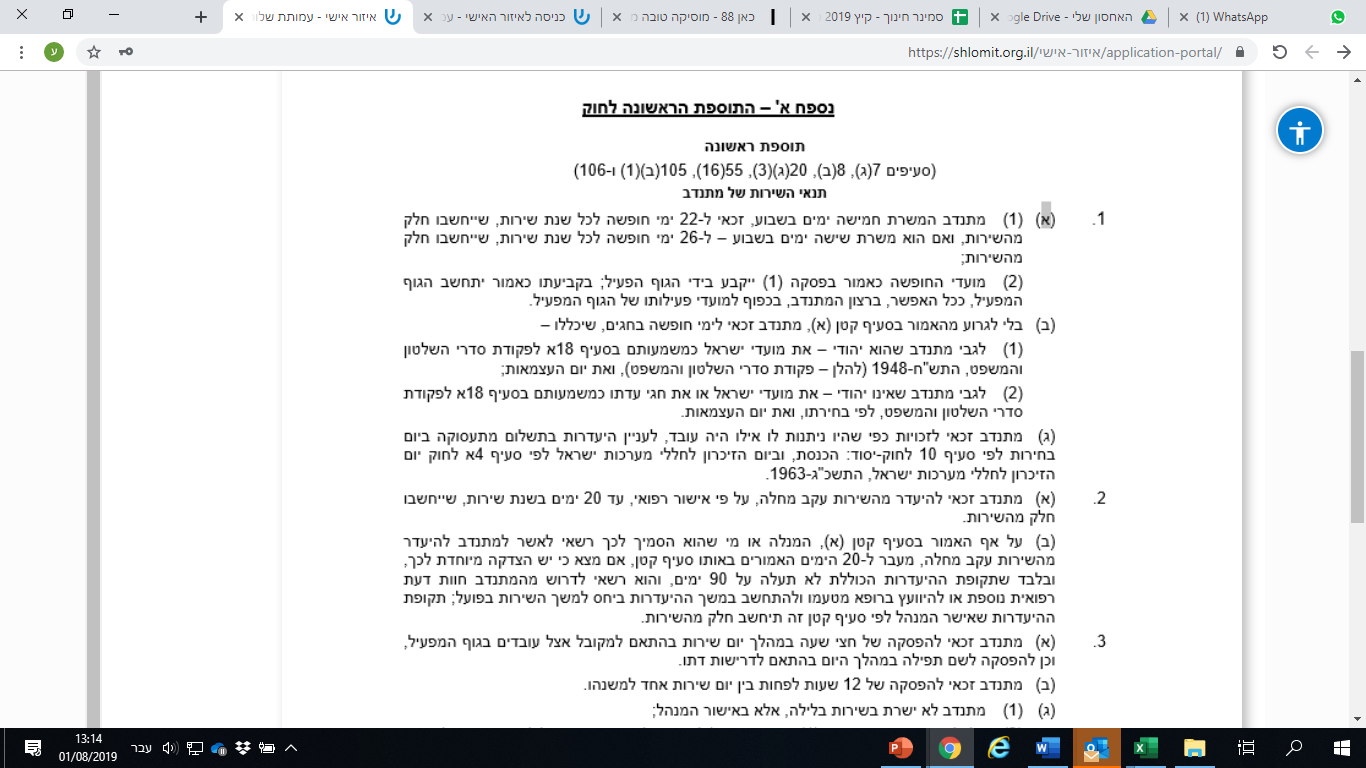 חתימה על הסכם
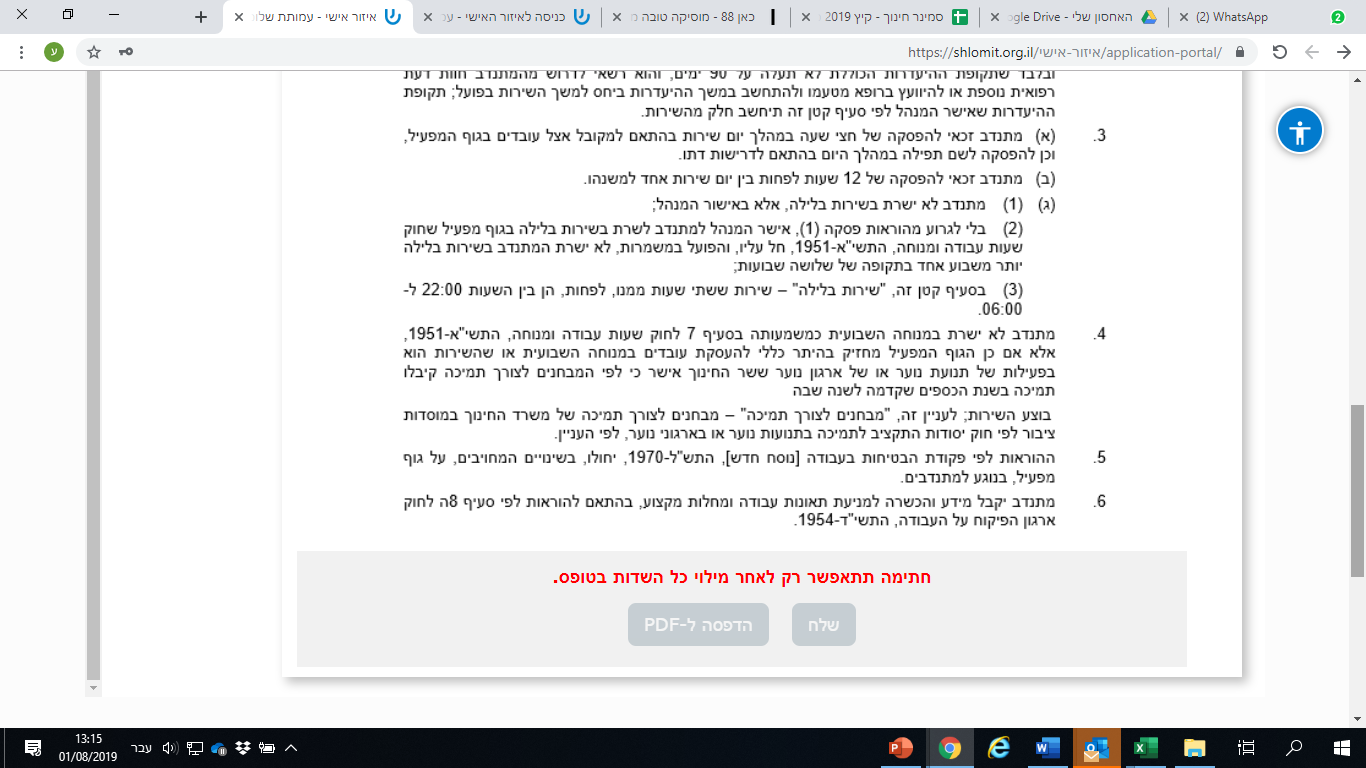 לאחר הקריאה ומילוי כל הפרטים יש ללחוץ שלח
תקנון – דגשים 
הדגשים המוצגים במהלך ההכשרה, הם רק חלק מהתקנון
יש לקרוא בעיון את כל סעיפי התקנון – באתר עמותת שלומית
*הדגשים כתובים בלשון נקבה אך פונים לשני המינים 
ביקור חודשי 
אחת לשלושה-ארבעה שבועות אגיע לבקר אותך במקום השירות. אני זמינה כמובן גם בנייד במהלך השבוע (בין 8:00 ל 16:00) – אפשר להתקשר או לשלוח הודעה בווטצאפ ואחזור אליך בהקדם.  
שם המסלול
עליך לבחור בהסכם את שם המסלול : 1. שירות לאומי   2.התנדבות קהילתית
חשבון בנק, דמי כלכלה ועדכון מידע  
עליך להחזיק בחשבון בנק ישראלי על שמך, אליו יועברו דמי כלכלה חודשיים ב 10 לכל חודש – בתנאי שהגשת את דו"ח הנוכחות החודשי חתום.  
על כל שינוי בפרטיך האישיים (טלפון, כתובת, חשבון בנק וכו' ) עליך לעדכן את הרכזת.
דמי השתתפות 
ישנם פעילויות ואירועים בהם העמותה תגבה דמי השתתפות עצמית – הרכזת תעביר על כך הודעה מראש.  
דמי רישום
חודשיים לאחר השירות בשנה הראשונה, יגבו ממך דמי רישום בסך 80 ₪
כרטיס השירות 
כרטיס השירות צריך להיות עליך בזמן השירות, הכרטיס מהווה תעודת זיהוי מול הבקרה במקום השירות ובתחבורה ציבורית. במקרה של אובדן ינוכו 15 ₪ מדמי הכיס שלך. 
נסיעות 
את זכאית לנסיעה חופשית בתחבורה הציבורית עם הצגת כרטיס רב קו אישי
תקופת השירות 
תקופת השירות – תהיה לא פחות מ 12 חודשים רצופים ולא יותר מ 24 חודשים
הפסקה בשירות תתאפשר רק באישור מיוחד.  
בתפקידך תתנדבי במסגרות פורמליות ובלתי פורמלית – לא יאוחר מ 22:00 (פרט למקומות שירות כגון פנימיות ובמקרים בהם ניתן אישור מיוחד מהרשות) 
משך השירות יהיה לא פחות מ 40 שעות שבועיות בממוצע, למשך 5-6 ימים, לתקופה של 12 חודשי שירות רצופים כולל ימי חופשה.
עליך לעדכן את הרכזת מהן שעות הפעילות שלך במקום השירות, כל חריגה או שינוי במשך השירות מחייבת אותך לעדכן את הרכזת ולקבל את אישורה.
אחראי במקום השירות 
במקום השירות יש לך  אחראי אישי (מפעיל) – הוא ממונה עליך ותפקידו להפעיל ולהנחות אותך, לאשר ולחתום על דוחות הנוכחות, לאשר חופשות והיעדרויות בהתאם לנוהל. 
דו"ח נוכחות 
עליך למלא דוח נוכחות יומי באמצעות האפליקציה של עמותת שלומית (כולל חופשה, מחלה ותקופות בלתי נמנות) ולהעבירו בסוף כל חודש כשהוא חתום על ידי האחראי שלך במקום השירות. 
במידה והדו"ח לא יוגש בזמן – דמי הכיס החודשיים שלך יעוכבו. אי מילוי הדו"ח  עלול לפגוע בזכויותיך בתום השירות.
העתק של הדוח צריך להיות אצל המפעיל (להצגה בעת ביקורת), המפעיל אינו יכול לוותר לך על שעות שירות ובמידה ועשה זאת – עליך להשלים את השעות. 
היעדרות שאינה עומדת בכללים – לא תימנה לך כתקופת שירות ועלולה להביא לשלילת הזכאות לזכויות בתום השירות.
מכתבים ופניות מהרשות
כאשר תקבלי  פנייה או מכתב מגורמים שונים הקשורים לשירות הלאומי,  עליך לעדכן את הרכזת באופן מידי.  
הצהרה לפני פעילות חוייתית ולטיולים
אם את יוצאת לטיול או פעילות חווייתית במסגרת ההתנדבות – עליך להגיש לרכזת הצהרה חתומה המעידה על כשירותך לפעילות ועל כך שאת יודעת לשחות (ההצהרה נמצאת באתר).  
דירת שירות 
בדירות שירות ניתן לגור במידה ועמדת בתנאים, בקשתך נבדקה ואושרה על ידי העמותה וחתמת על תקנון הדיור של העמותה.
התנהגות הולמת 
עליך להתחייב להתנהגות ההולמת תפקיד ציבורי : קוד לבוש, יושר אישי, התמדה בעבודה, מסירות לתפקיד ועמידה בלוח זמנים.
סודיות 
עליך לשמור על סודיות בכל הקשור למידע שרכשת תוך כדי השירות בנוגע למקום השירות ולאנשים בו. 
מניעת הטרדה מינית 
בתחילת השנה עליך לענות על לומדה בנושא מניעת הטרדה מינית ובמהלך השנה תעברי ריענון בנושא.
ימי הכשרה והעשרה 
במהלך השנה עליך להשתתף בימי הכשרה שונים שנועדו להעניק לך ידע, כלים ומיומנויות לצד מפגש חברתי וחווייתי.  עליך להודיע מראש לאחראי במקום השירות על מועד ההכשרה. 
על מנת להשלים את השירות בצורה תקינה – חובה להגיע למפגשים הללו, יציאה מוקדמת מהכשרה או היעדרות ללא אישור הרכזת, יובילו לניכוי ימי חופשה.  
ישנם מקומות שירות בהם היעדרות מהכשרה עלולה להוביל להפסקת שירות.  
צילום באירועי העמותה
עמותת שלומית מצלמת את האירועים והפעילויות השונות במסגרתה. אם אינך מעוניינת שתמונות או צילום וידאו שלך ישמשו את העמותה לצרכי מדיה ופרסום  - עליך להודיע על כך בכתב לרכזת.
חופשות 
בשירות של 5 ימים בשבוע – את זכאית ל 22 ימי חופשה בשנה 
בשירות של 6 ימים בשבוע – את זכאית ל 26 ימי חופשה בשנה
לא ניתן לצבור ימי חופשה מהשנה הראשונה לשנייה.  
ישנם חופשות בימי חג שאינם נגרעים ממכסת ימי החופשה שלך  - בהתאם ללאום ולדת (פירוט בתקנון באתר העמותה) 
בערבי חג, חול המועד ובימים בהם מקום השירות אינו פועל כדרך שבשגרה -  ינוכה חצי יום  ממכסת החופשה שלך, על כל יום היעדרות מהשירות. 
באתר העמותה מפורטים התנאים לקבלת חופשות מיוחדות (עולה בודד, חג הסיגד, משפחה שכולה) 
חופשה בימי צום – ניתן לקבל רק במידה וחתמת מראש בתחילת התפקיד על הצהרה (נמצאת באזור האישי באתר העמותה)  לאחר הצום, עליך לצרף את ההצהרה בדו"ח החודשי שלך.
הפסקת שירות 
השירות הלאומי הוא התנדבות אך לנוכח הזכויות (במהלך ובתום השירות) – יש גם חובות. אי עמידה בכללים יכול להוביל להפסקת השירות שלך.  
היעדרויות 
ישנם סוגים שונים של היעדרויות – כל היעדרות מחייבת אישור של הרכזת ועמידה בתנאים שונים המפורטים בתקנון באתר.  
מחלה
אם את חולה ואינך מגיעה למקום השירות עליך להודיע מיד לרכזת ולאחראי במקום השירות.
דיווח על חופשת מחלה מחייב אישור רפואי.
אם חלילה את חולה מעל 20 ימים (ולא יותר מ 90 ימים) – עליך לגשת לוועדה רפואית של הרשות.
לימודים ועבודה
חשבת ללמוד או לעבוד במהלך השירות?  לימודים ועבודה יתאפשרו רק לאחר הגשת בקשה וקבלת אישור כתוב מהרשות לשירות לאומי ובתנאים המפורטים בתקנון.  
חל איסור מוחלט על נסיעה בטרמפים!!!
לא ניתן להתנדב במקום בו עובד קרוב משפחה שלך 
במידה והפסקת את השירות – עליך לשלם בעצמך ביטוח לאומי ורפואי.
יום הבחירות 
יום הבחירות הוא שבתון וחופשה זו לא תנוכה ממכסת ימי החופשה שלך. 
מקום השירות יכול להפעיל אותך ביום הבחירות  במידה והסכמת לכך ובמידה ואפשרו לך לממש את זכות הבחירה. את זכאית גם ליום חופש במקום ביום הבחירות.  
פעילות פוליטית 
במהלך שעות השירות חל איסור על פעילות פוליטית מטעם או למען מועמד או מפלגה ותעמולת בחירות מכל סוג. כמתנדבת במקום השירות -  אסור לך להיות מזוהה פוליטית.  
גם לאחר שעות השירות חל איסור על פעילות פוליטית בתוך מקום השירות או כחלק מהפעילות שלו.
תום שירות
סיימת 12 חודשי שירות מלאים ומילאת את התנאים בתקנון ובנספחיו?  את זכאית לתעודה מוכרת בה יצוין שם המסלול בו בחרת 
(שירות לאומי או התנדבות קהילתית) 
לא סיימת 12 חודשי שירות מלאים? 
לא ניתן להכיר בכך כשירות לאומי מלא ולא ניתן לדווח לקרן לקליטת חיילים משוחררים.
המערך הסוציאלי של עמותת שלומית 
לעמותה יש מערך סוציאלי המציע תמיכה וליווי במצבי משבר בחיים האישיים המקשים על המשך השירות 
הלאומי. ניתן לפנות לעובדת הסוציאלית של העמותה בטלפון  03-7564828 (עד השעה 16:00) 
או במייל : liron@shlomit.org.il
קשר עם העמותה 
מדי פעם תקבלו SMS  מטעם העמותה (SHLOMIT) עם מידע חשוב, הזמנות, הרשמה לאירועים, משובים הנוגעים לשירות ועוד.
יש לך שאלות? חוץ מהרכזת, תוכלי להתקשר למרכז המתנדבים בטלפון 6129*  
או להיכנס לאזור האישי באתר העמותה.
שיהיה בהצלחה! 
אנחנו כאן בשבילך
מניעת הטרדה מינית 
הסבר ראשוני והכוונה ללומדה
החוק למניעת הטרדה מינית
מטרת החוק 
"לאסור הטרדה מינית כדי להגן על כבודו של אדם, על חירותו ועל פרטיותו וכדי לקדם שוויון בין המינים"

החוק מגדיר את סוגי ההתנהגות המהווים הטרדה מינית 
וקובע שהתנהגות כזו היא בגדר עבירה פלילית שעונשה מאסר.
מעשים המהווים הטרדה מינית
סחיטה באיומים -  כאשר המעשה שהאדם נדרש לעשותו הוא בעל אופי מיני.  
מעשים מגונים. 
הצעות חוזרות בעלות אופי מיני. 
התייחסויות למיניותו של האדם.
התייחסות מבזה או משפילה המופנית לאדם ביחס למינו או למיניותו,        לרבות נטייתו המינית.  
פרסום תצלום, סרט או הקלטה של אדם ללא הסכמתו.
מהי ה"לומדה"?
תוכנת מחשב שמטרתה 
הקניית ידע ומיומנויות מוגדרות למשתמש/ת בה בנושא מסוים. 

הלומדה מאפשרת להתקדם בקצב אישי, 
לעצור ולחזור על פי הצורך על חומר לא ברור ככל שתרצו.  

הלומדה נועדה להקנות לכן/ם הכרות והבנה של החוק 
יכולת לזהות מהי הטרדה או פגיעה 
מהן הזכויות שלכן/ם
למי לפנות וכיצד ניתן לקבל או להגיש עזרה ותמיכה.
כיצד ניתן להיכנס ללומדה ?
תקבלו הודעה בנייד 
ובה קישור והסבר 
כיצד להתחיל את הלומדה.
חשוב לדעת !
חשוב לפנות לרכזת המלווה בכל מצב – 
על אחת כמה וכמה במקרה של הטרדה מינית 
(במקום השירות או מחוצה לו) 

בעמותה ישנה עובדת סוציאלית הממונה על טיפול במקרים של הטרדה מינית. 
ניתן לפנות אליה באופן ישיר או דרך הרכז/ת. 

אנו נעשה כל שביכולתנו בכדי לסייע לתחושת הביטחון והמוגנות שלכן/ם 
במהלך השירות הלאומי-אזרחי.
קווי חירום לנפגעות ונפגעי תקיפה מינית
בכל שלב עומד לרשותך גם קו הסיוע לנפגעות ונפגעי תקיפה מינית. מתנדבות/ים מנוסות/ים, הזמינות/ים 24 שעות ביממה, יקשיבו לך ויעניקו תמיכה רגשית תוך שמירה על סודיות ופרטיות
1202: קו סיוע לנפגעות תקיפה מינית
1203: קו סיוע לנפגעי תקיפה מינית
04-6566813: קו סיוע לנפגעות אלימות ותקיפה מינית בחברה הערבית
02-6730002: קו סיוע לנשים ונערות דתיות נפגעות תקיפה מינית
02-5328000: קו סיוע לגברים ולנערים דתיים נפגעי תקיפה מינית
סיוע דרך WhatsApp ב-052-8361202
שאלות ?
דגשים 
לימי השירות הראשונים
דגשים לימי השירות הראשונים
הקפידו על הגעה בזמן –בדקו מראש את דרך הגעה (מומלץ ללכת לישון מוקדם ערב קודם, להגיע רעננות/ים)
בררו מראש למי לפנות באותו יום : מי איש/אשת הקשר, הקפידו לקחת שם + טלפון + כתובת מדויקת
הופעה חיצונית – הקפידו על הופעה נקייה ומכובדת: לבוש, שיער, ניקיון. וותרו על  המסטיק   
פלאפונים – סגורים. אל תנהלו שיחות אישיות בזמן השרות.
בחלק  ממקומות  השירות באופן קבוע יש לחץ ולכן לא תמיד יהיו פנויים אליכן/ם מהרגע הראשון ;    במוסדות חינוך, היום הראשון של השרות הוא גם יום פתיחת שנת הלימודים – יש לחץ, מערכת שעות שעדיין לא מסודרת ומאורגנת... גלו סבלנות 
הקפידו לא לחשוף פרטים אישיים, שמרו על הפרטיות שלכן/ם; ובאותו אופן, שמרו על סודיות בנוגע למקום השירות.
דגשים לימי השירות הראשונים
תנו לעצמכן/ם זמן להסתגל, ללמוד, להכיר, הדברים אינם כפי שהם משתקפים בימים הראשונים. 
אם קשה לכן/ם, אל תרימו ידיים. שתפו את הרכז/ת, התייעצו והעזרו בה. 
אם הרכזת לא עונה, שלחו ווטסאפ. הימים הראשונים מורכבים ולרכזת יש הרבה בני/ות שירות.. אבל היא תחזור אליכן/ם ותעזור להתמודד עם הקושי או הבעיה. 
דמי הכיס הראשונים יועברו באוקטובר – עבור ספטמבר ; אם תסיימו את השירות אחרי שבועיים – לא תקבלו דמי כיס עבורם.
דגשים לימי השירות הראשונים
כרטיס השרות הלאומי יהיה עליכן/ם כל הזמן. 
הקפדה על תיעוד באזור האישי
חובת דיווח נוכחות באפליקציה 
קשר שוטף עם הרכזת ועדכון שלה בכל אירוע חריג 
שעות העבודה של הרכזת הן  08:00 – 16:00 
ניתן לפנות למשרדי העמותה בין  08:00 ל 16:00
ניתן להשאיר הודעה לרכזת ולמשרד ויחזרו אליכן/ם בהקדם.
שיהיה בהצלחה!
אני פה לכל שאלה ובעיה 